Министерство образования Республики МордовияПОРТФОЛИО  Оськиной Татьяны Викторовны
 инструктора по физической культуре муниципального дошкольного образовательного учреждения             городского округа Саранск«Детский сад № 85 комбинированного вида»
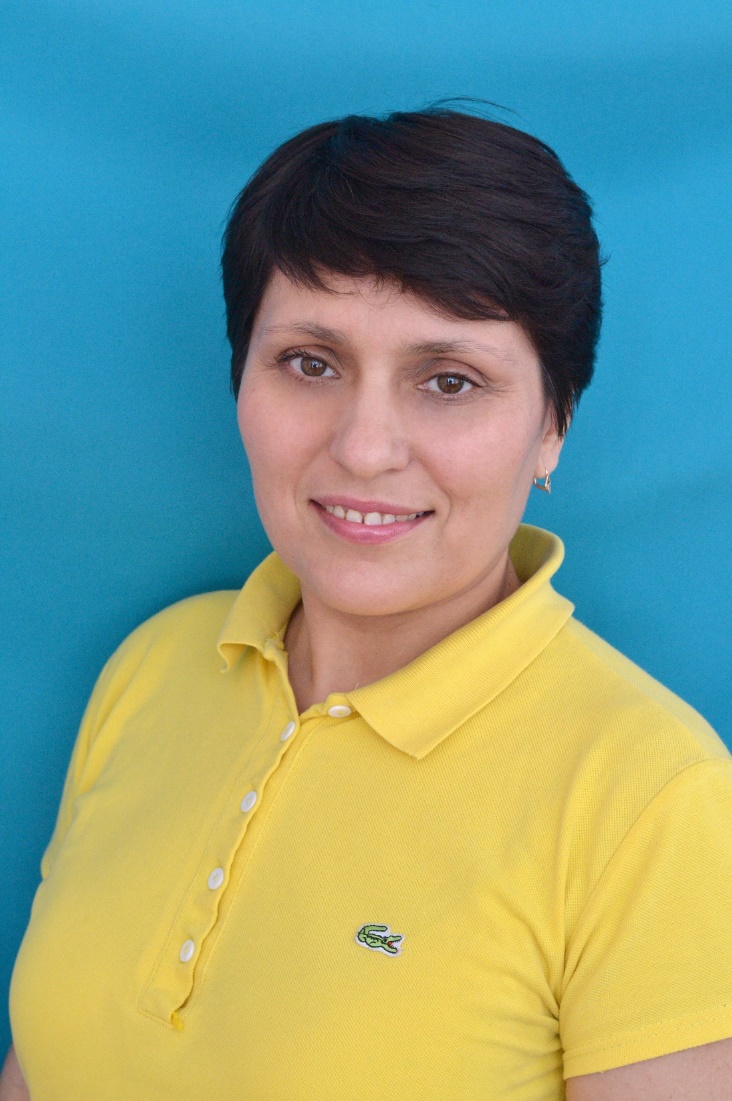 Дата рождения: 09.12.1974 г.
Профессиональное образование: высшее, 
МГПИ  им. М. Е. Евсевьева, 
Специальность  «Дошкольная педагогика и психология»
Квалификация  «Методист дошкольного воспитания, 
воспитатель в детском саду», 
Диплом ЭВ № 586137 от 28 июня 1996г.
Общий трудовой стаж: 24 года
Стаж педагогической работы 
(по специальности): 15 лет
Наличие квалификационной категории: высшая
Дата последней аттестации: приказ от МО РМ № 516 от  23.05.2018 г.
1. Формы организации физкультурных занятий
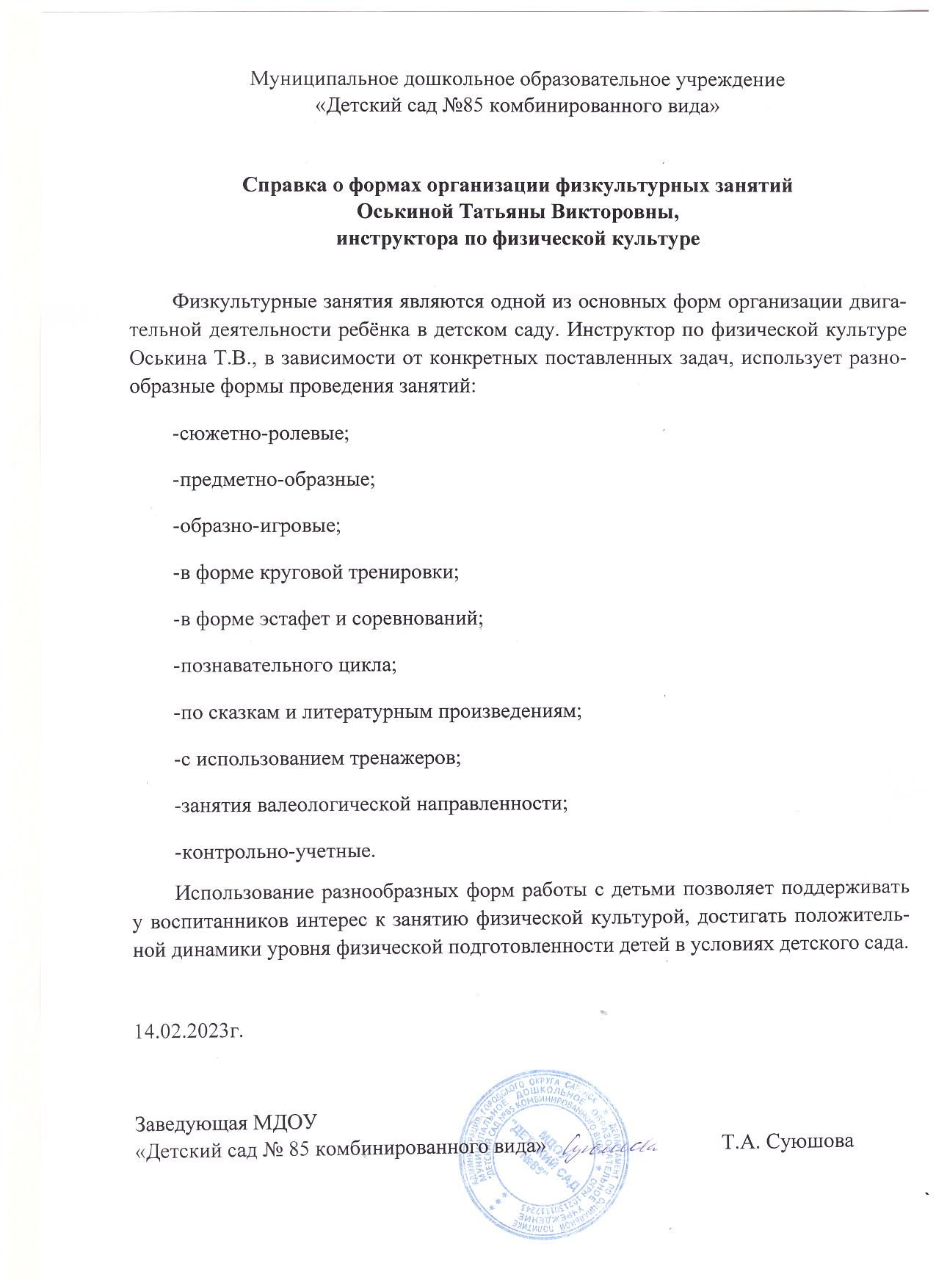 2. Результаты анализа текущей документации
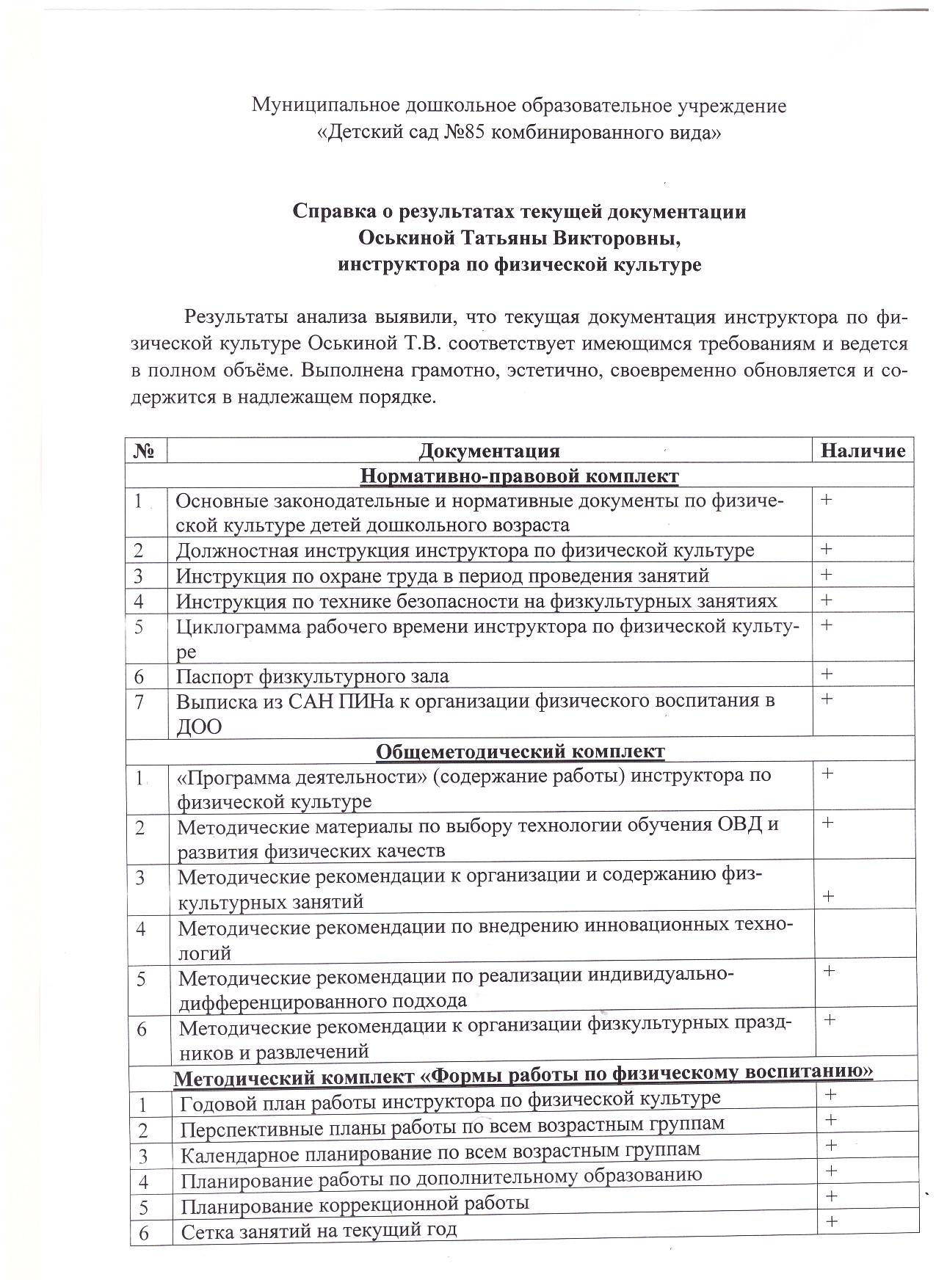 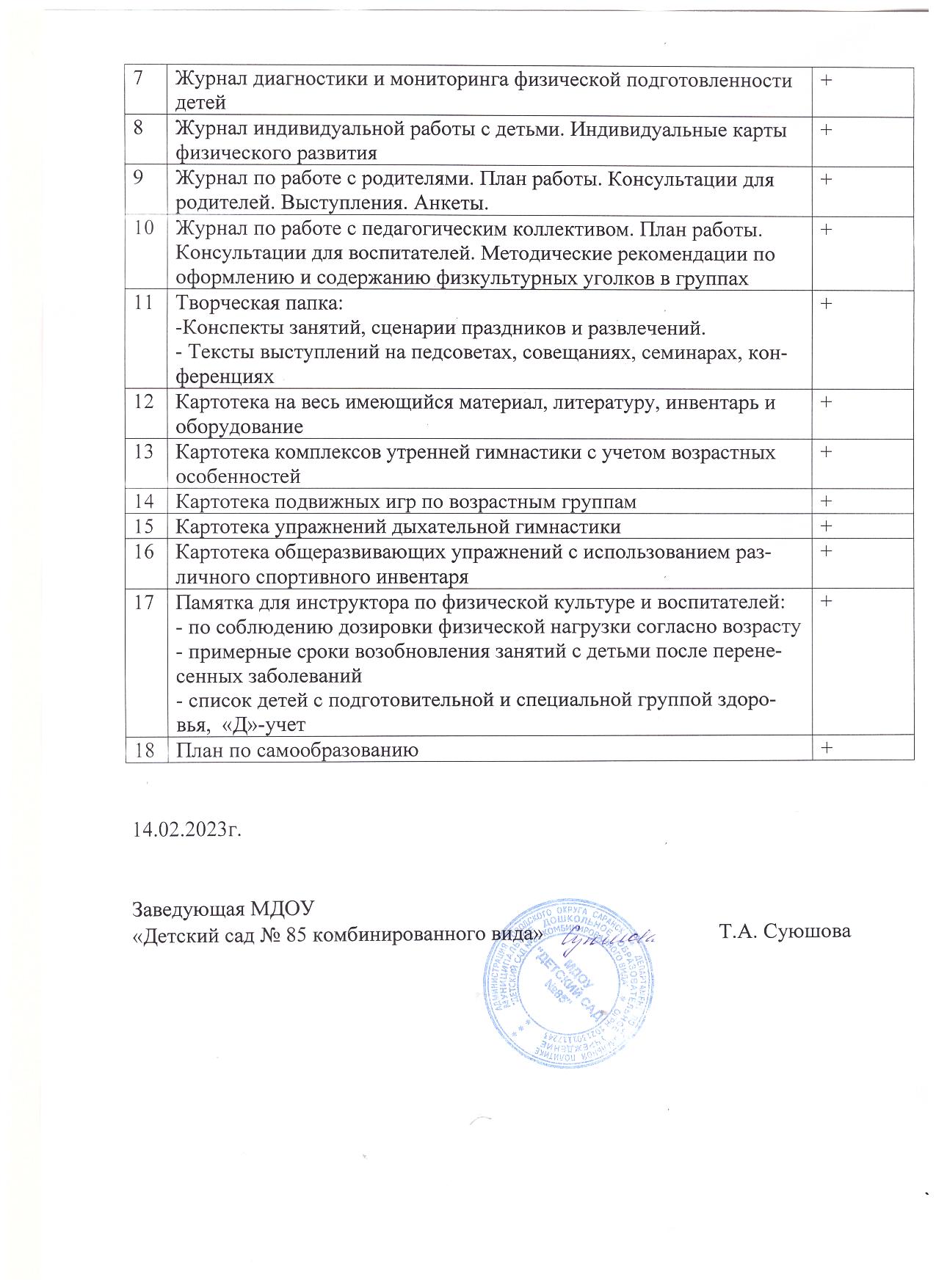 3. Эффективность организации и проведения мероприятий оздоровительного характера
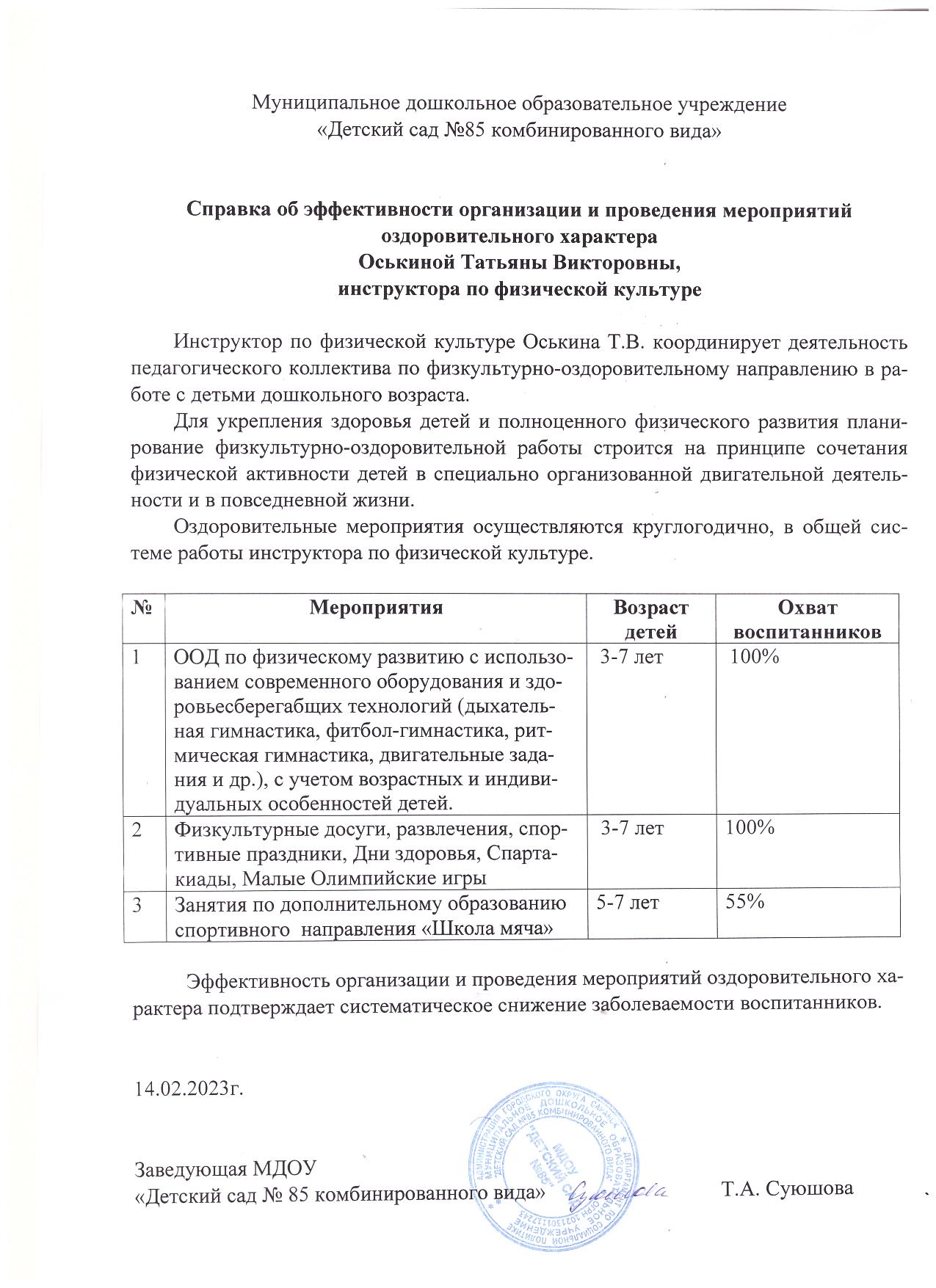 4. Результаты участия воспитанников
Победы и призовые места в заочных/дистанционных мероприятиях  в сети «Интернет»
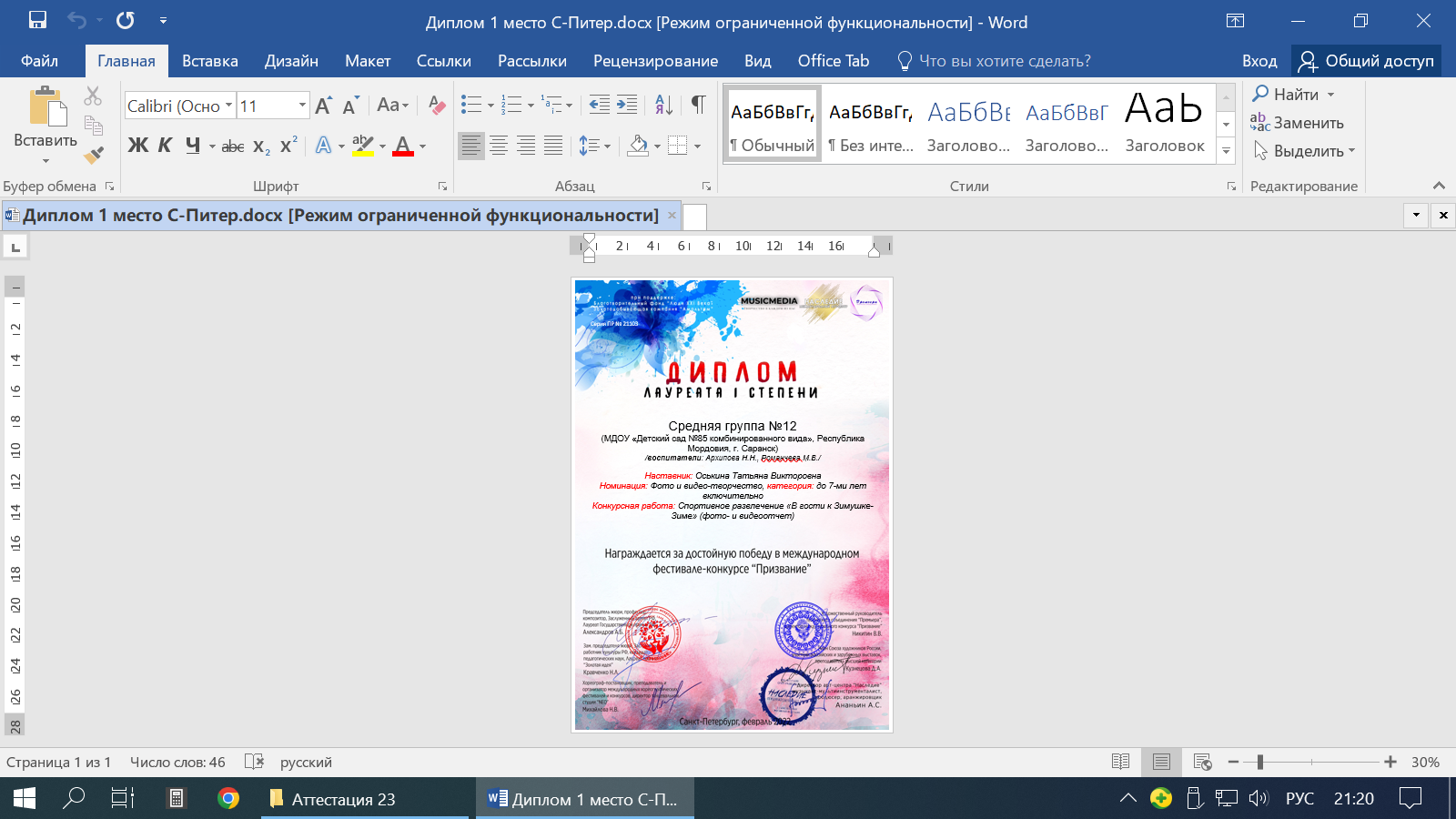 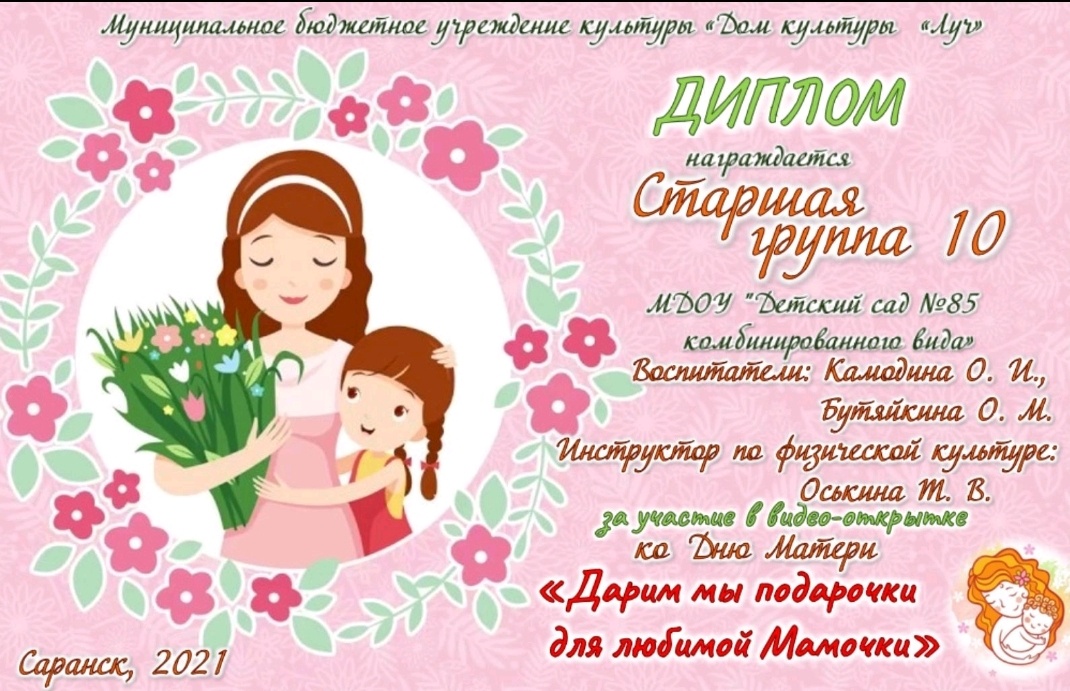 4. Результаты участия воспитанников
Победы и призовые места в очных муниципальных мероприятиях
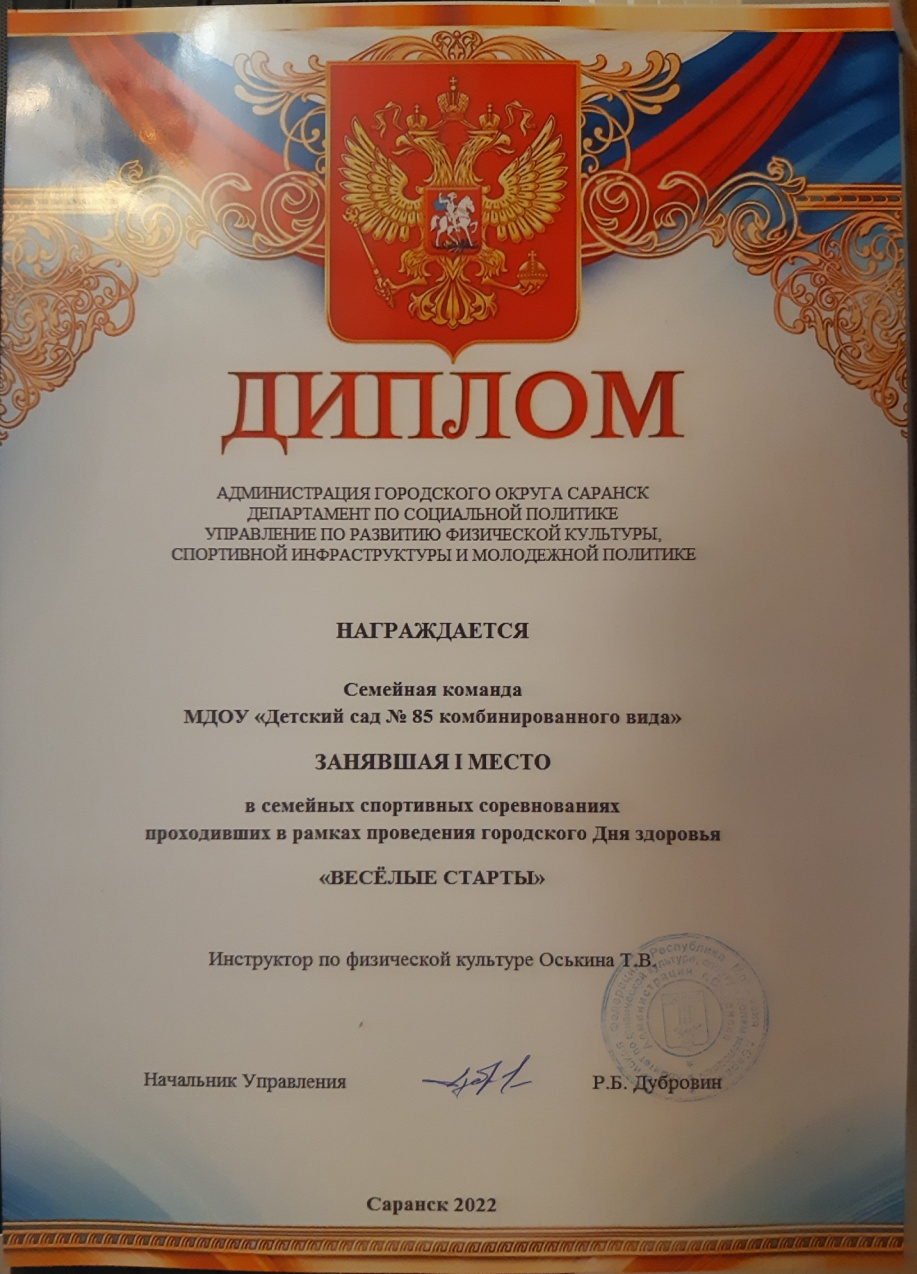 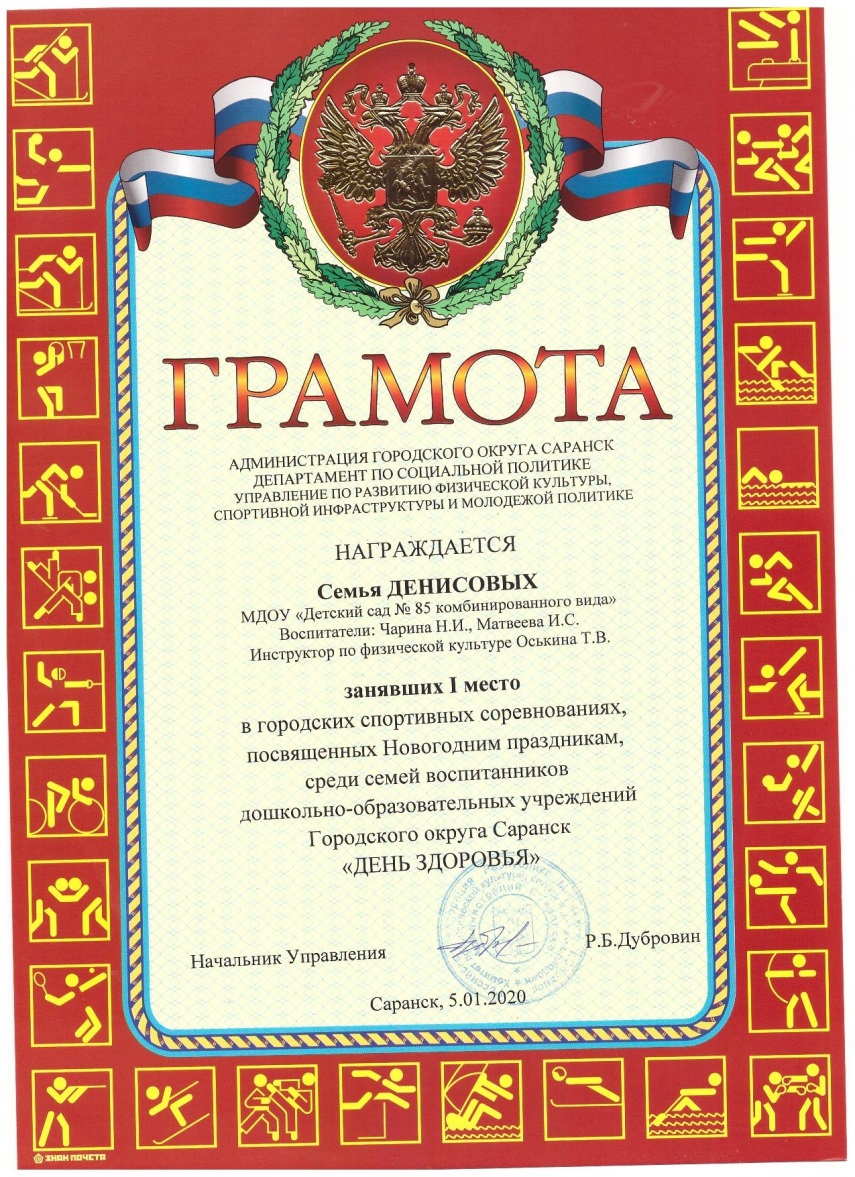 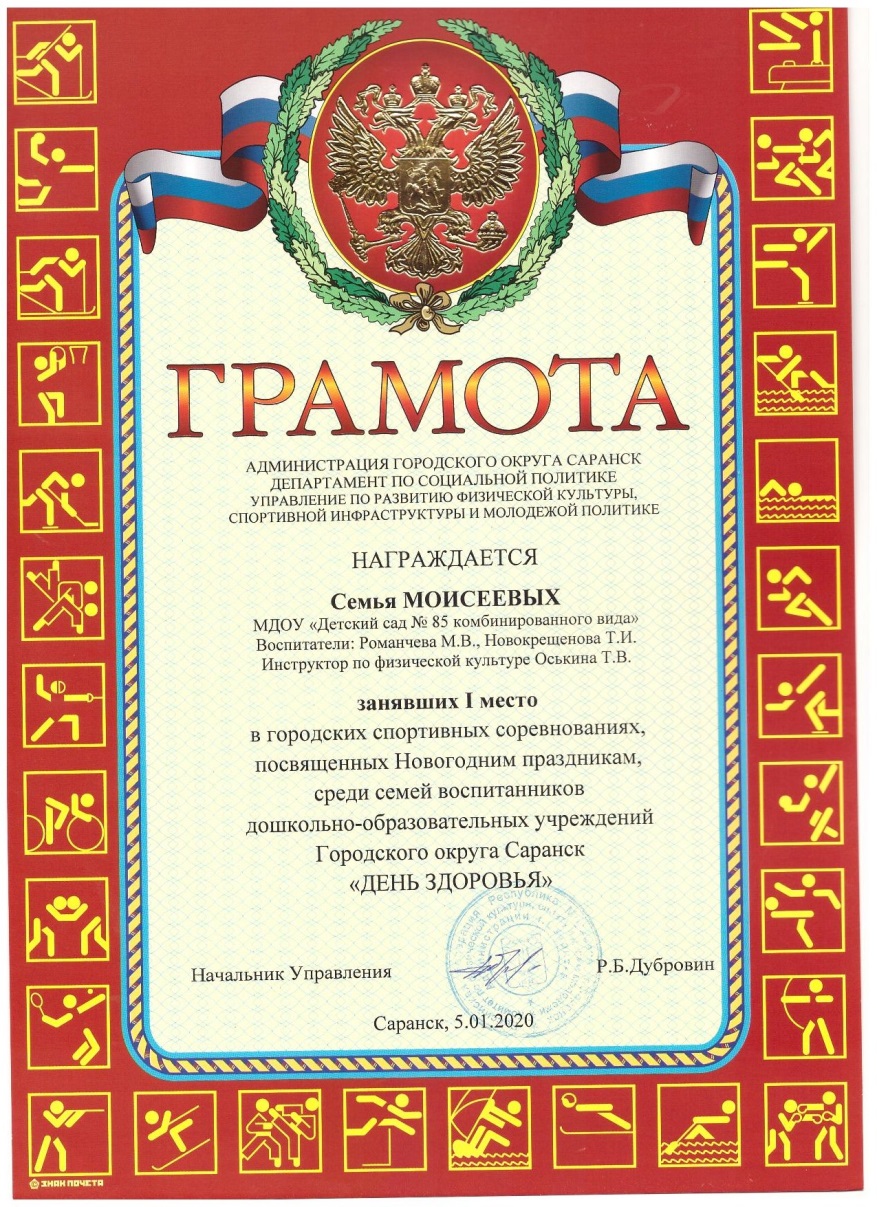 4. Результаты участия воспитанников
Победы и призовые места в очных республиканских мероприятиях
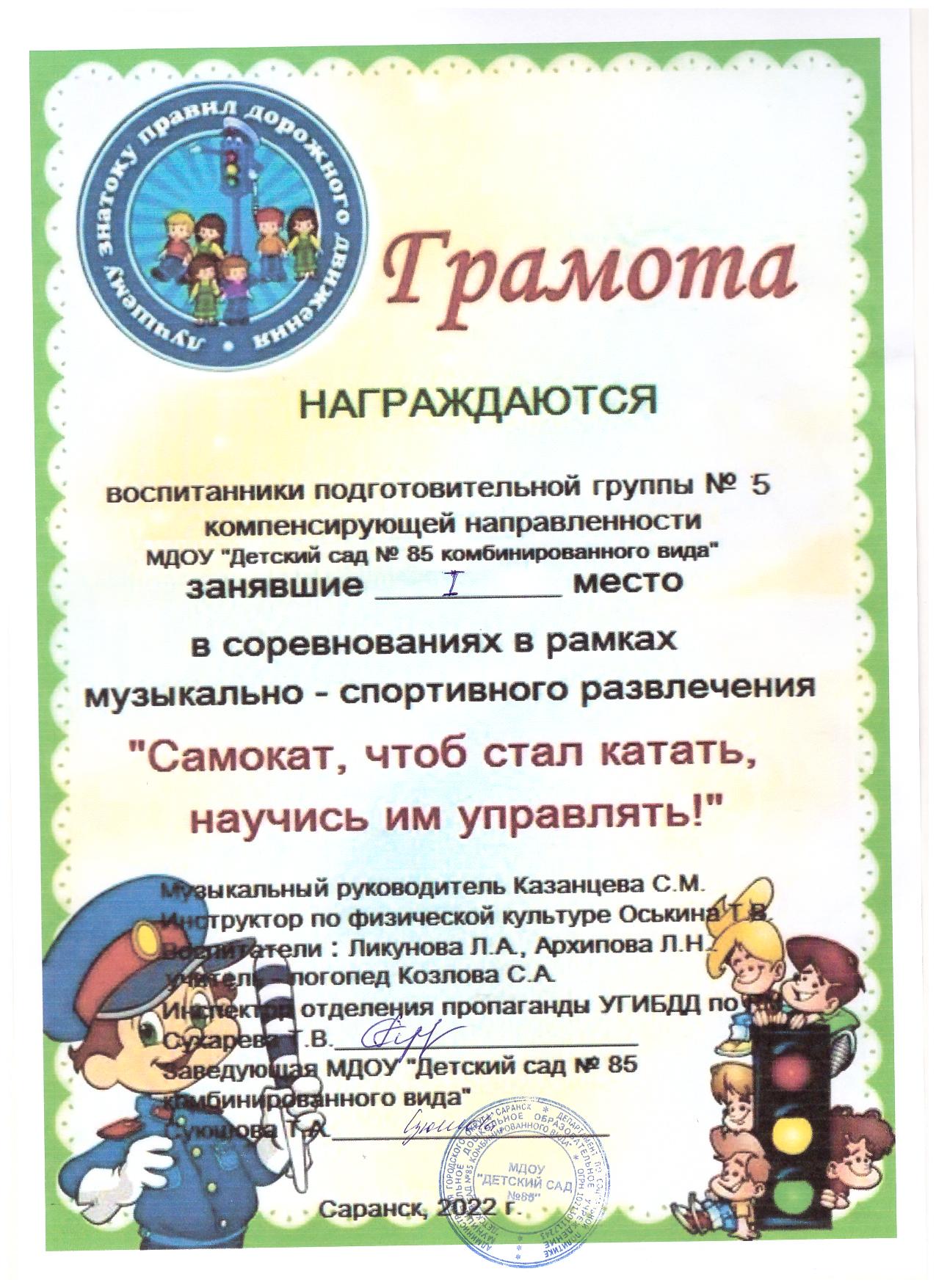 4. Результаты участия воспитанников
Победы и призовые места в очных российских мероприятиях
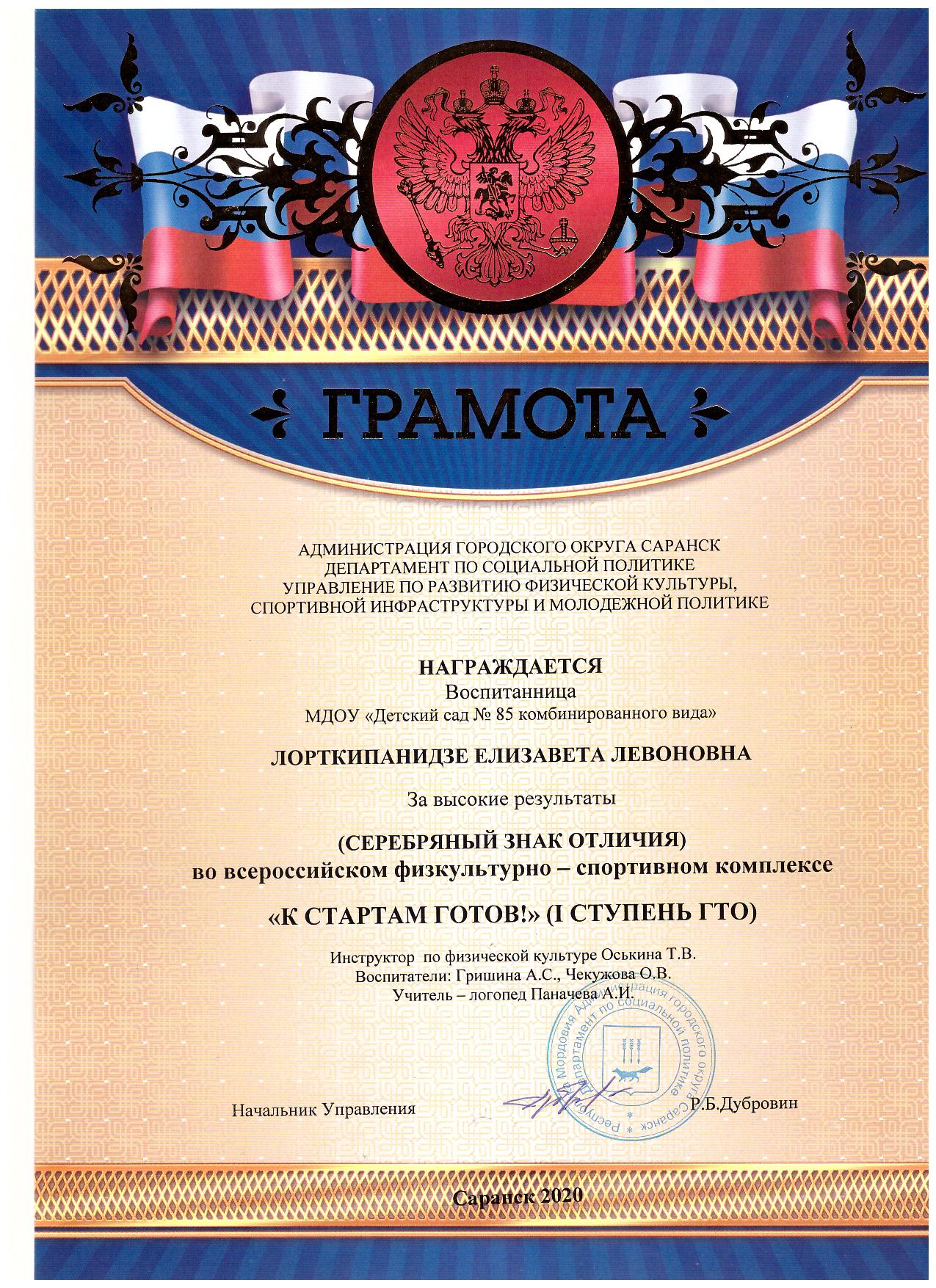 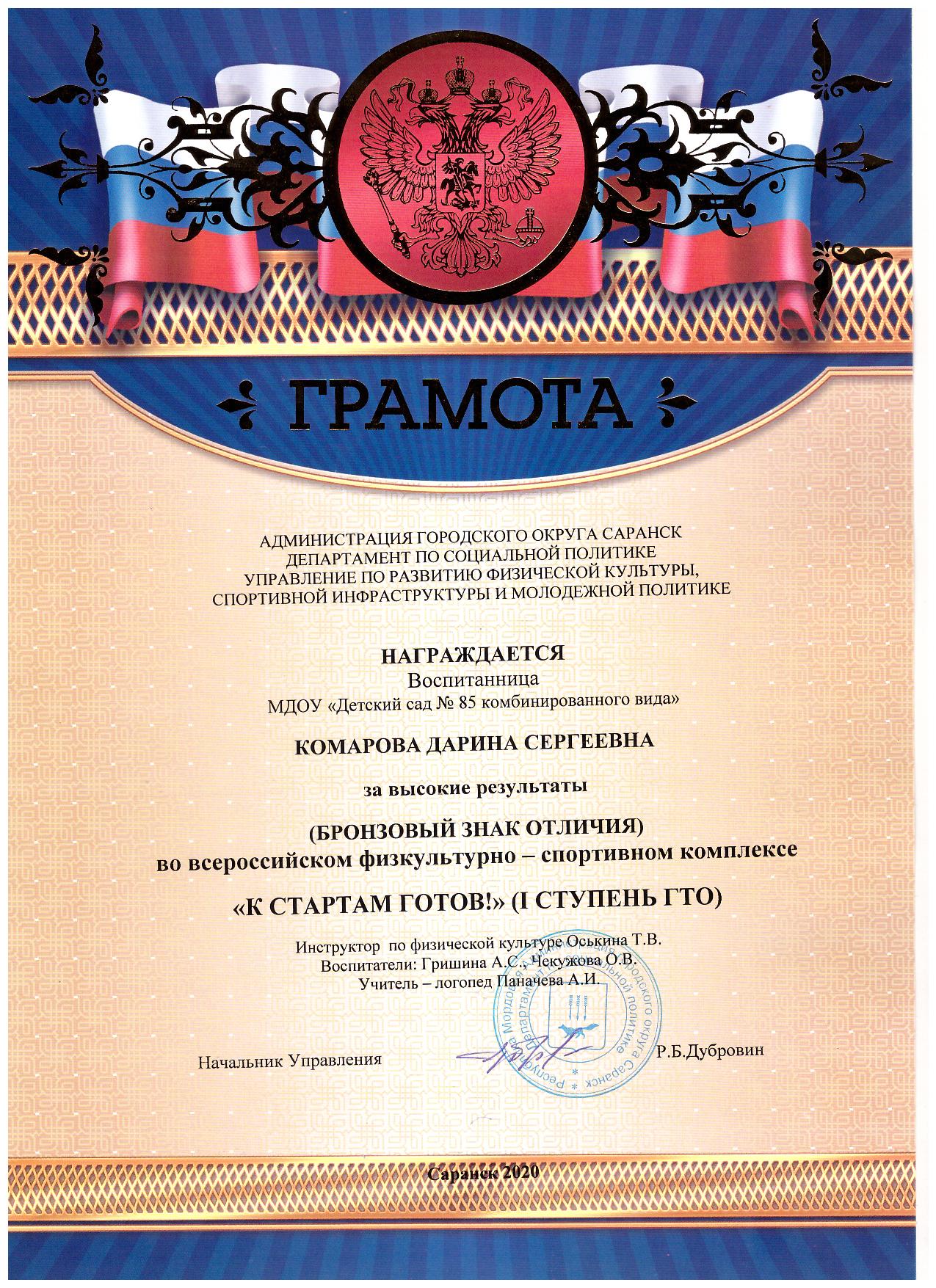 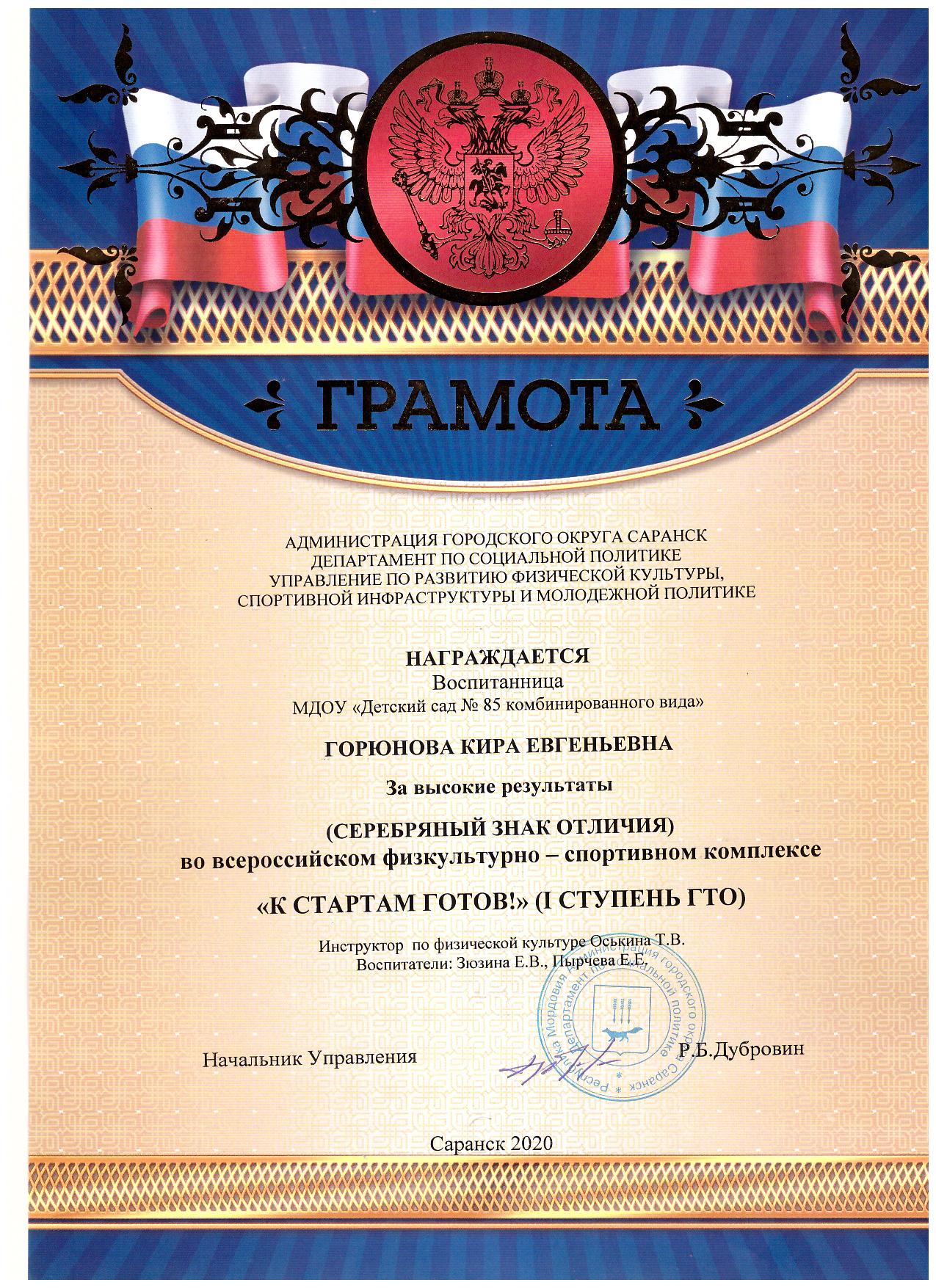 4. Результаты участия воспитанников
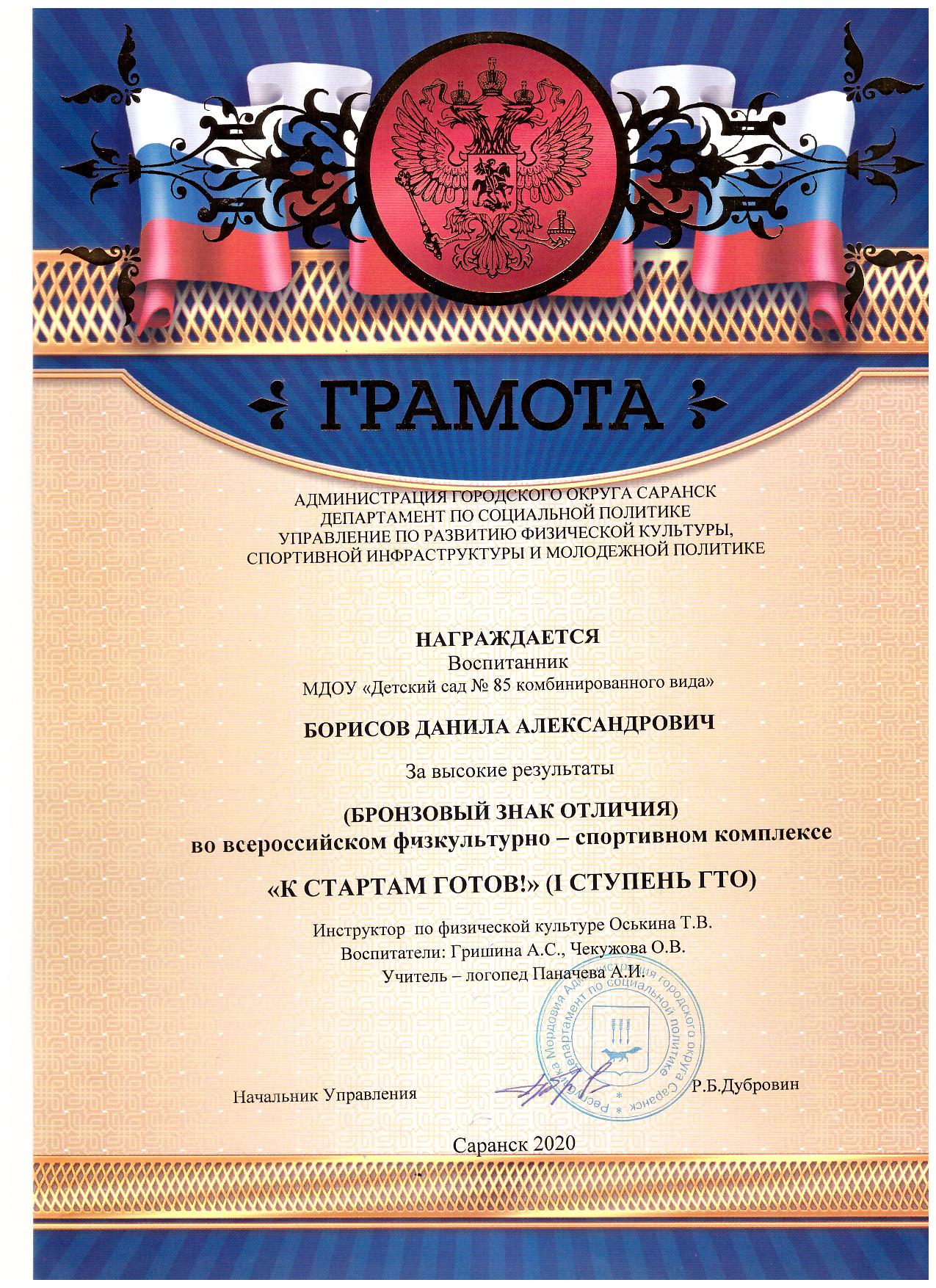 Победы и призовые места в очных российских мероприятиях
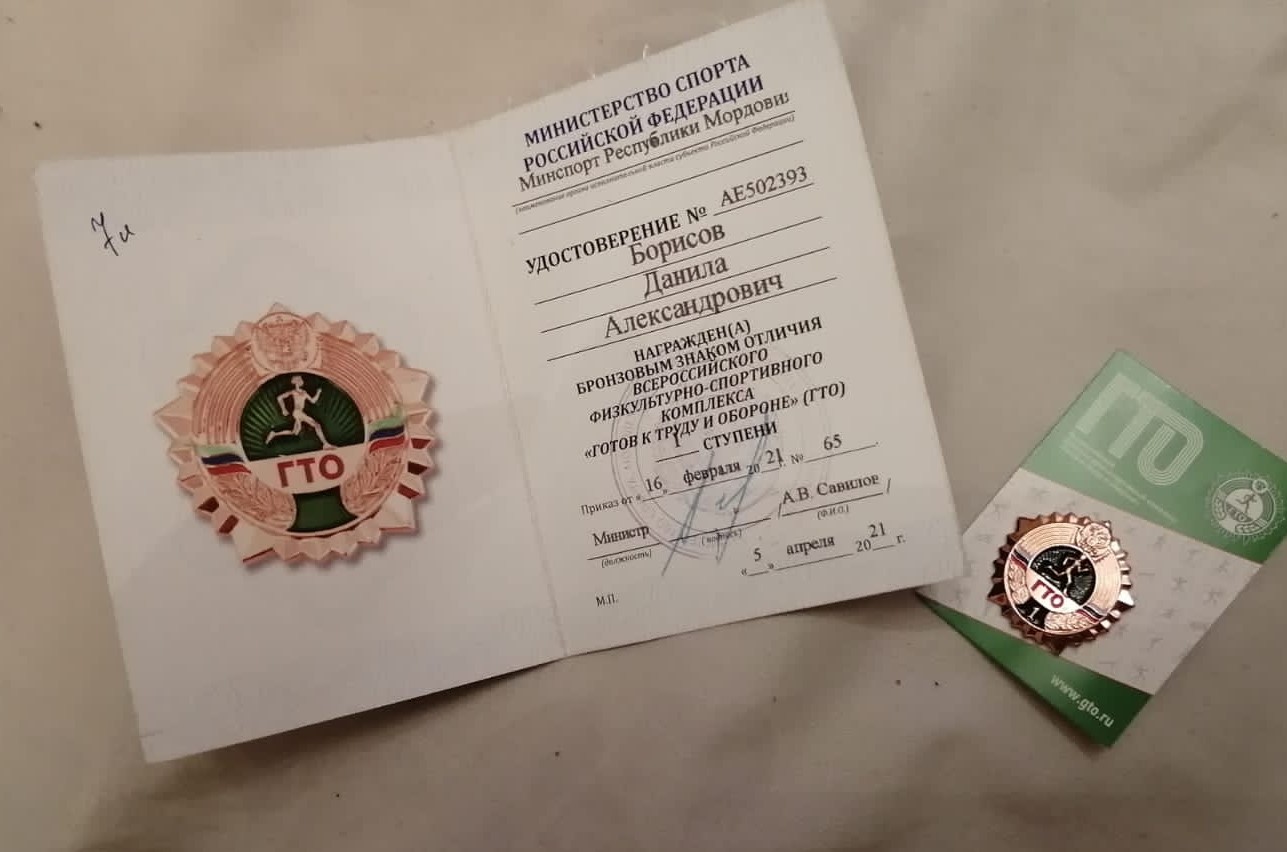 4. Результаты участия воспитанников
Победы и призовые места в очных российских мероприятиях
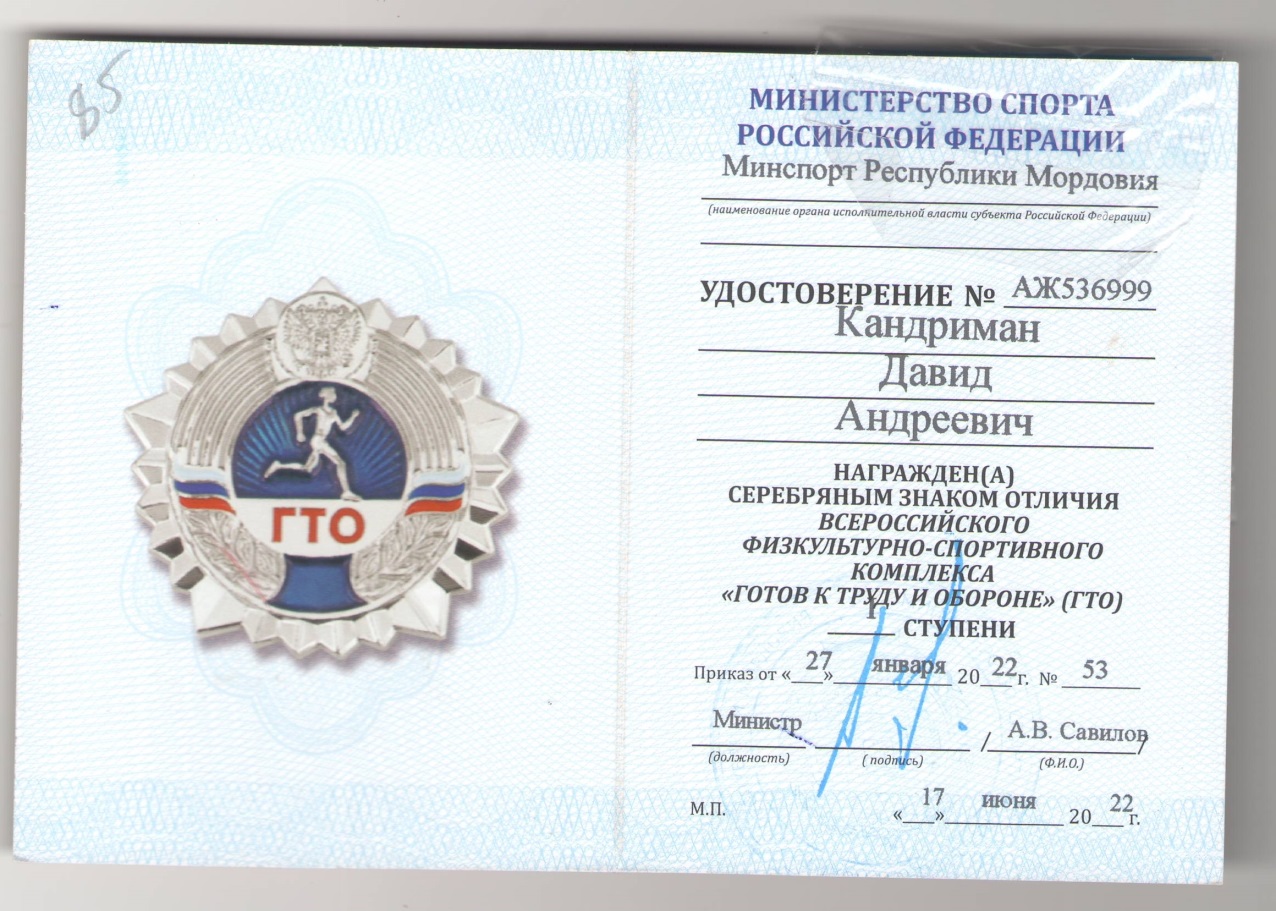 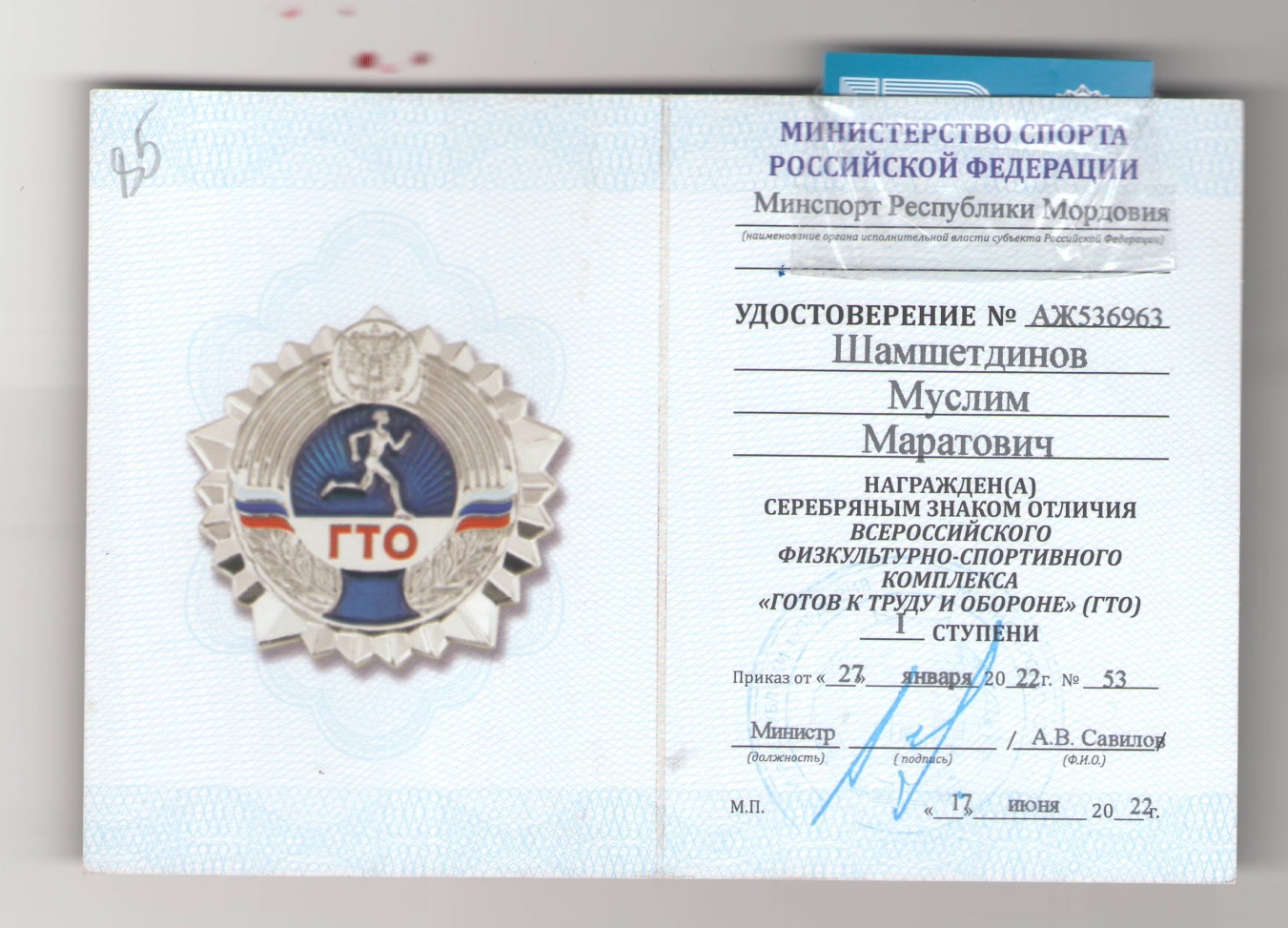 5. Наличие публикаций
Материалы, прошедшие экспертизу на сайтах, порталах сети Интернет
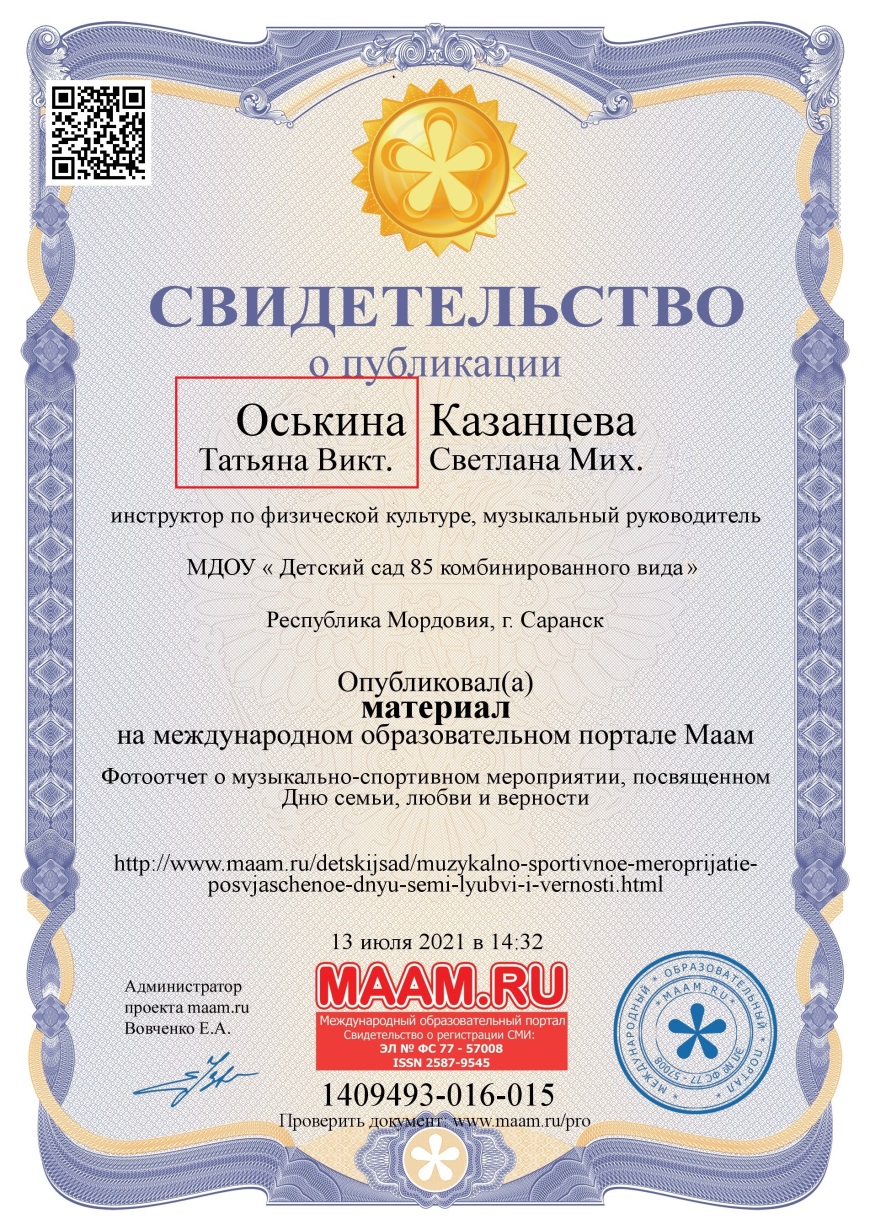 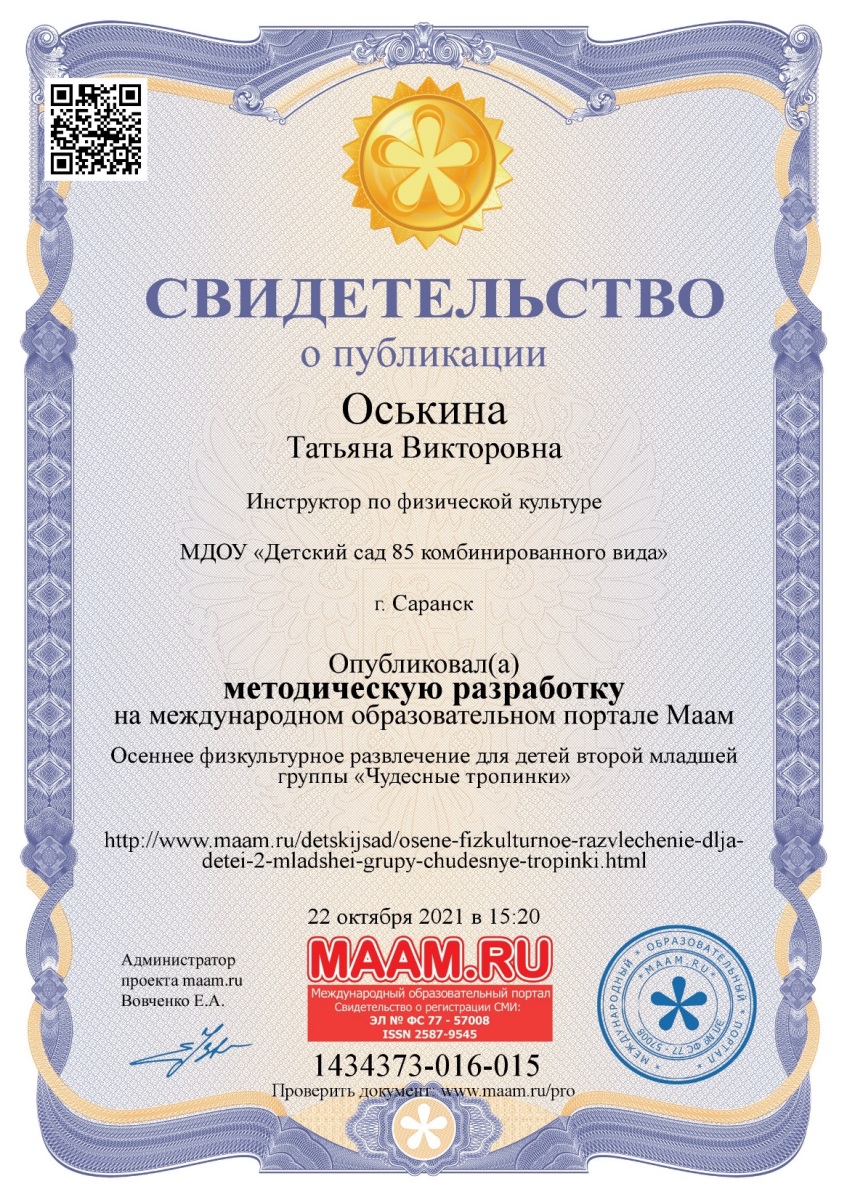 6. Наличие авторских программ, методических пособий, методических рекомендаций
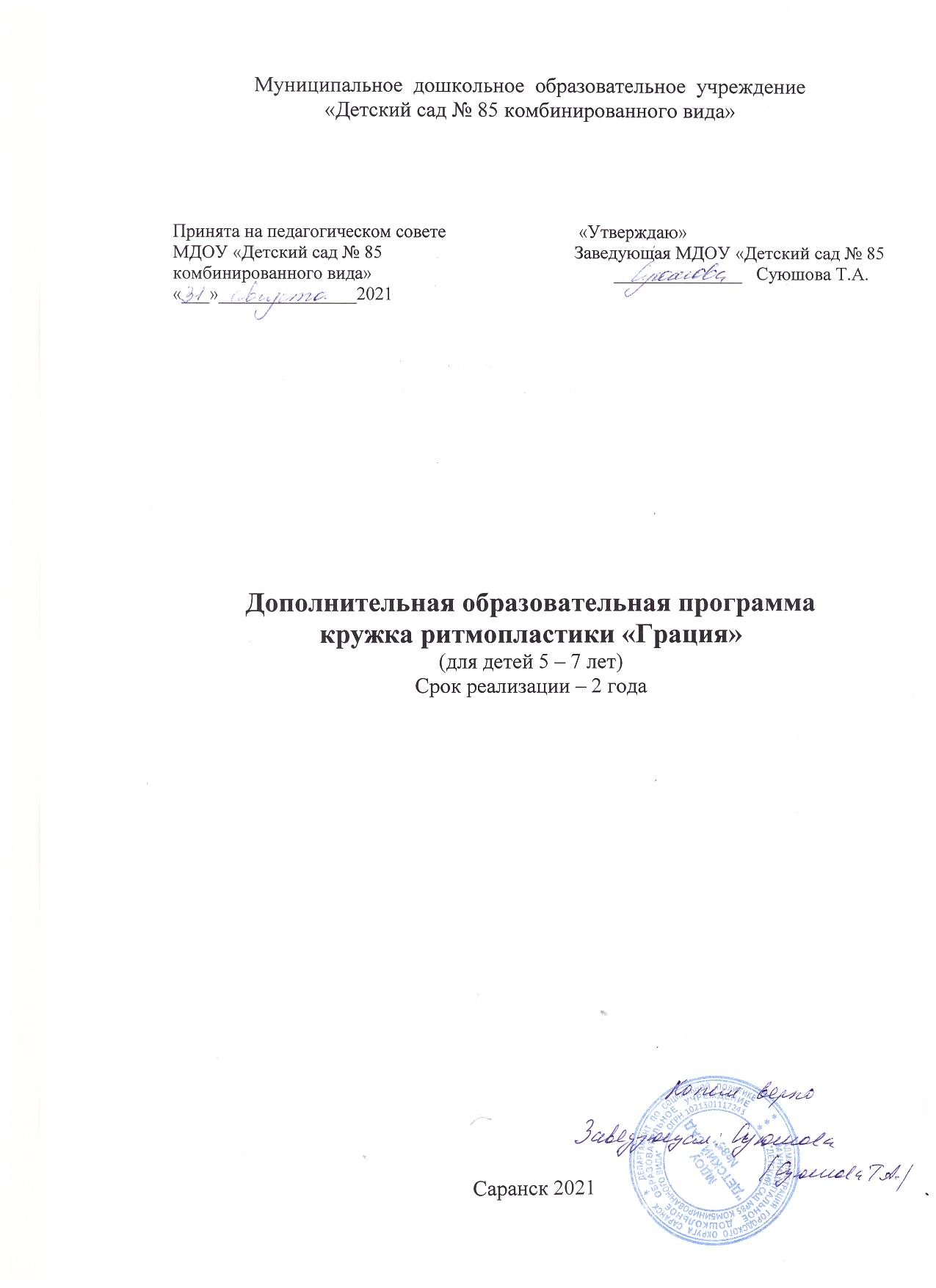 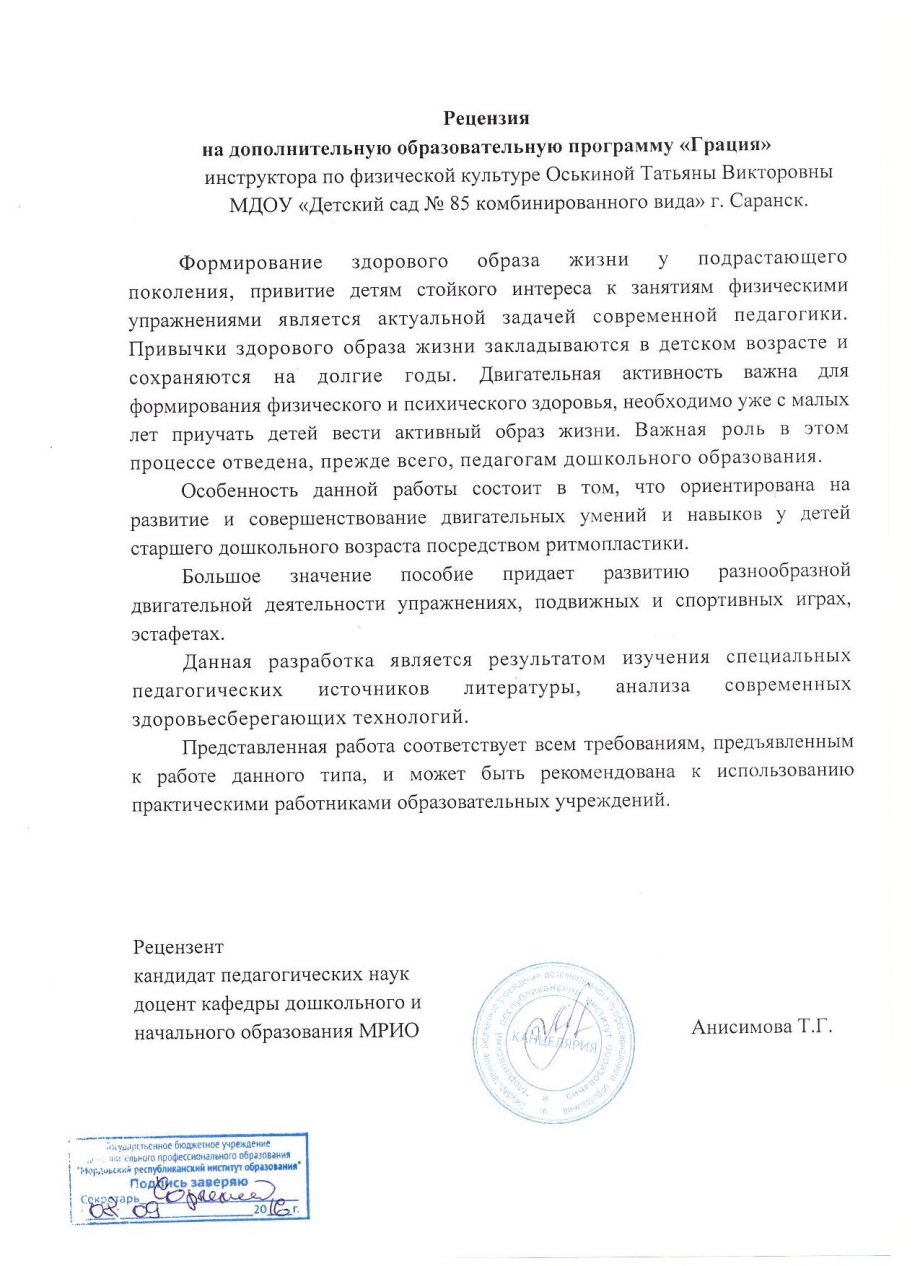 6. Наличие авторских программ, методических пособий, методических рекомендаций
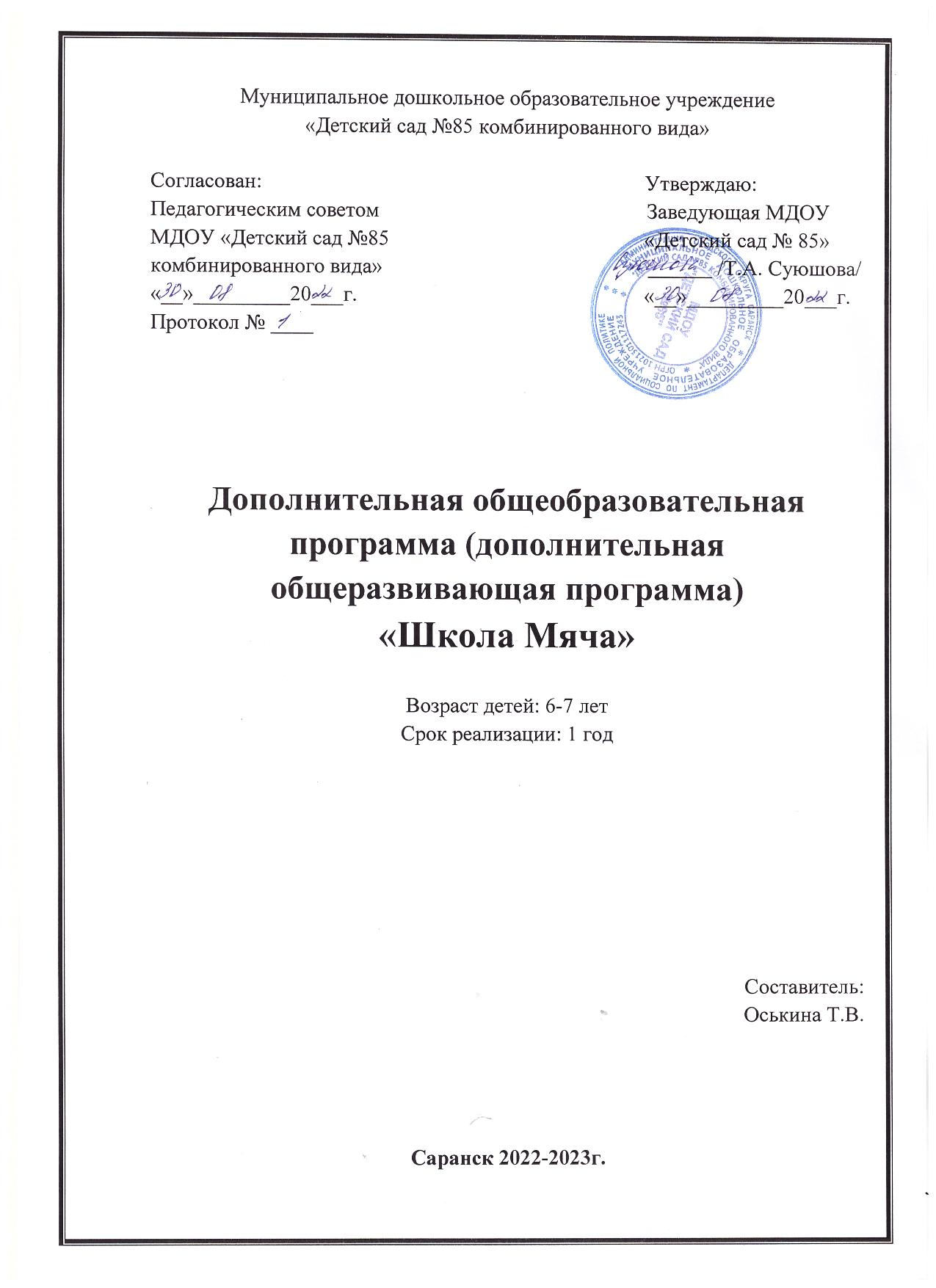 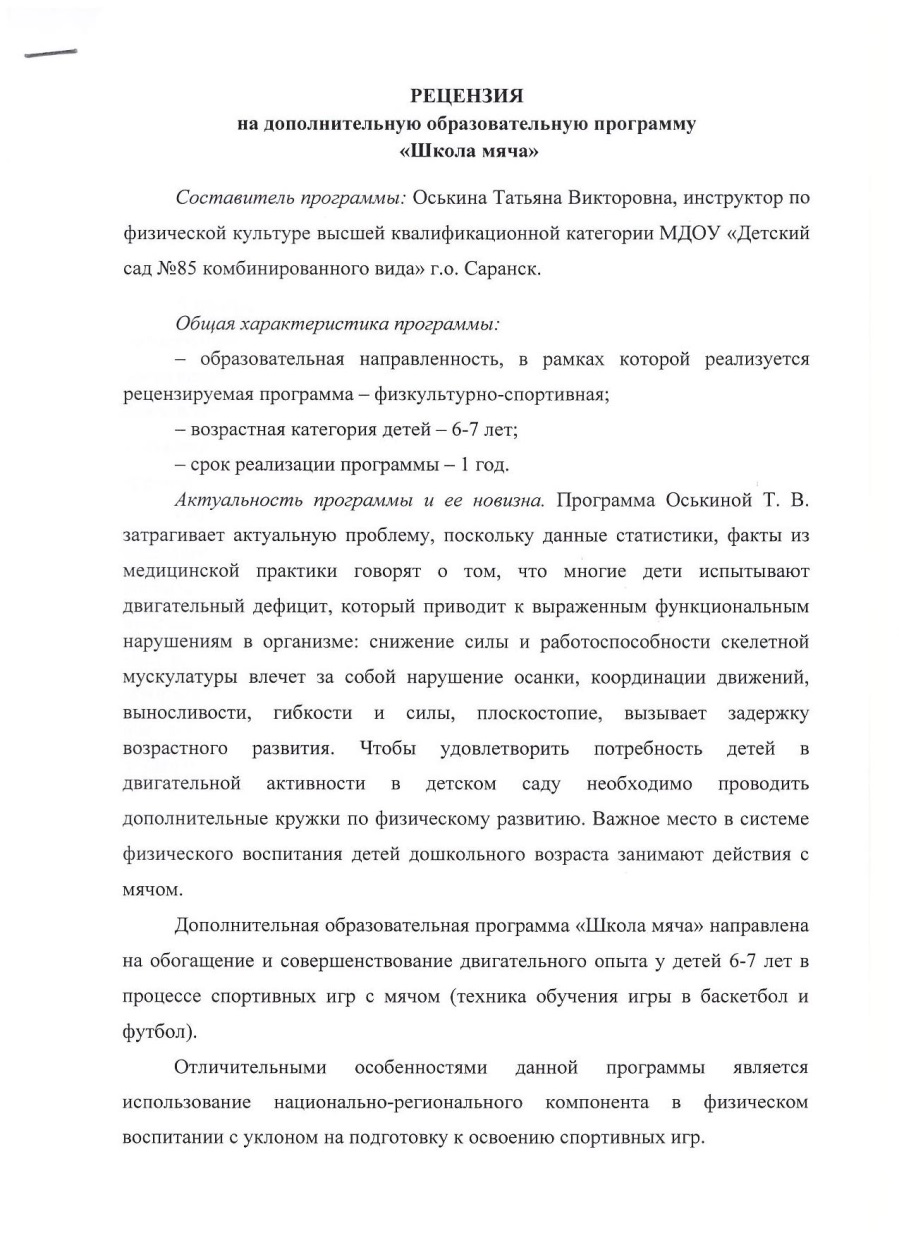 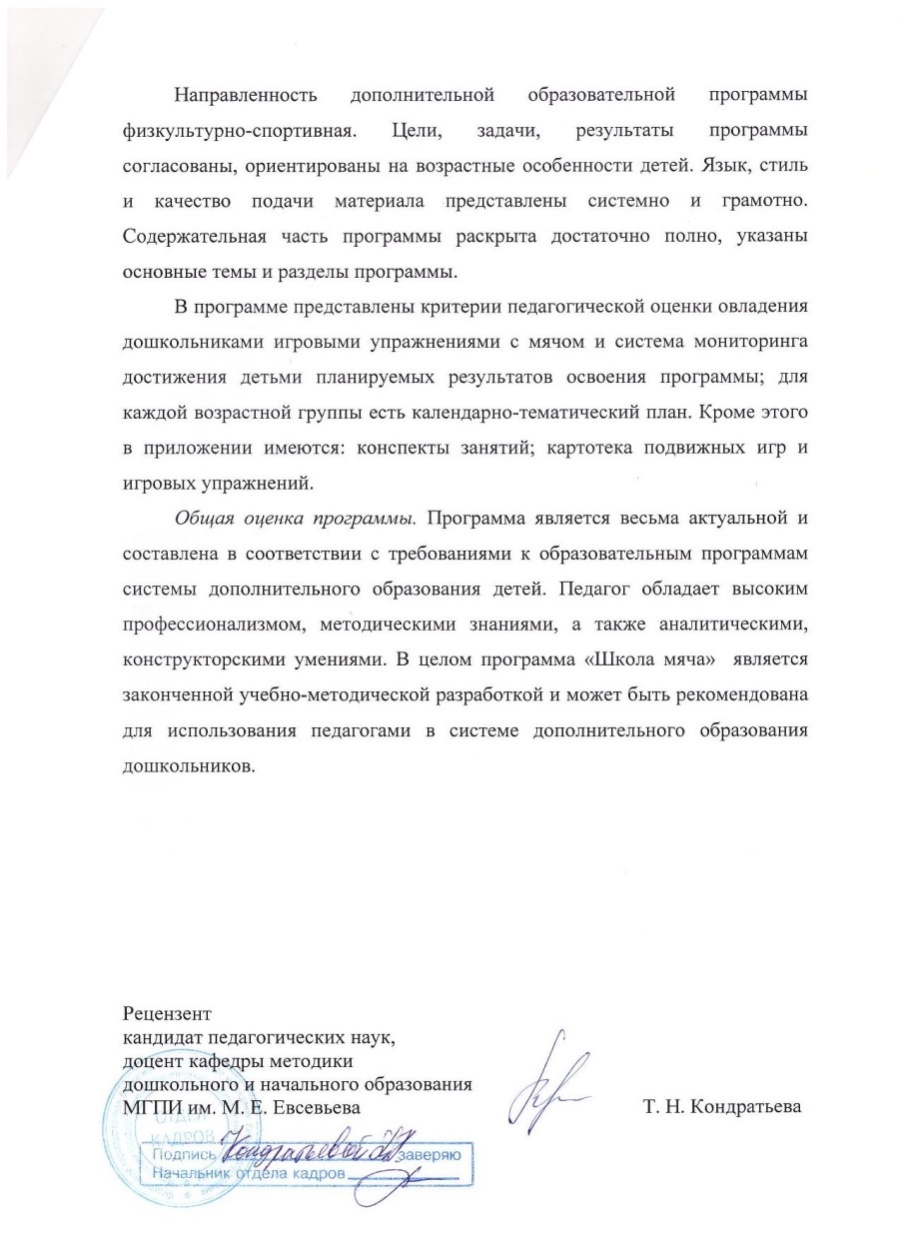 7. Выступления на заседаниях методических советов, научно-практических конференциях, педагогических чтениях, семинарах, секциях, форумах, радиопередачах
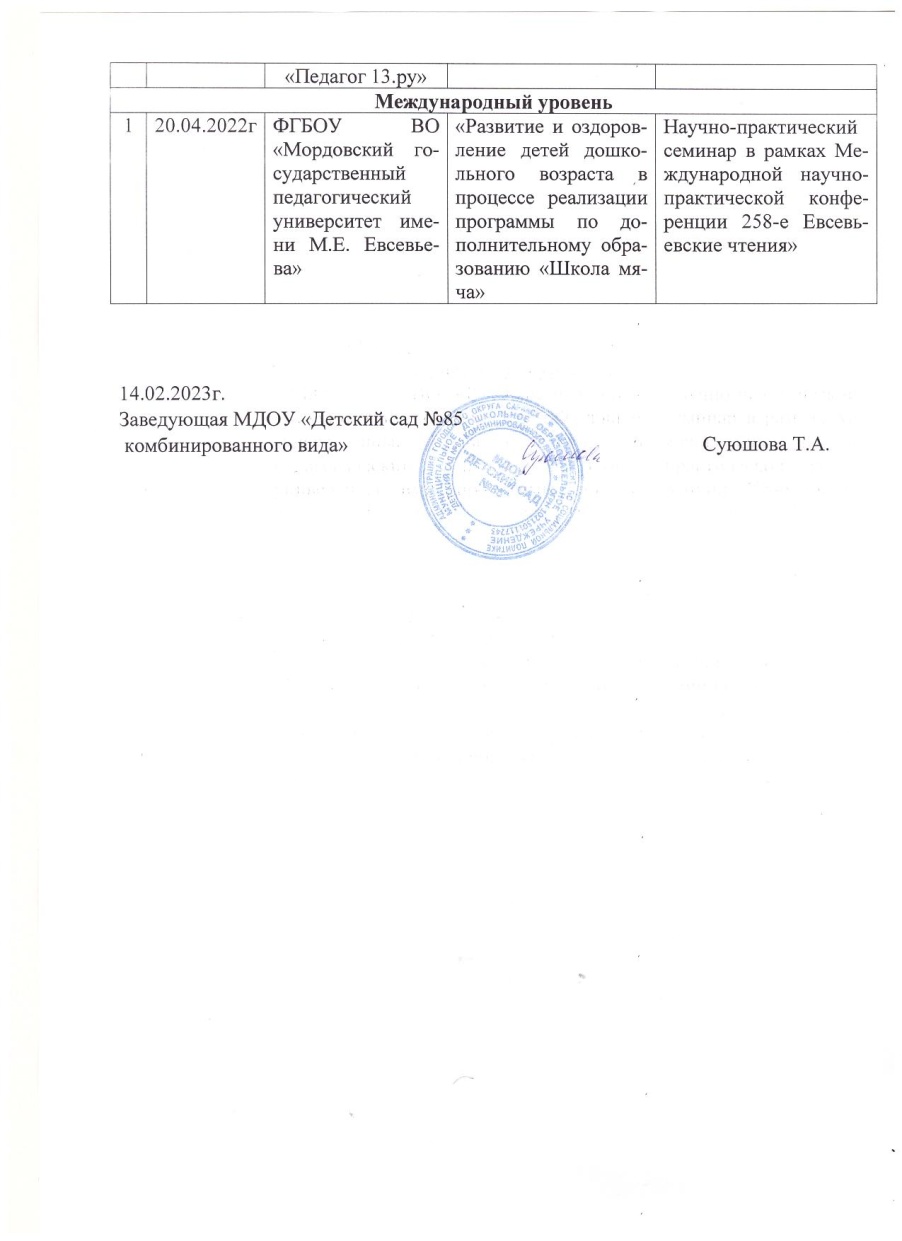 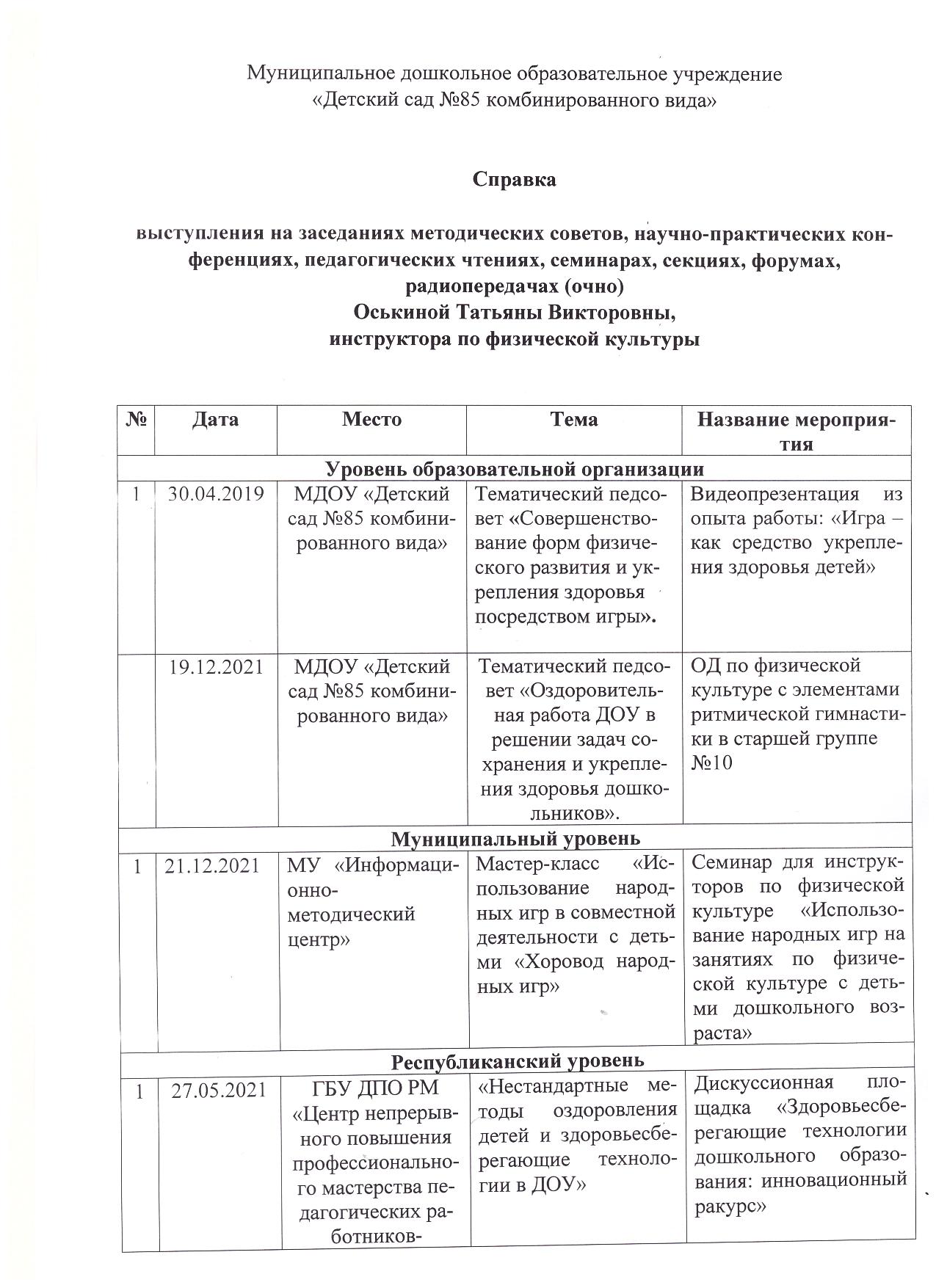 7. Выступления на заседаниях методических советов, научно-практических конференциях, педагогических чтениях, семинарах, секциях, форумах, радиопередачах
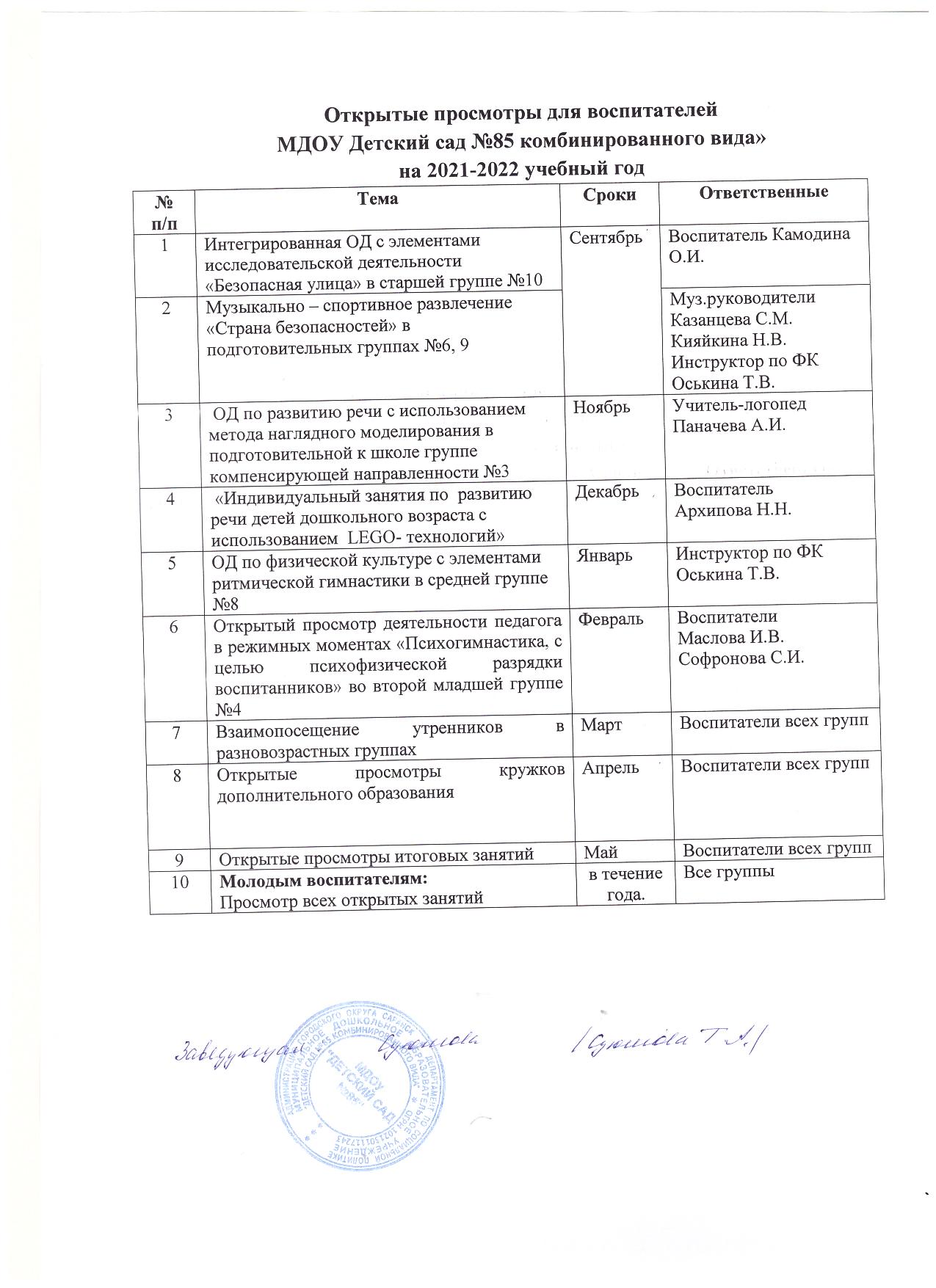 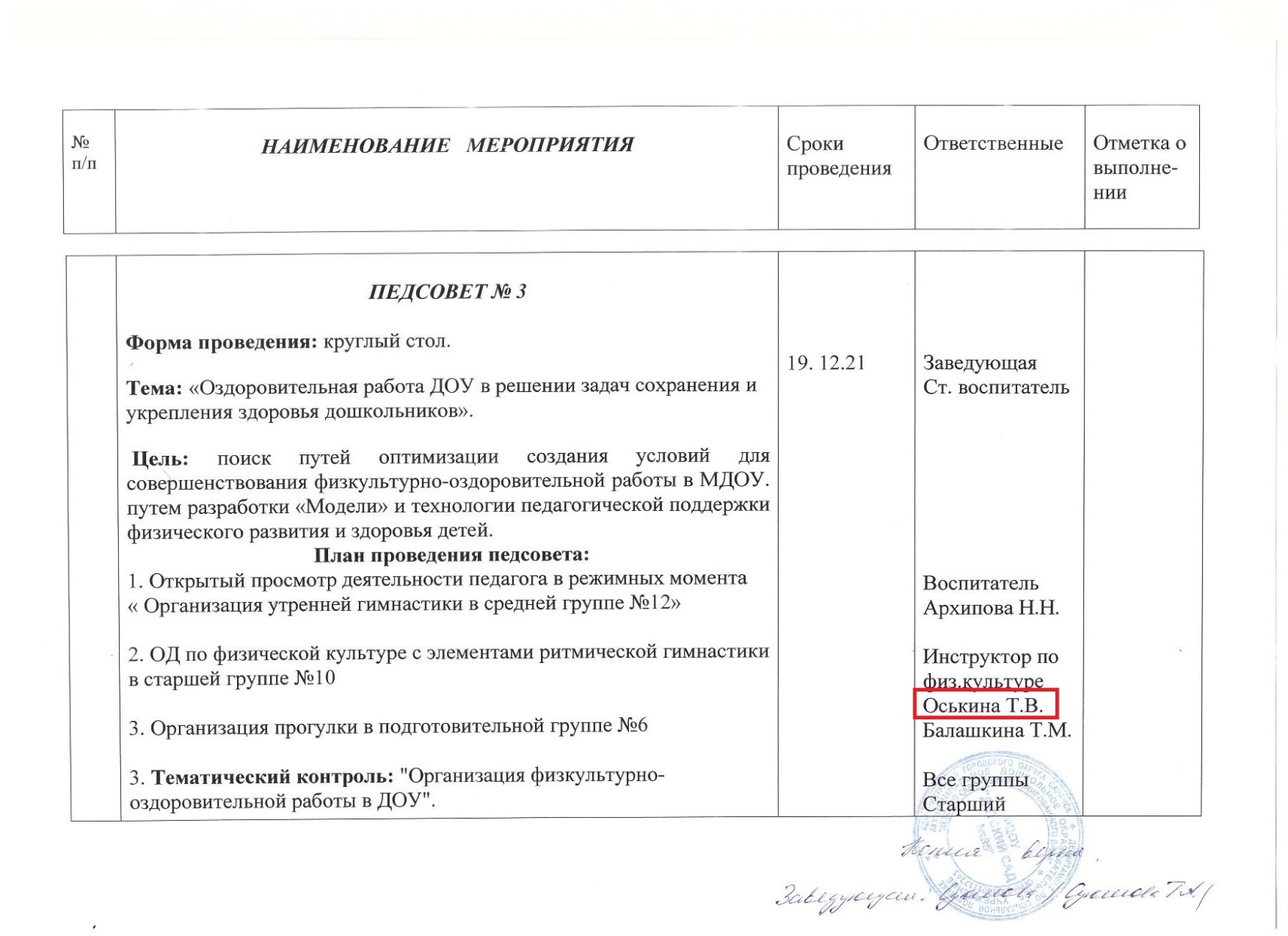 7. Выступления на заседаниях методических советов, научно-практических конференциях, педагогических чтениях, семинарах, секциях, форумах, радиопередачах
Республиканский уровень
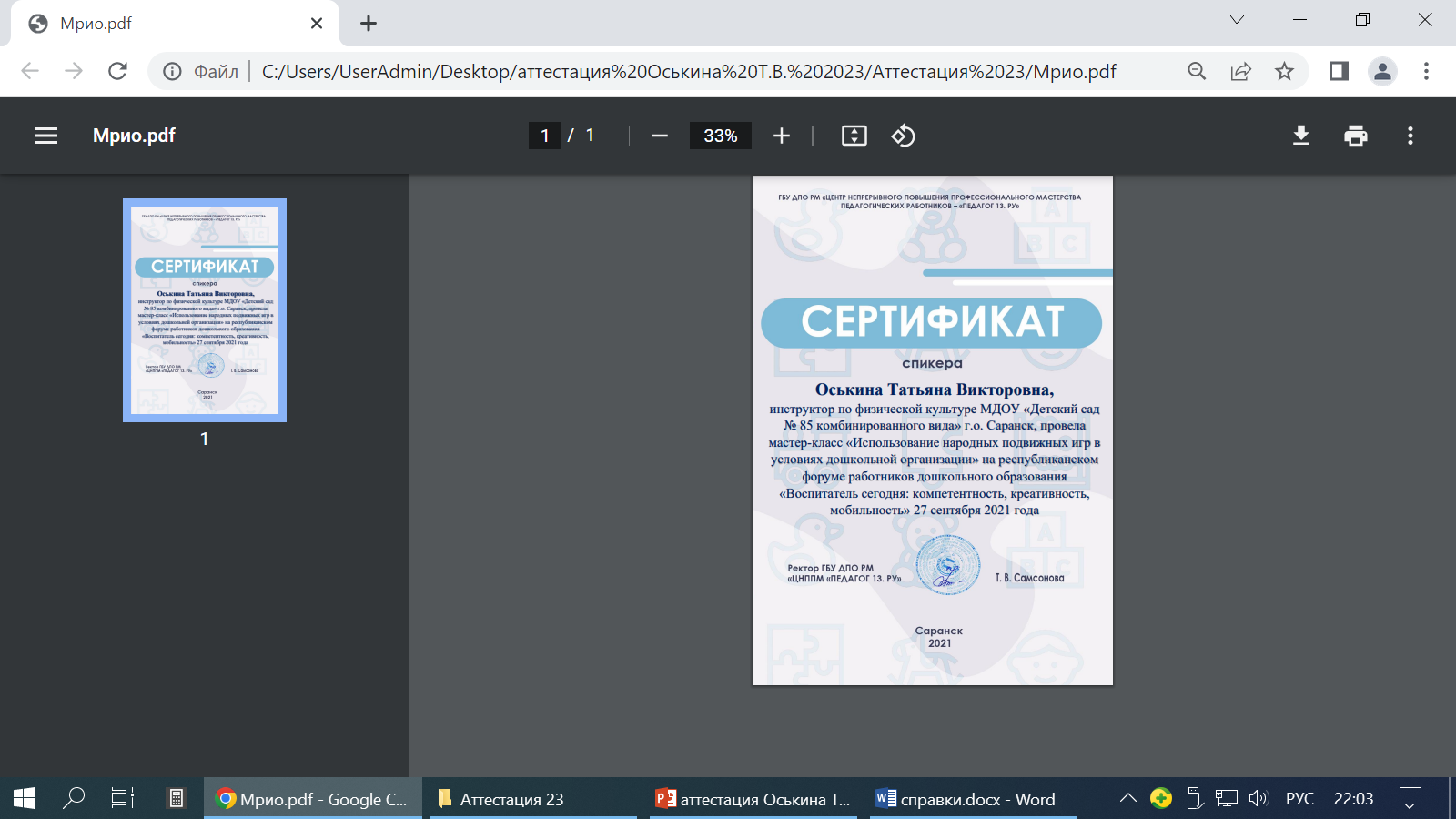 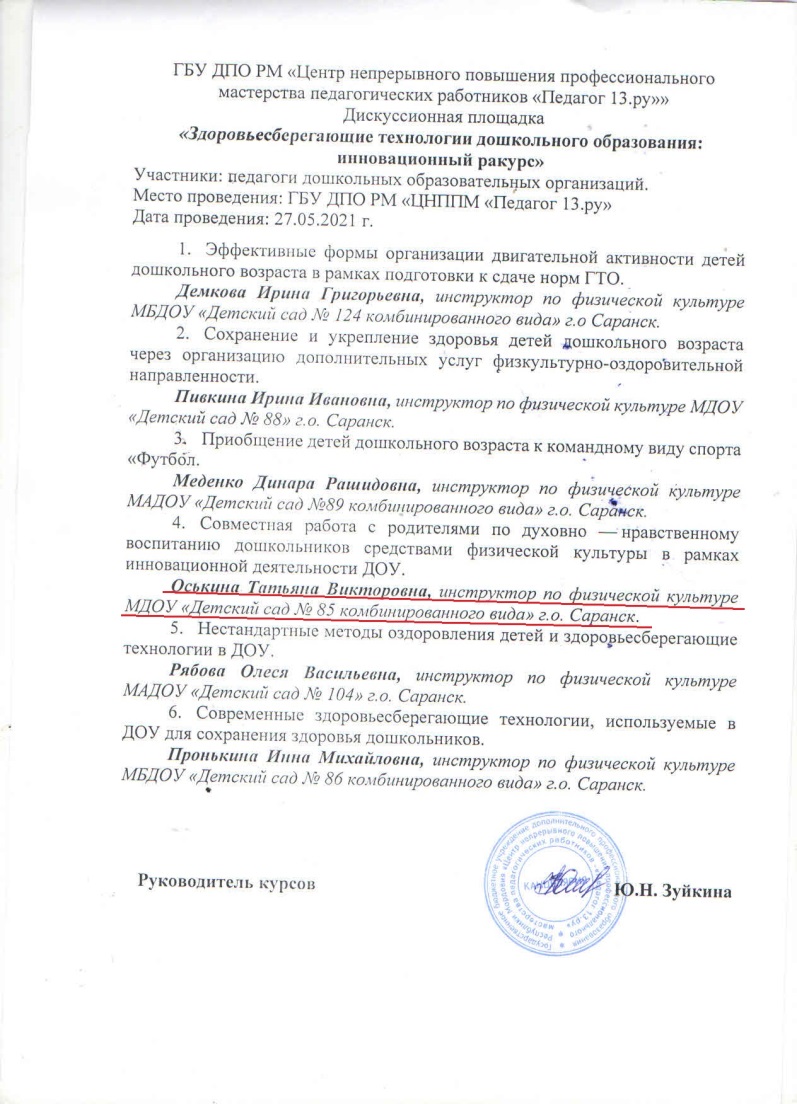 7. Выступления на заседаниях методических советов, научно-практических конференциях, педагогических чтениях, семинарах, секциях, форумах, радиопередачах
Международный  уровень
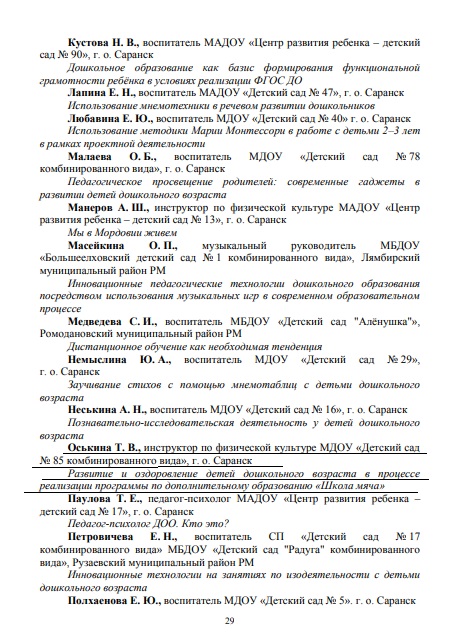 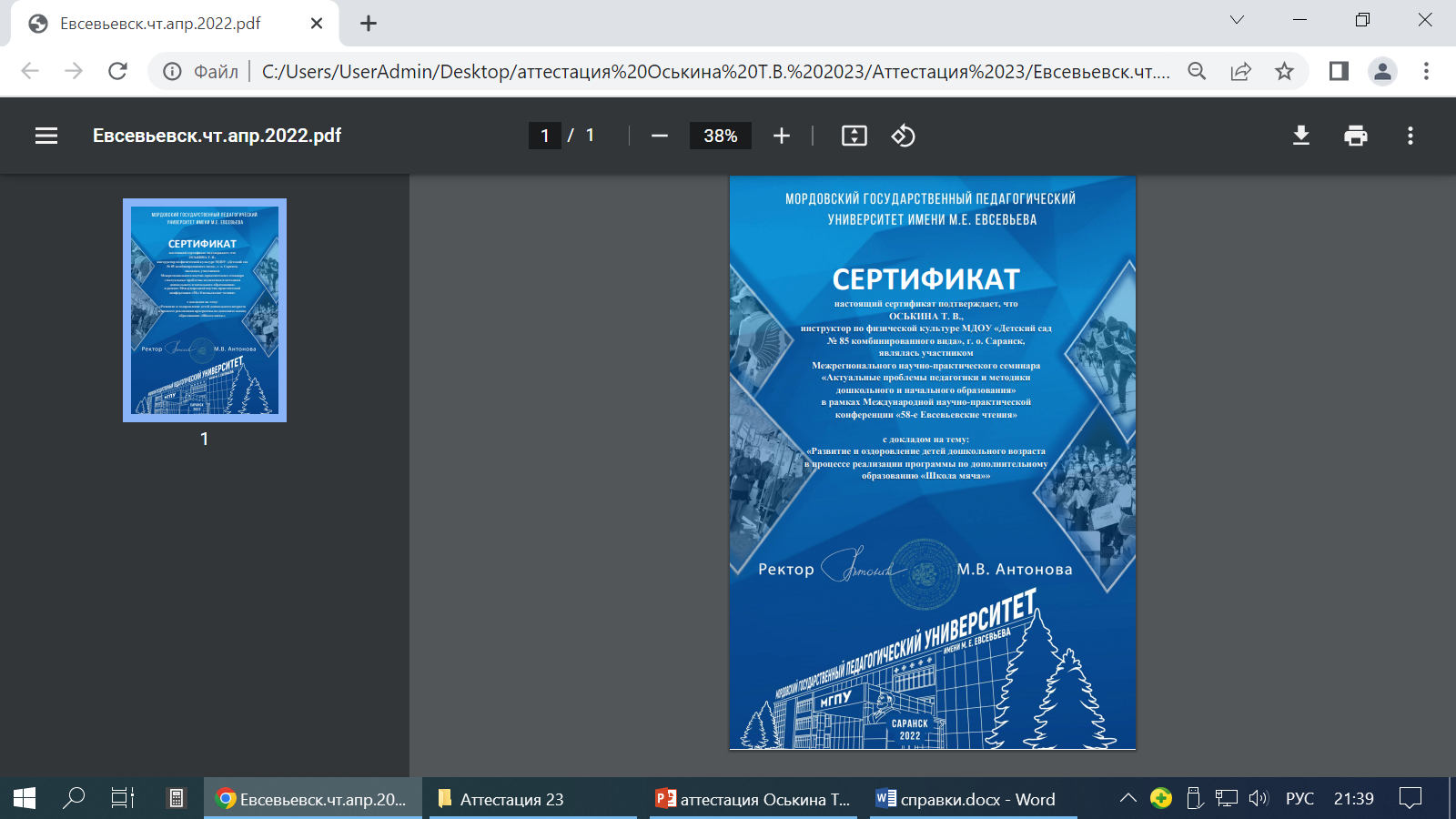 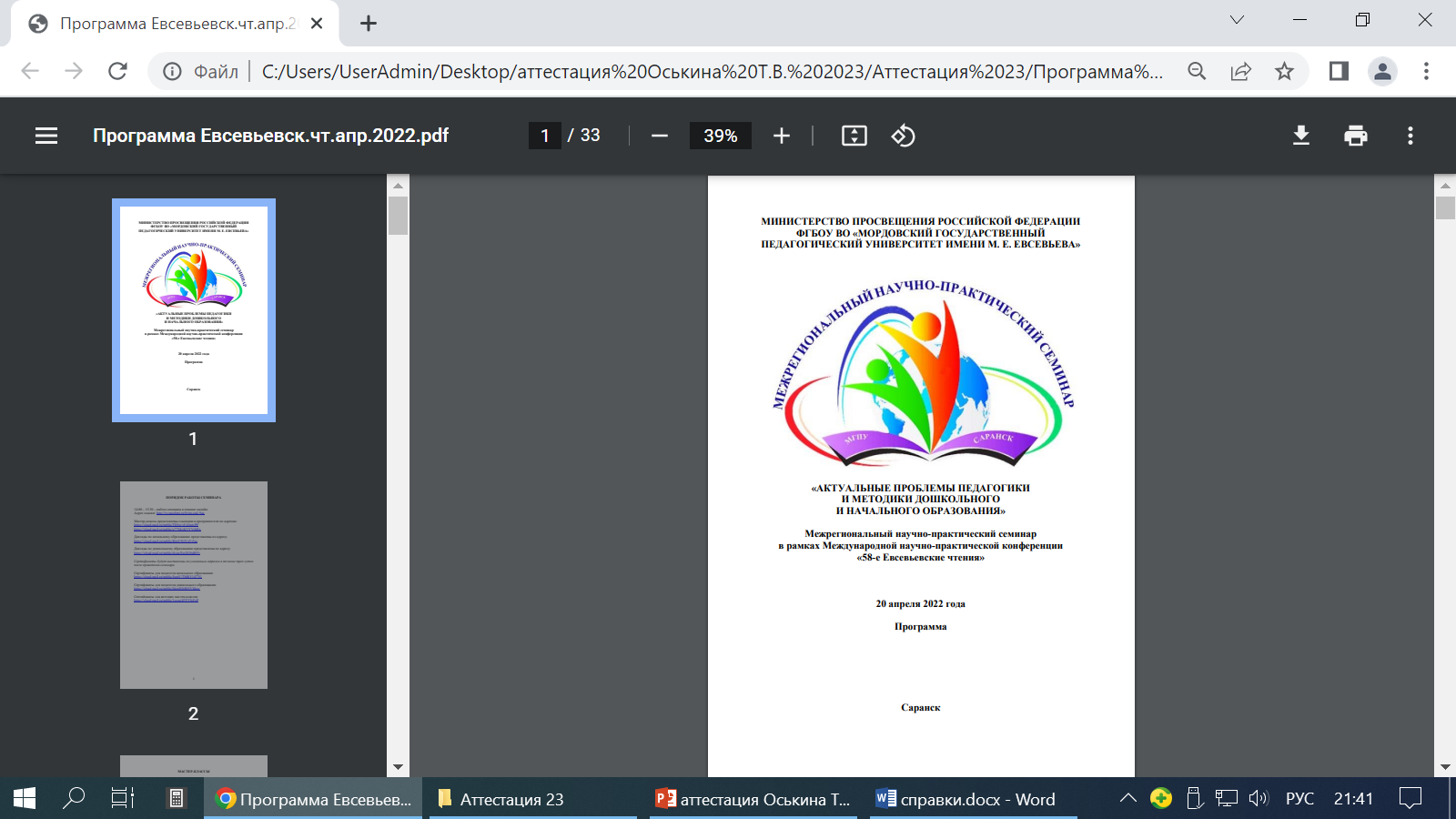 8. Проведение, мастер-классов, открытых занятий, мероприятий
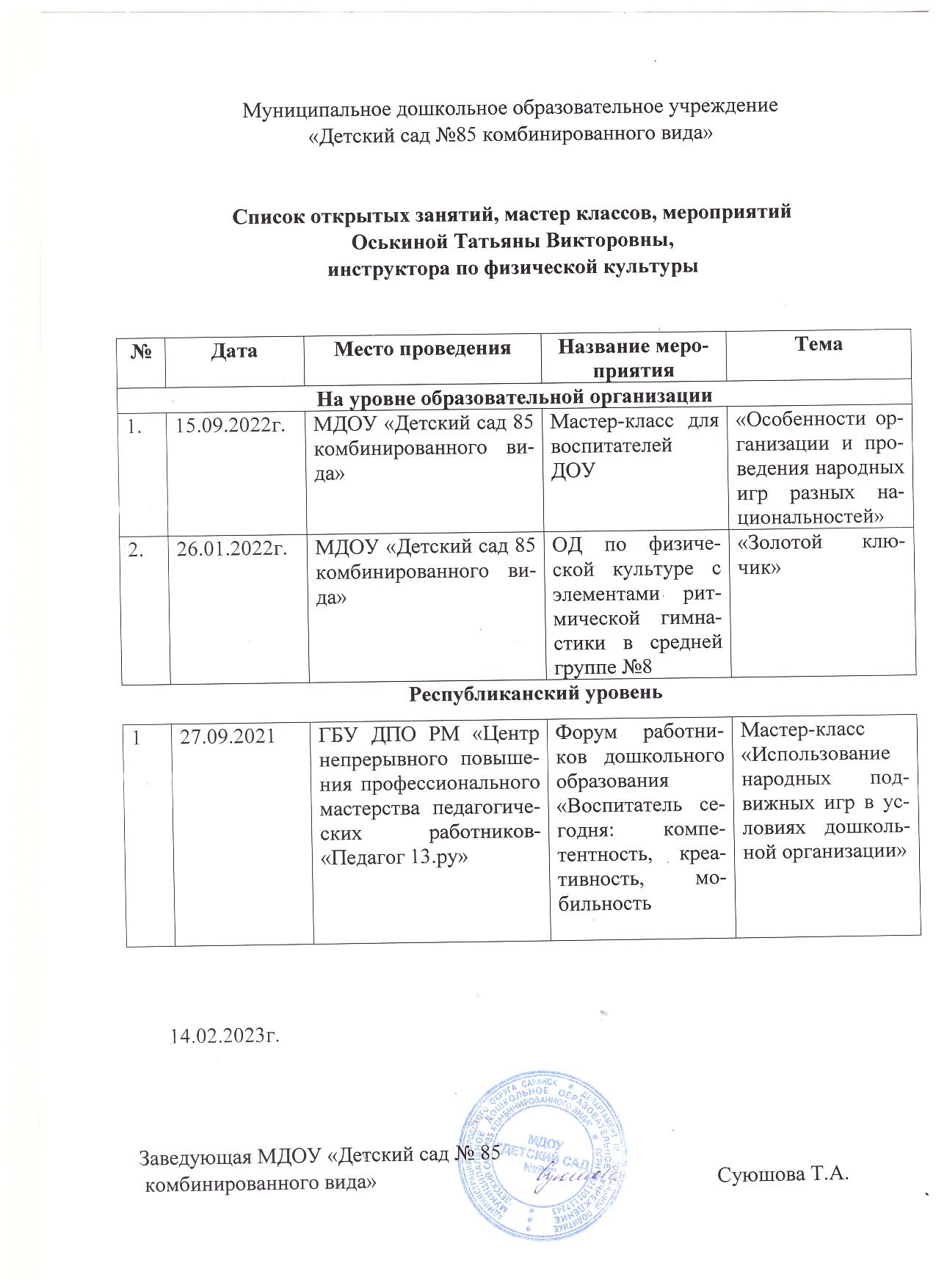 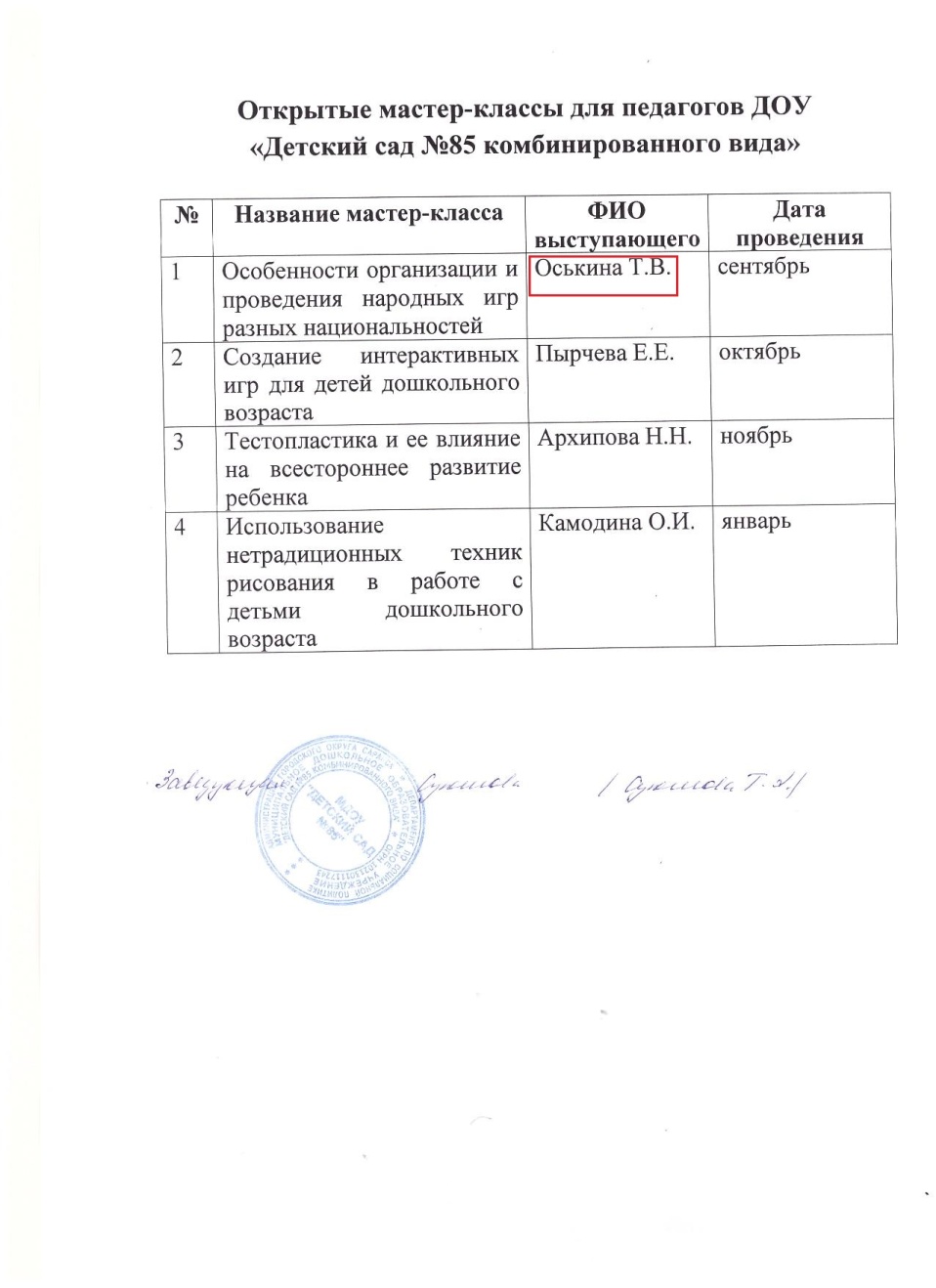 8. Проведение, мастер-классов, открытых занятий, мероприятий
Муниципальный уровень
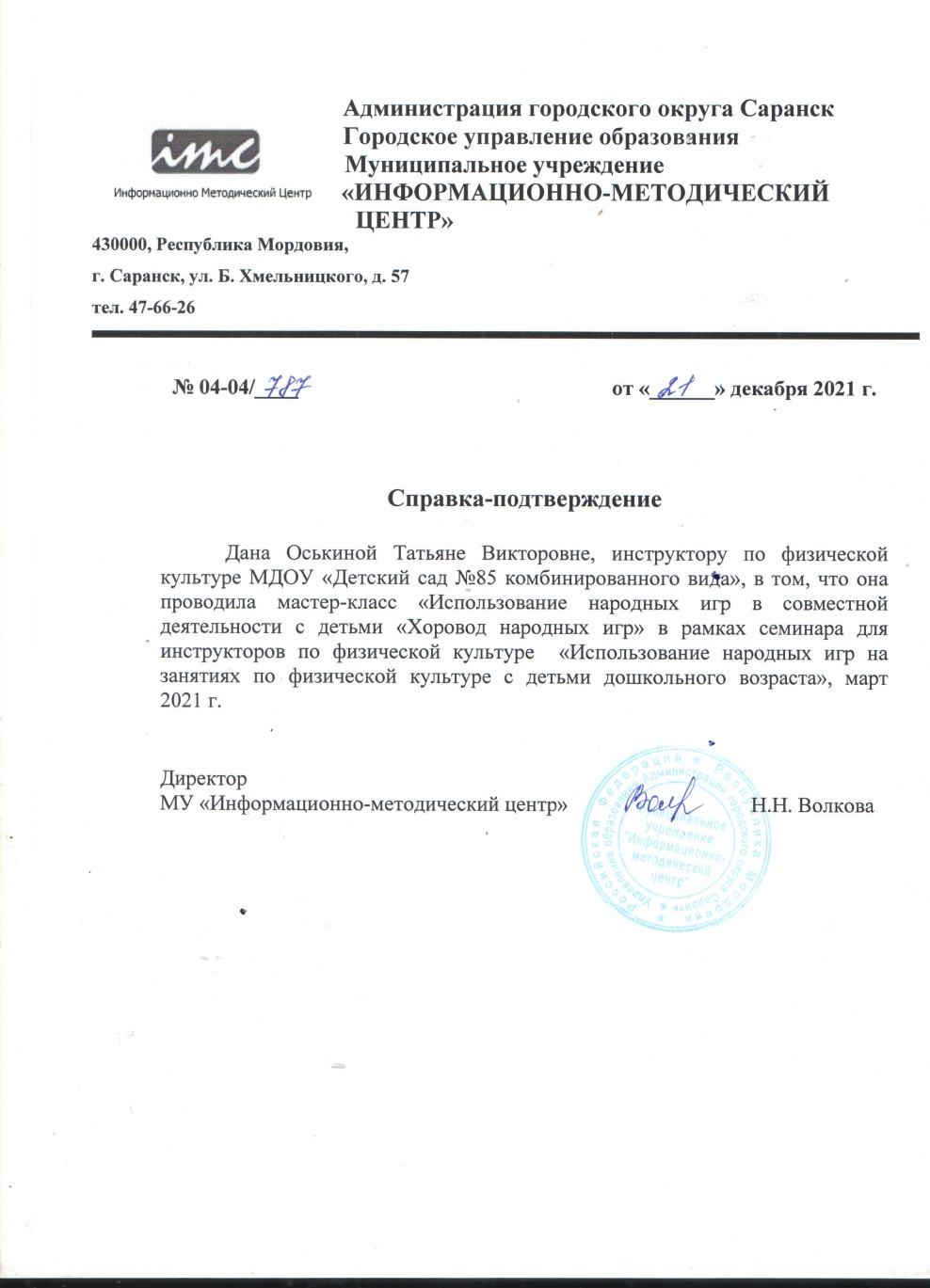 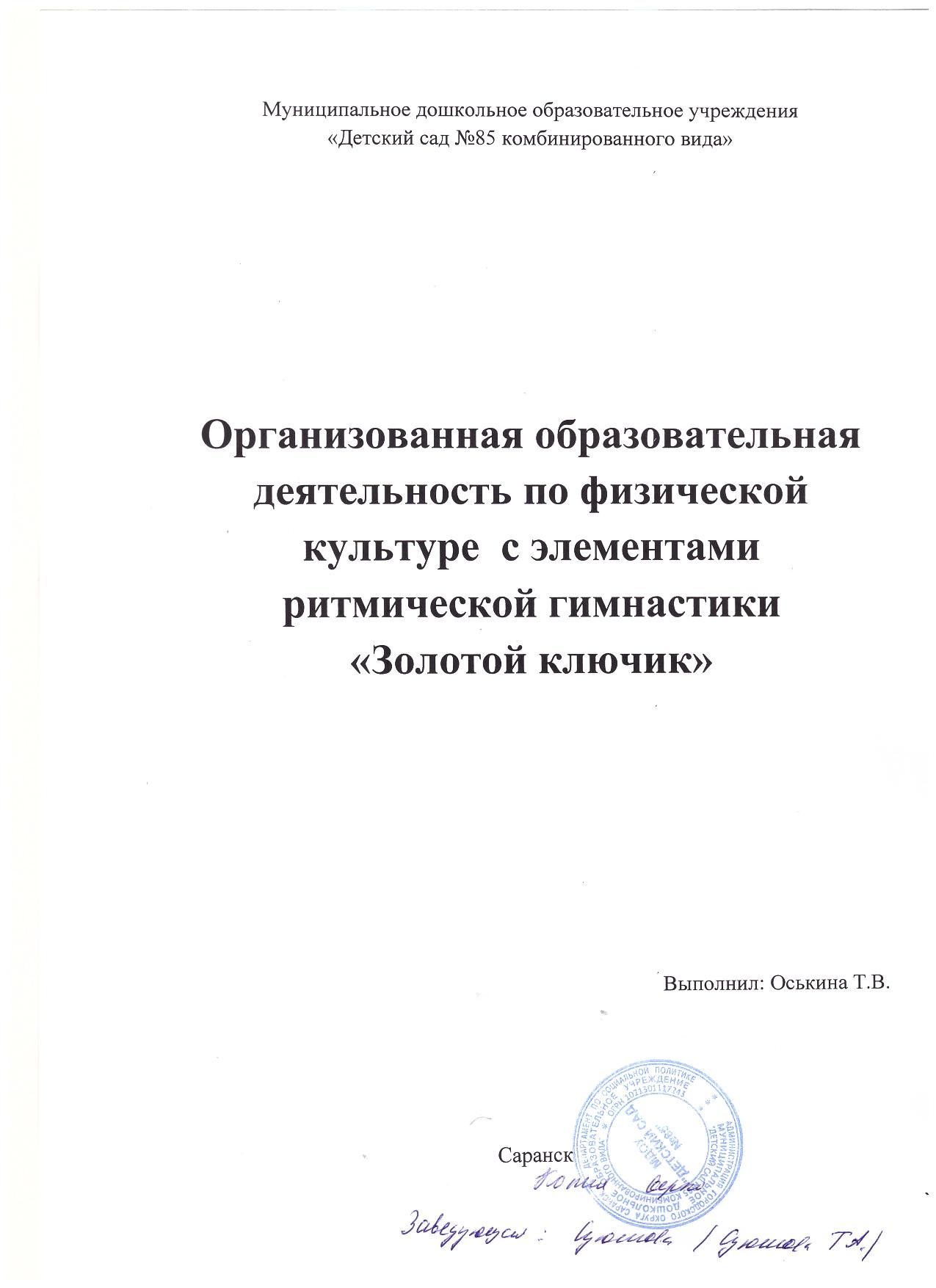 9. Общественно-педагогическая  активность педагога: участие в комиссиях, педагогических сообществах, в жюри конкурсов.
Член педагогических Интернет сообществ
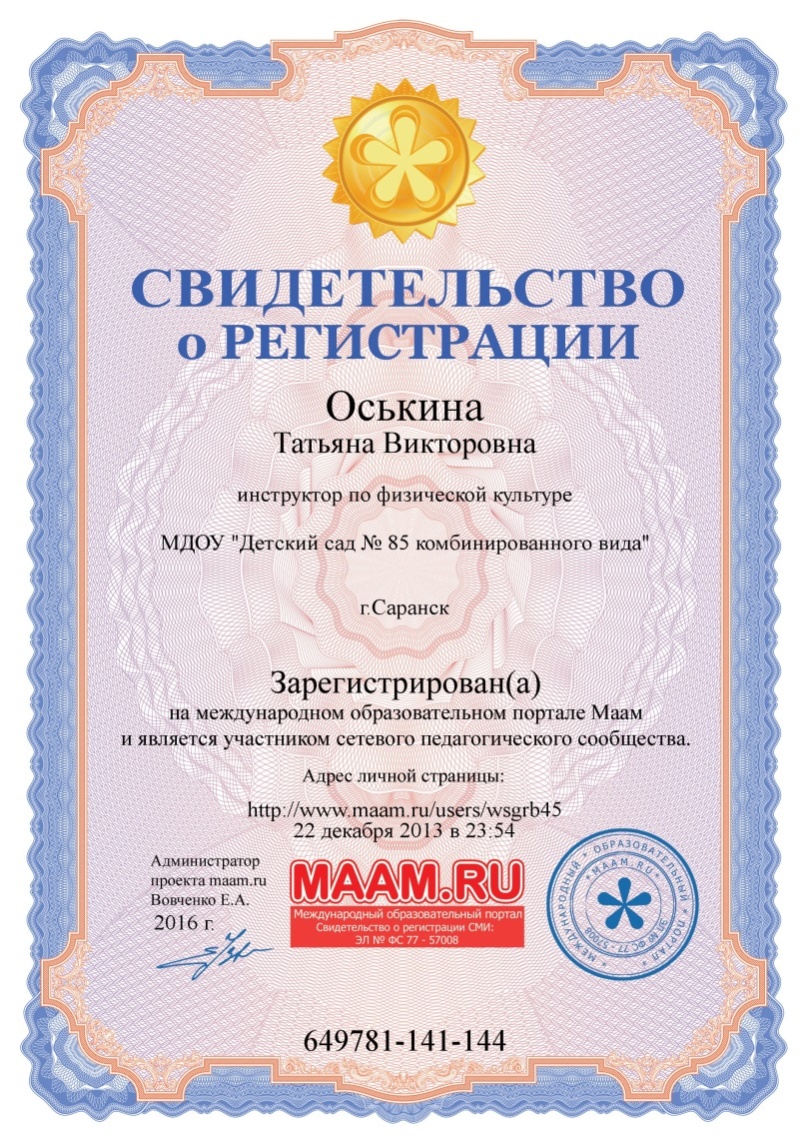 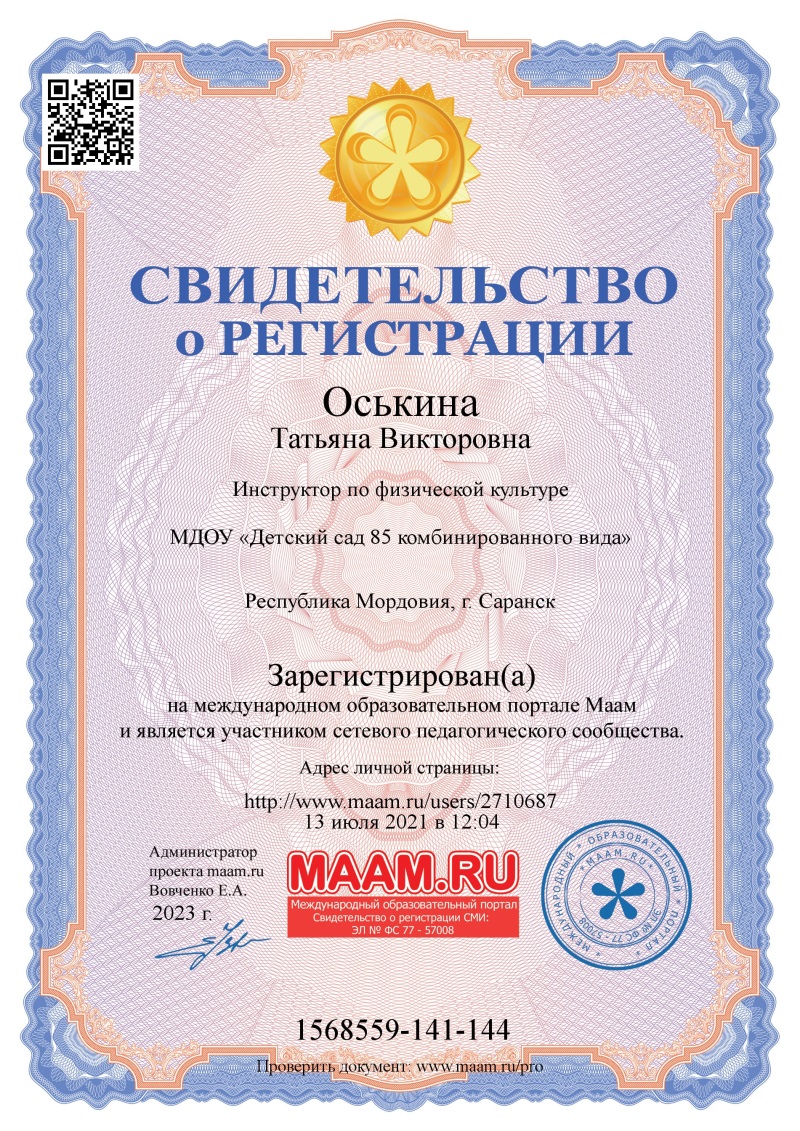 https://www.maam.ru/users/2710687
https://www.maam.ru/users/wsgrb45
9. Общественно-педагогическая  активность педагога: участие в комиссиях, педагогических сообществах, в жюри конкурсов.
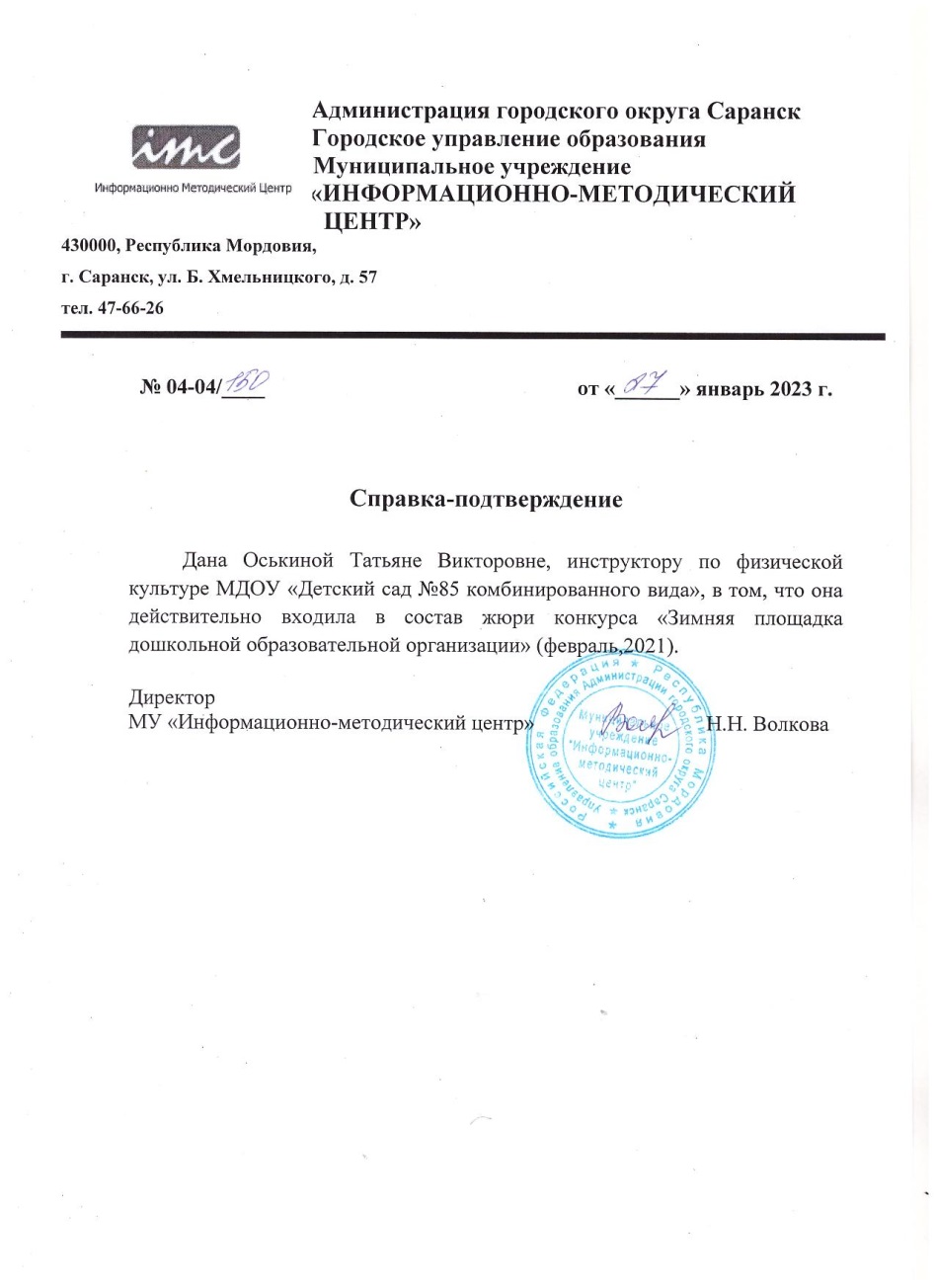 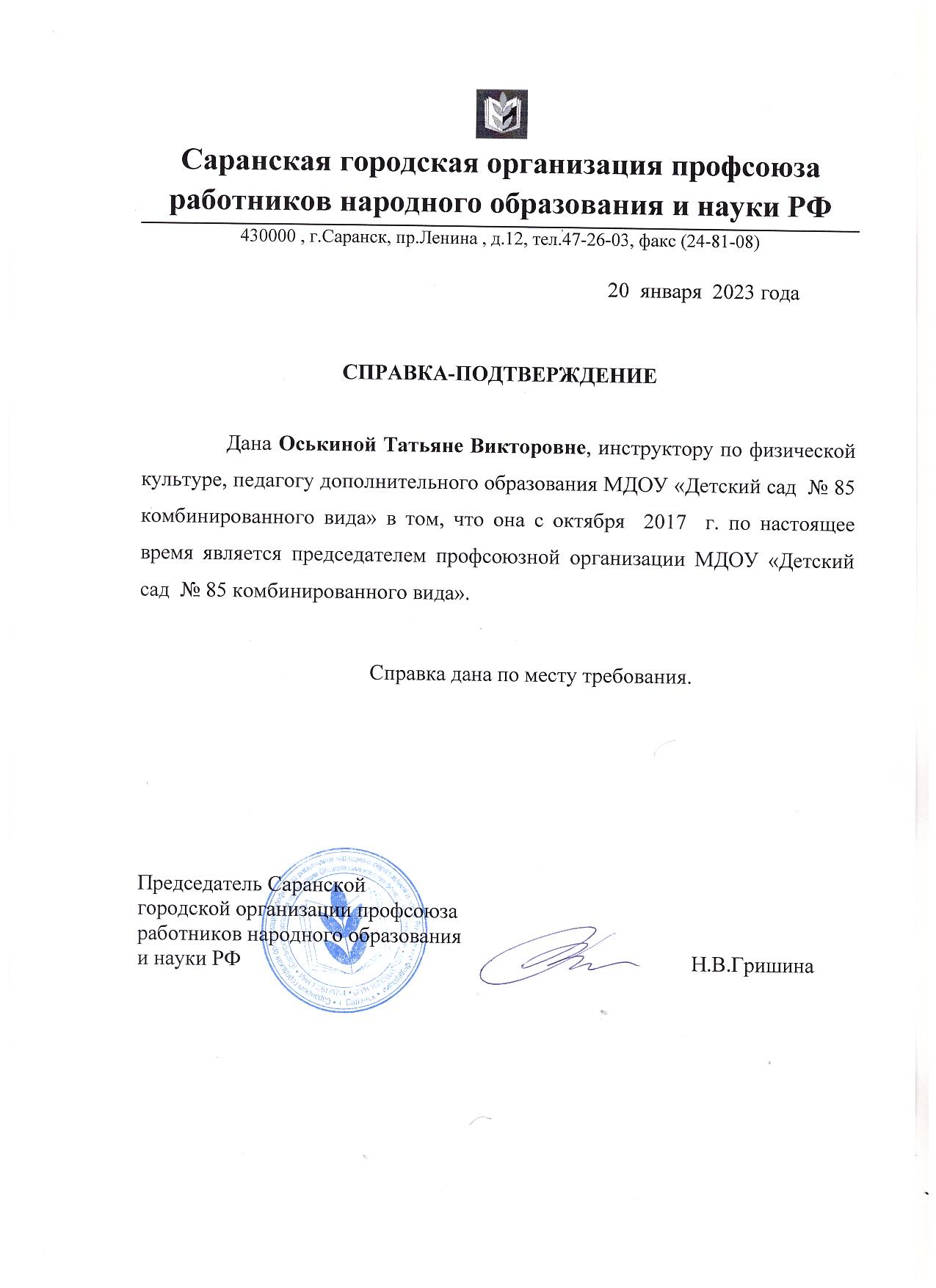 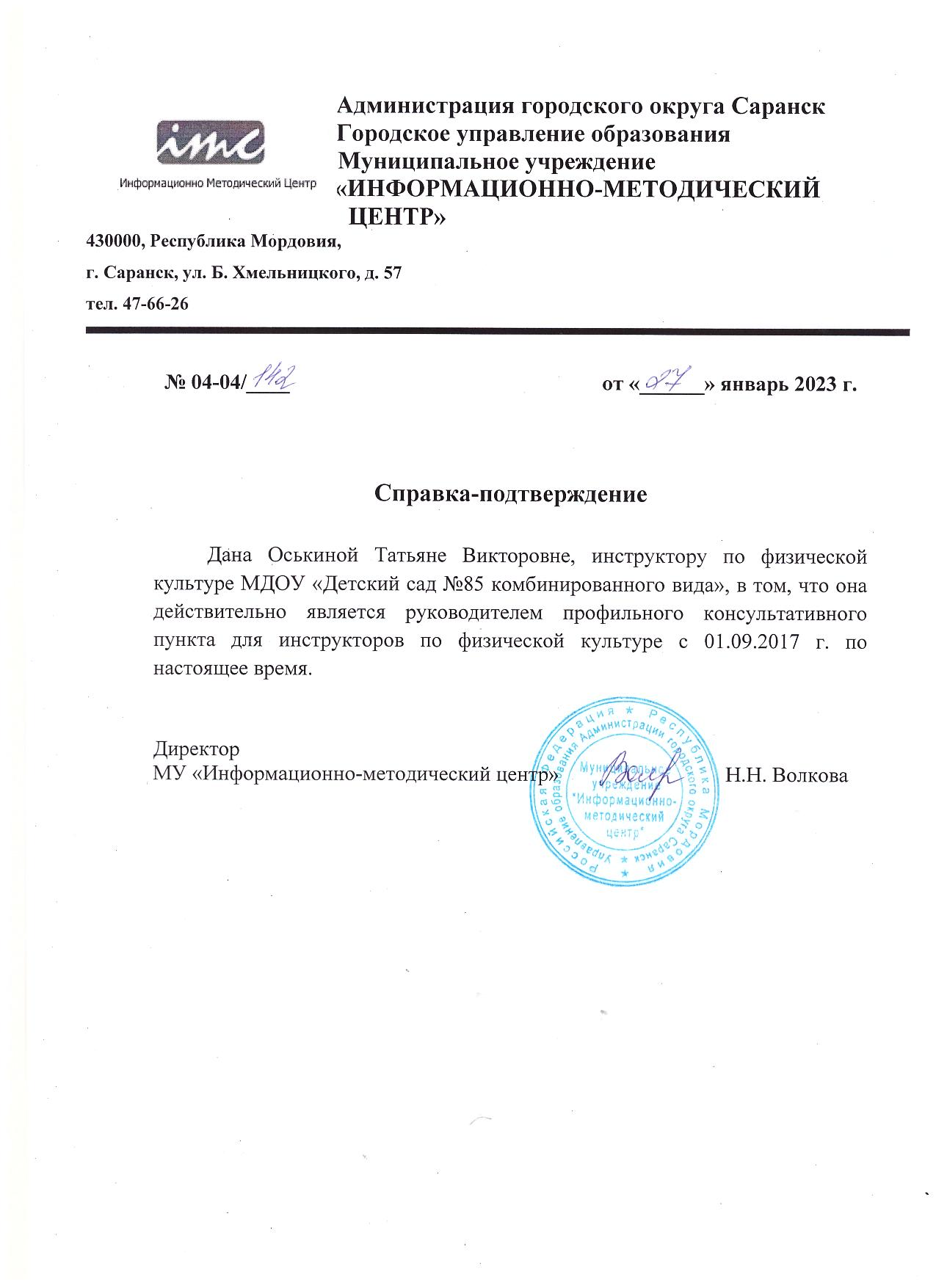 10. Экспертная деятельность
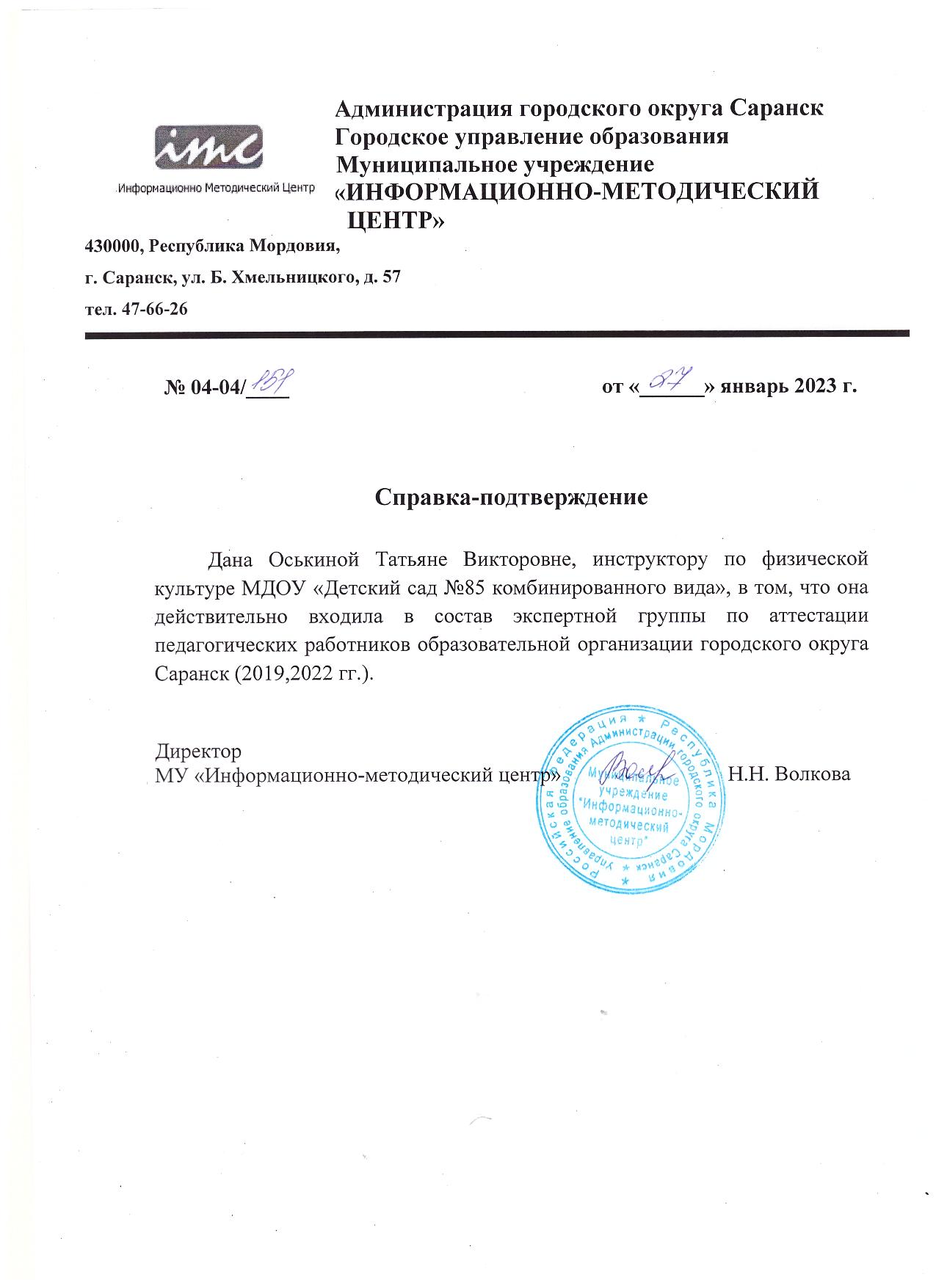 Муниципальный уровень
11. Наставничество
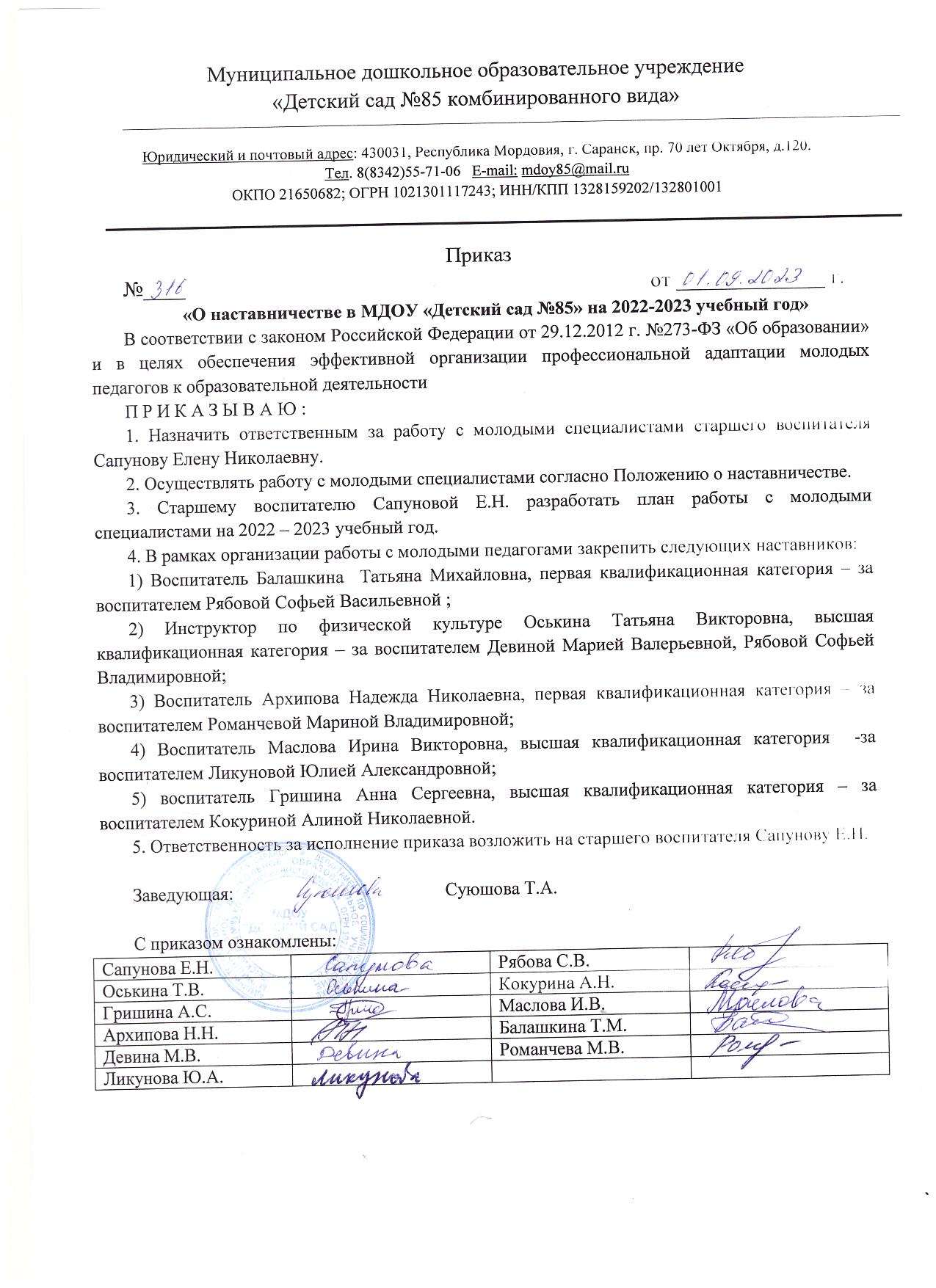 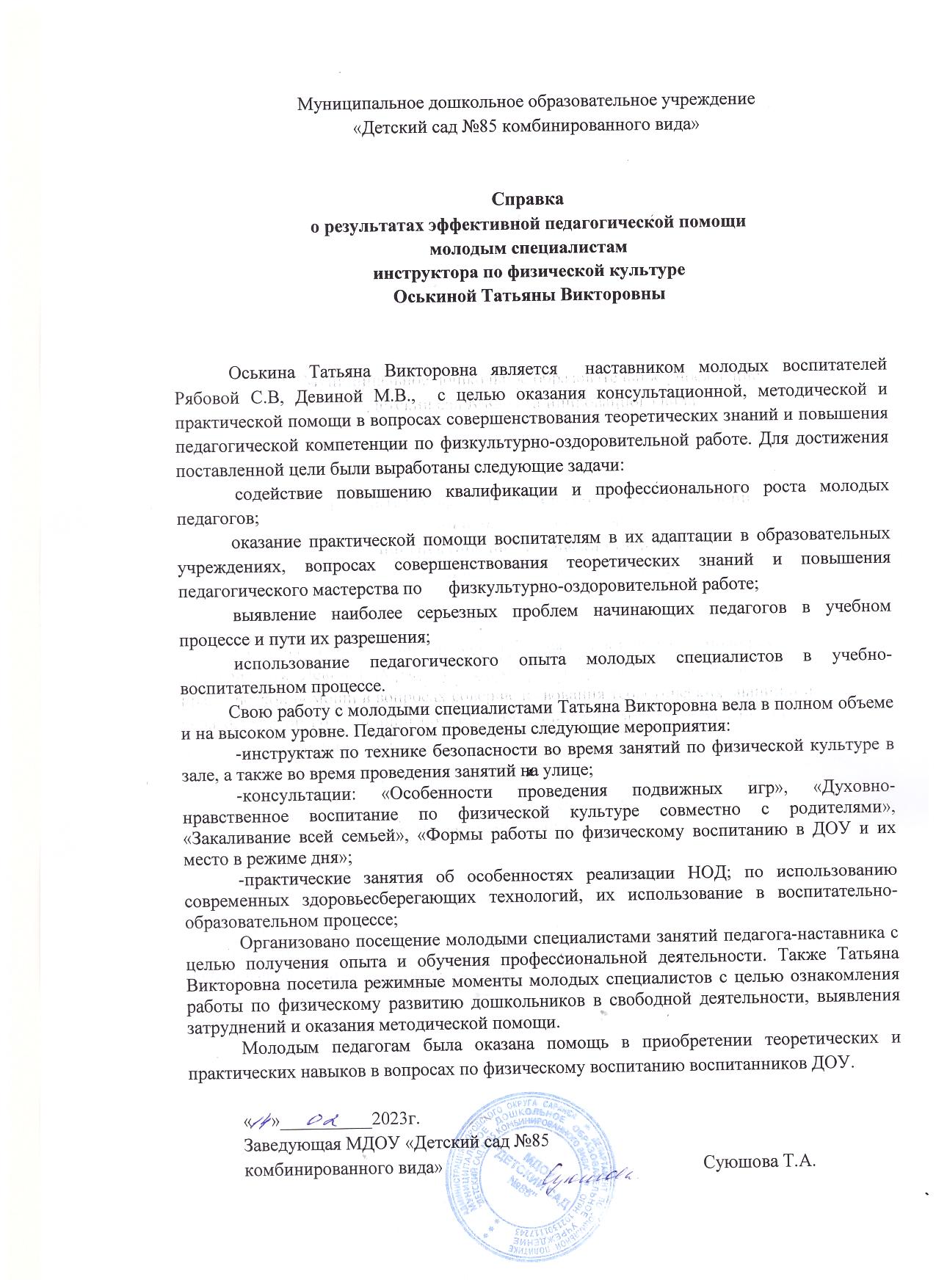 12. Результаты участия в инновационной (экспериментальной) деятельности
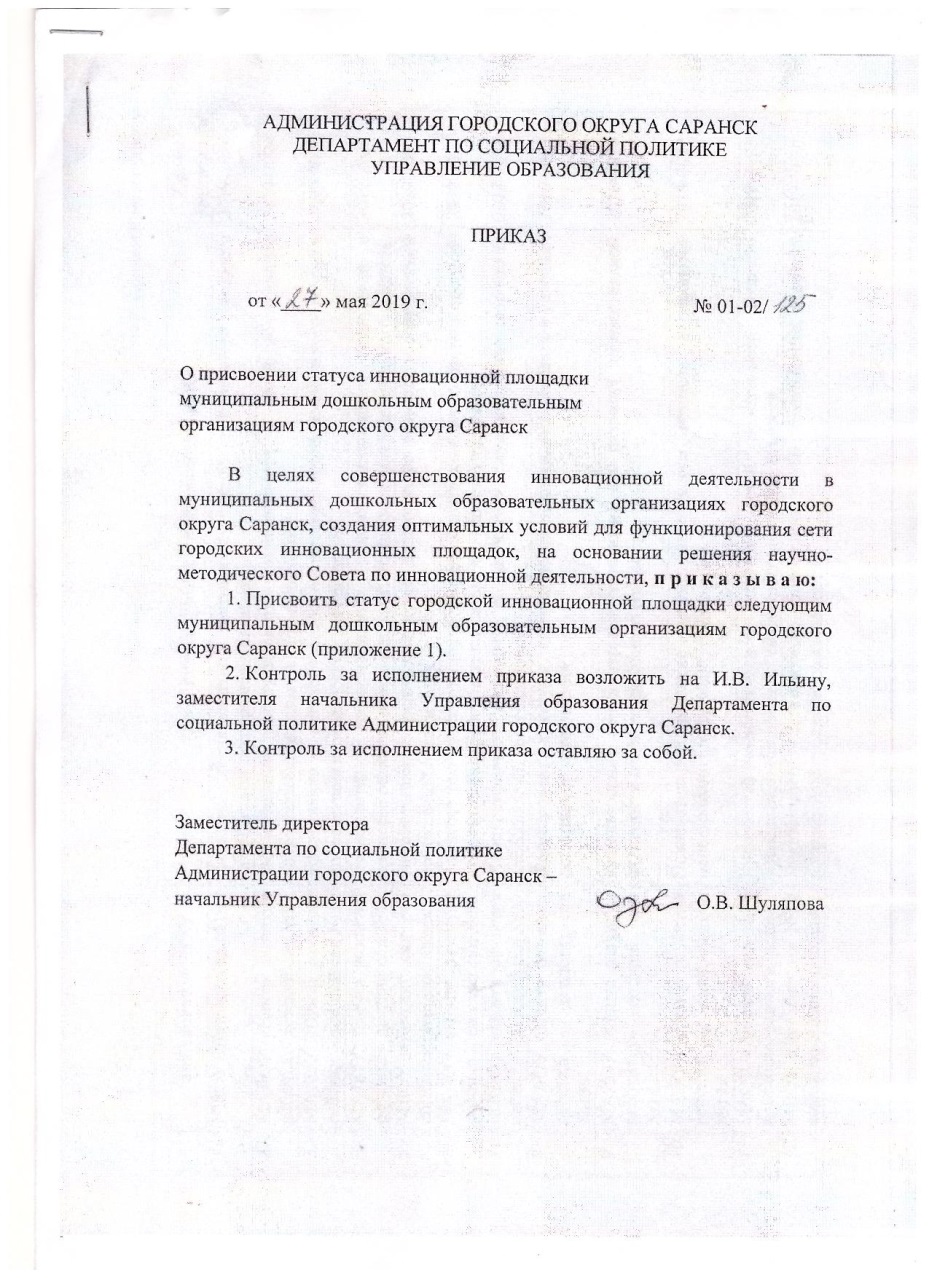 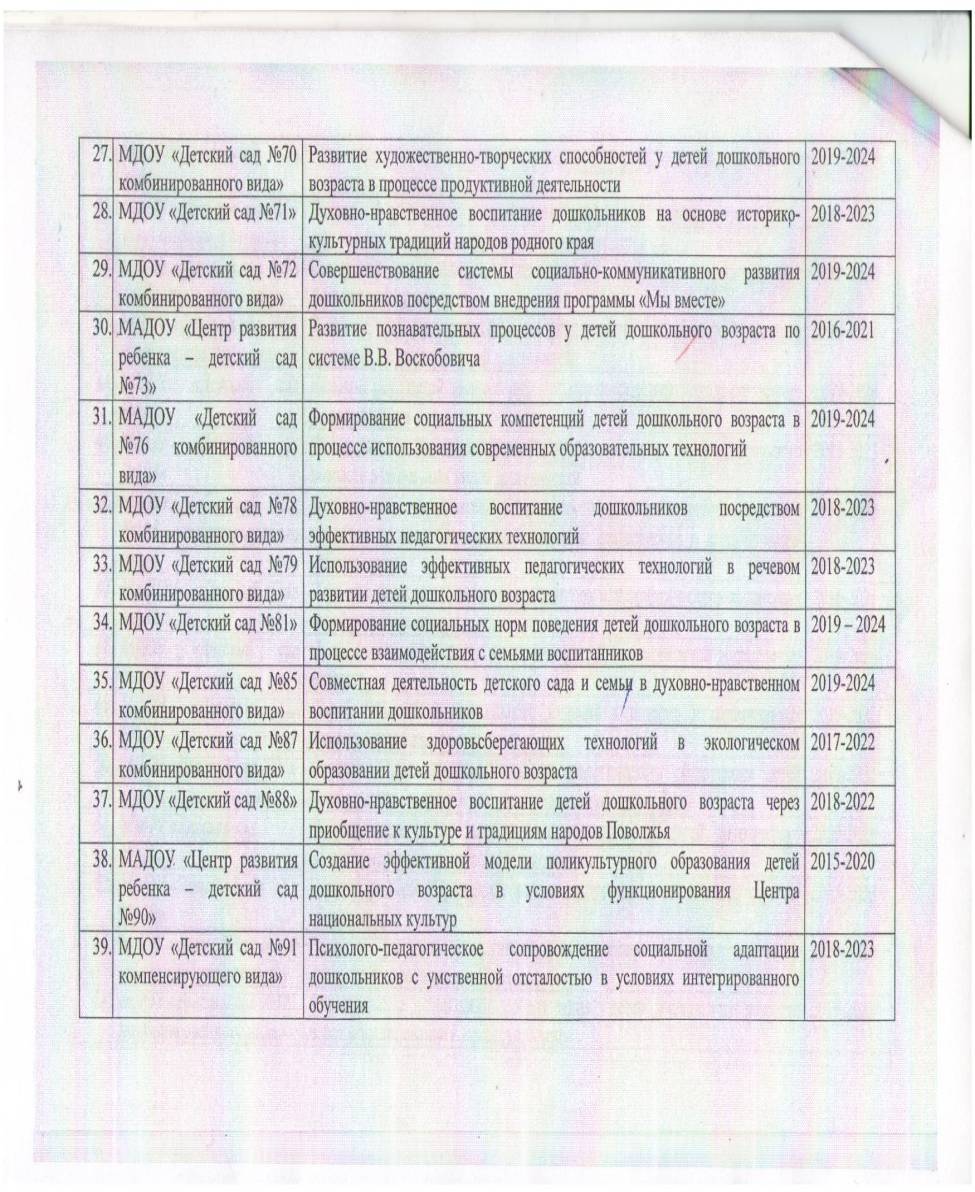 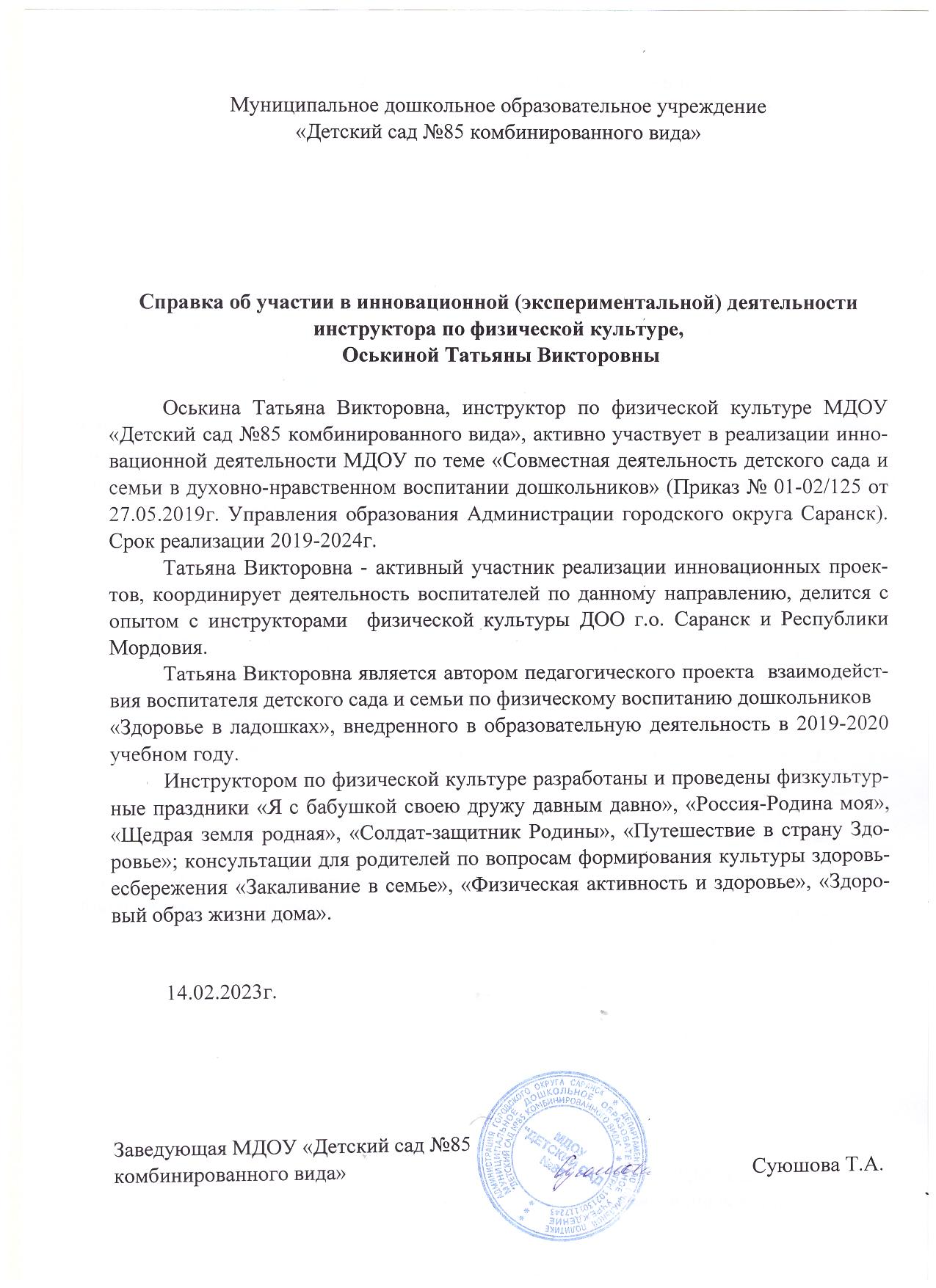 12. Результаты участия в инновационной (экспериментальной) деятельности
Интернет ресурсы
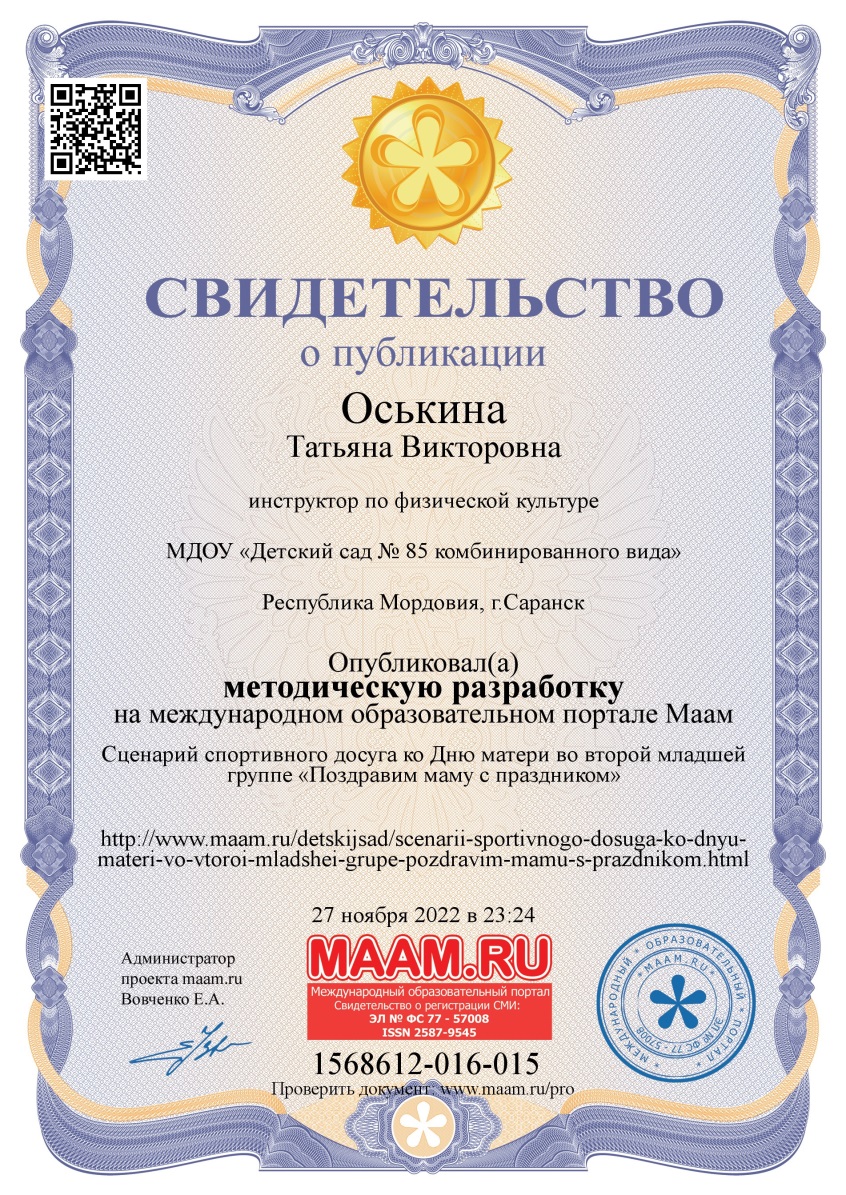 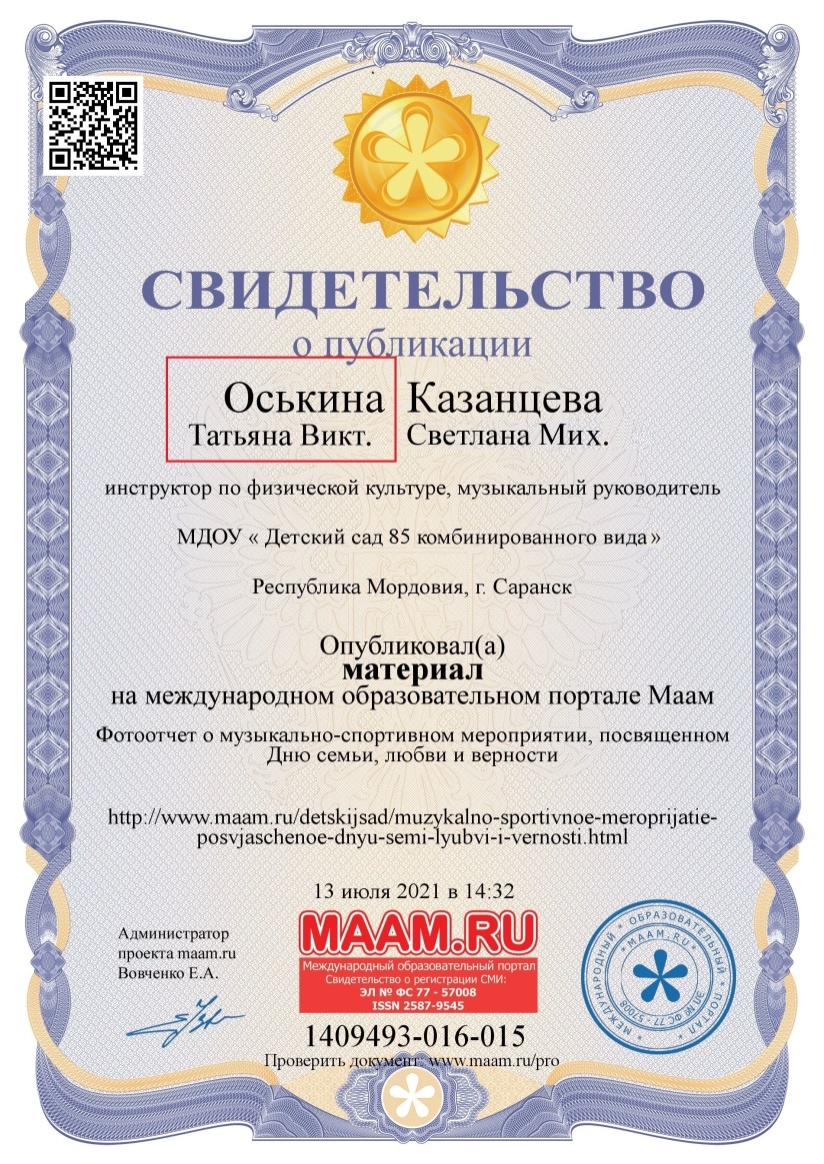 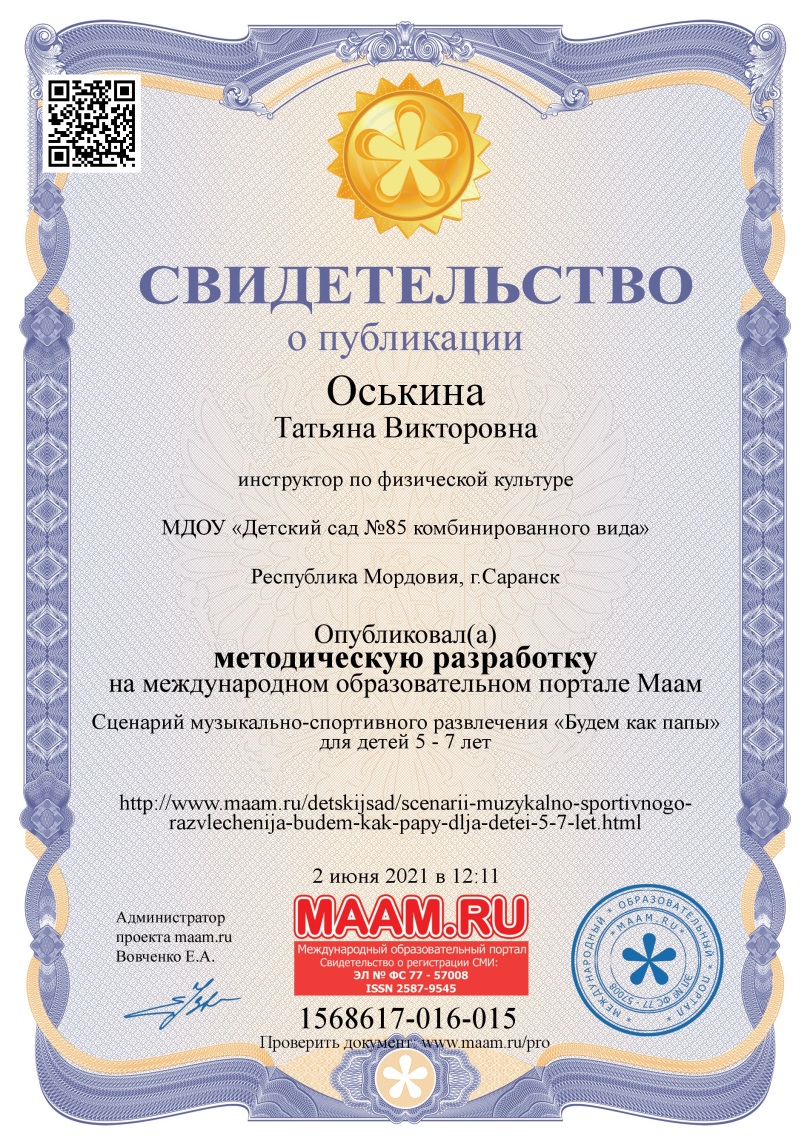 12. Результаты участия в инновационной (экспериментальной) деятельности
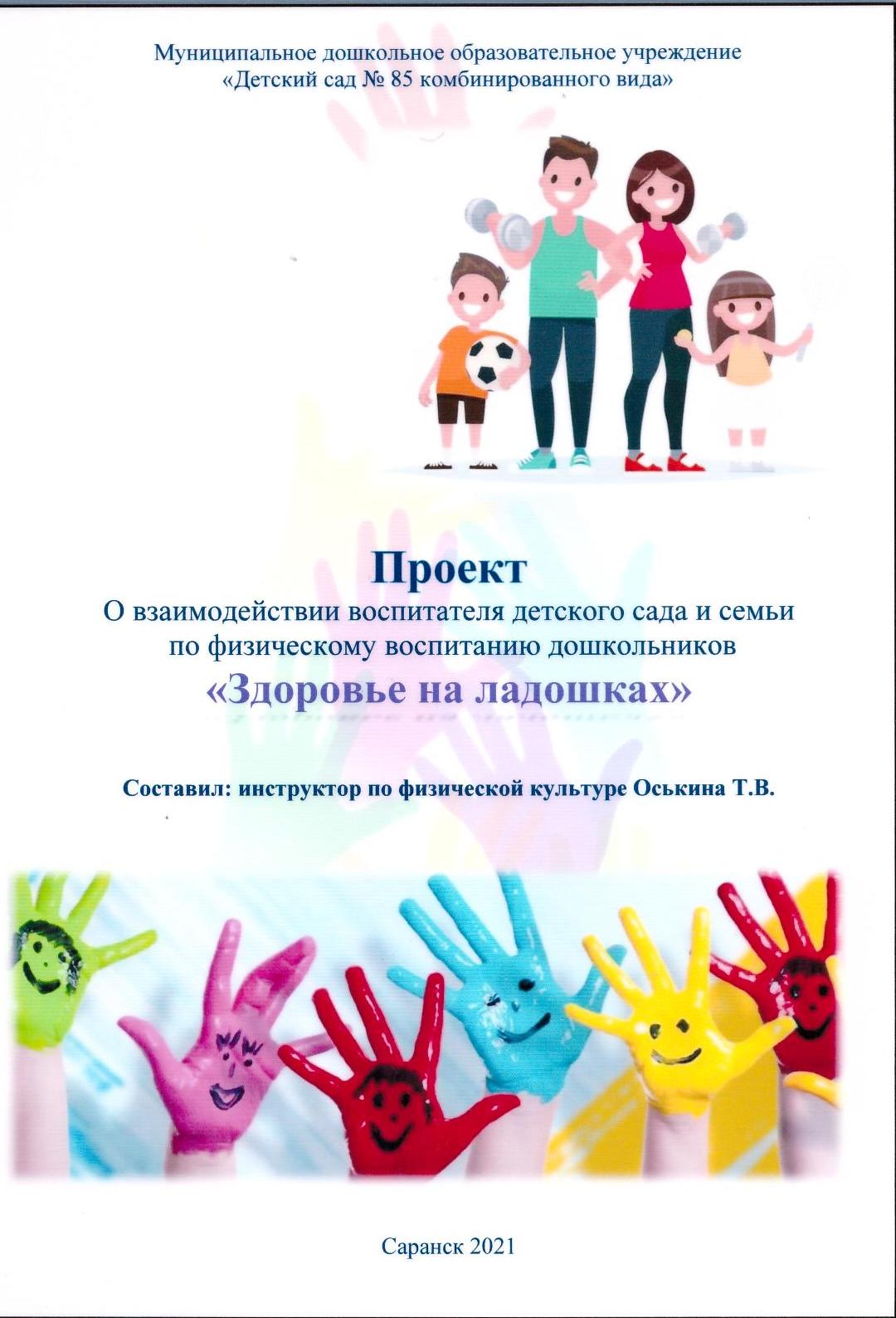 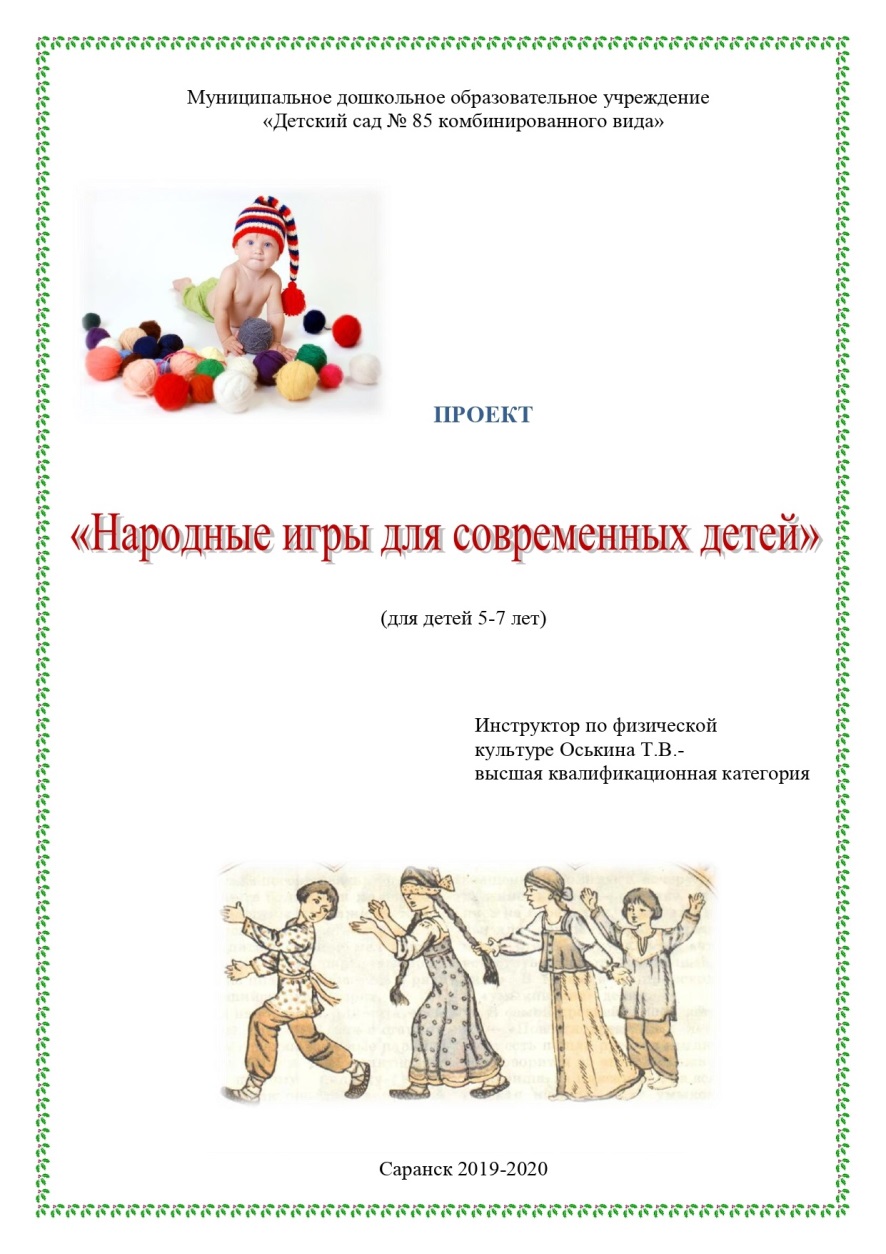 12. Результаты участия в инновационной (экспериментальной) деятельности
Республиканский уровень
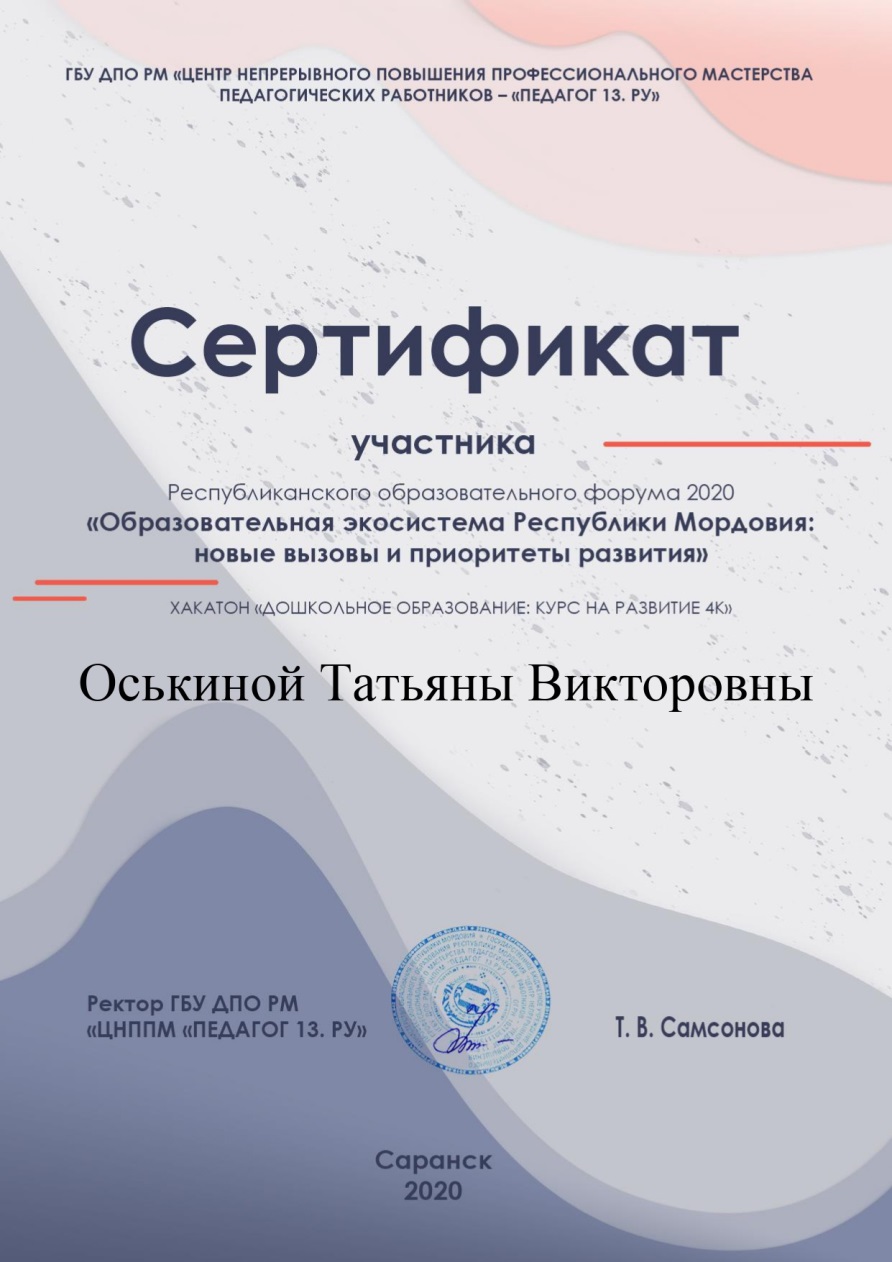 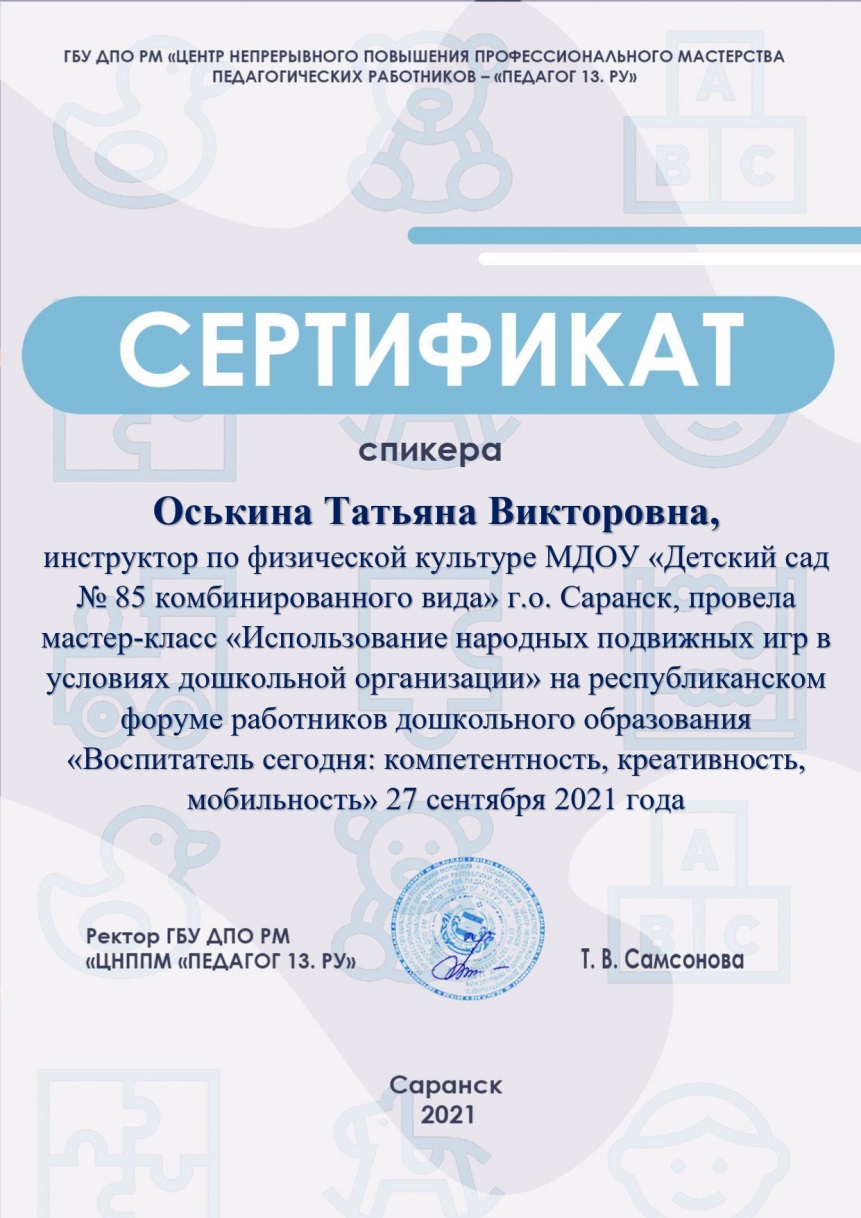 12. Результаты участия в инновационной (экспериментальной) деятельности
Всероссийский уровень
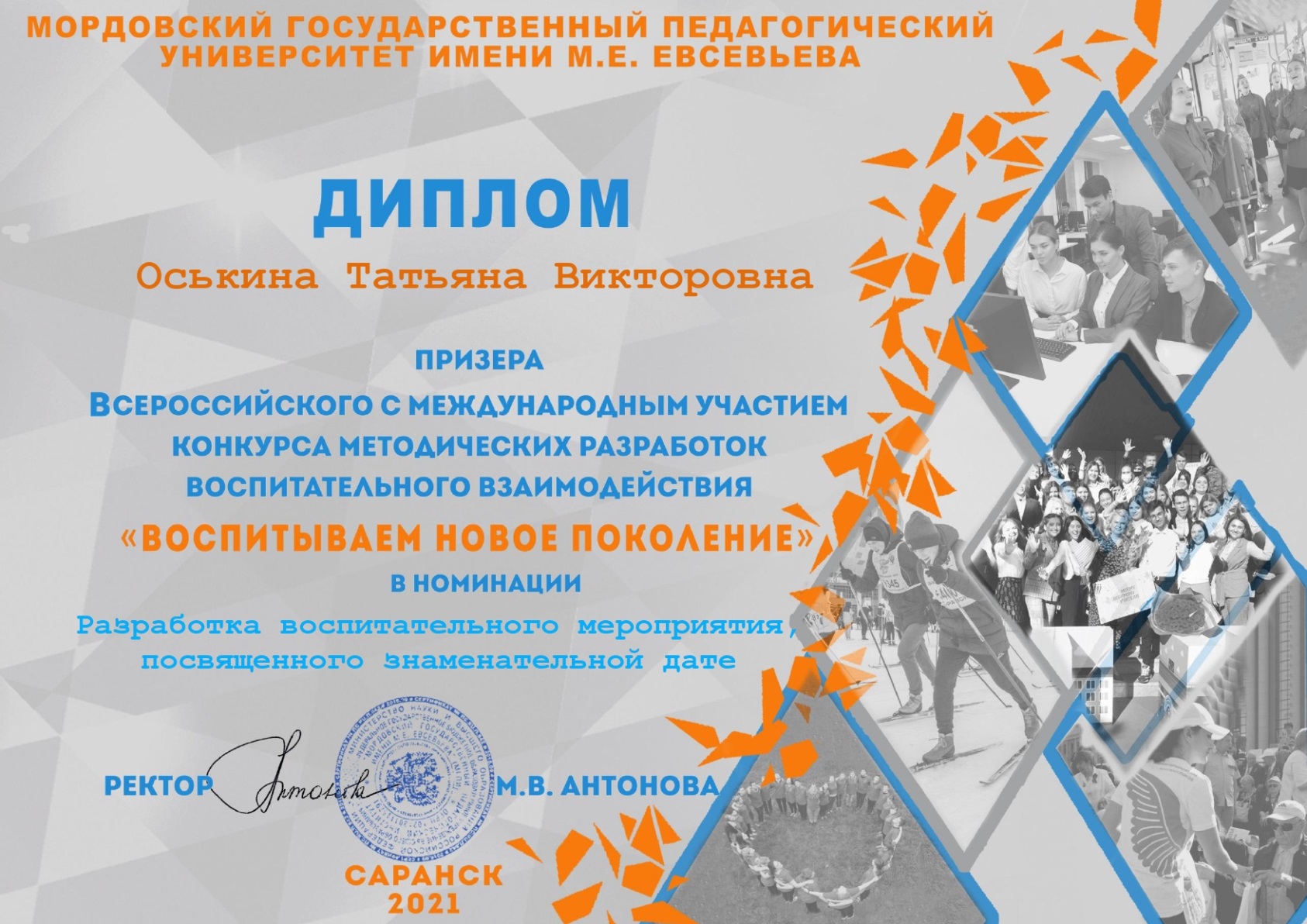 12. Результаты участия в инновационной (экспериментальной) деятельности
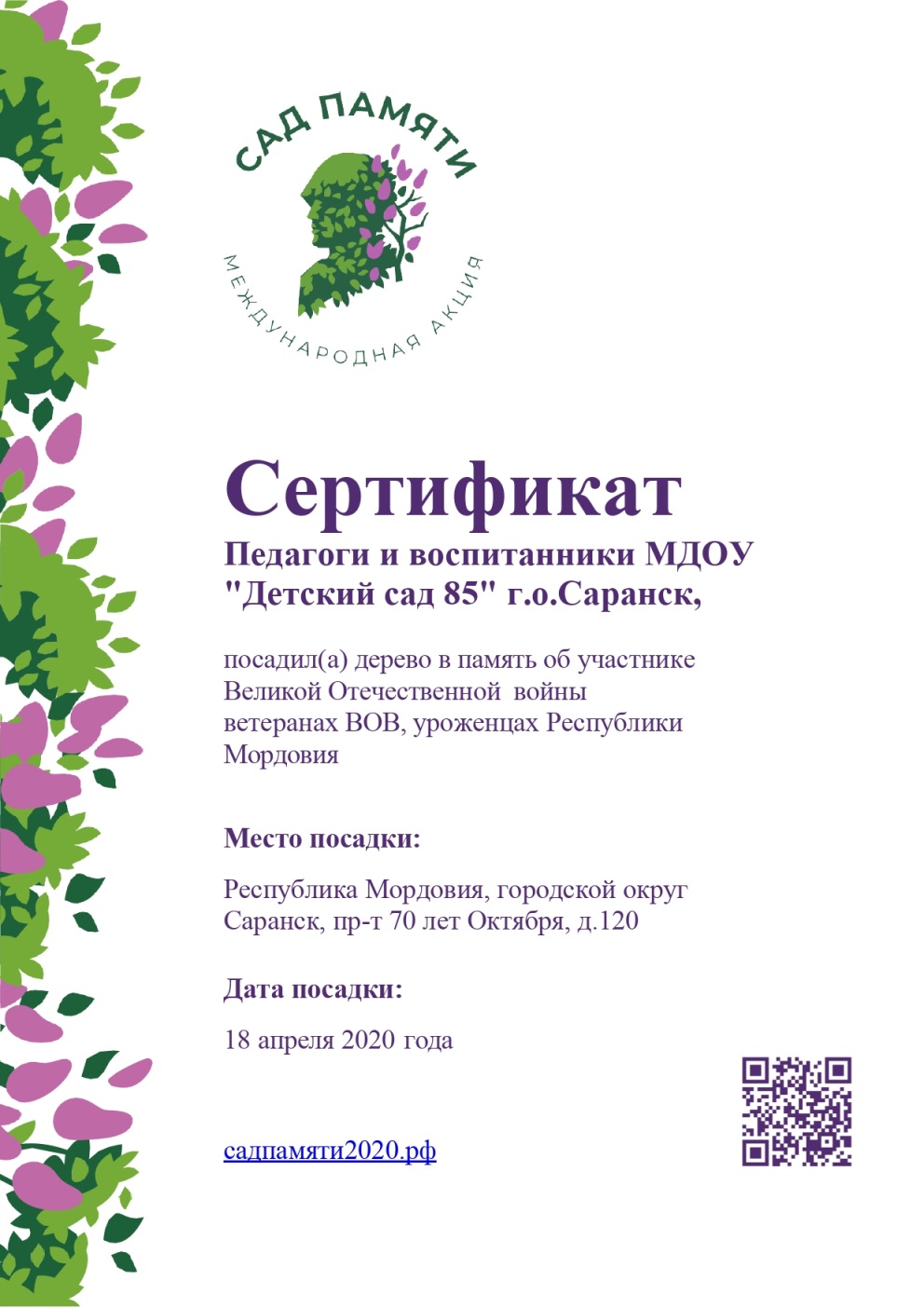 Международный уровень
13. Степень осуществления просветительской  функции
Интернет ресурсы
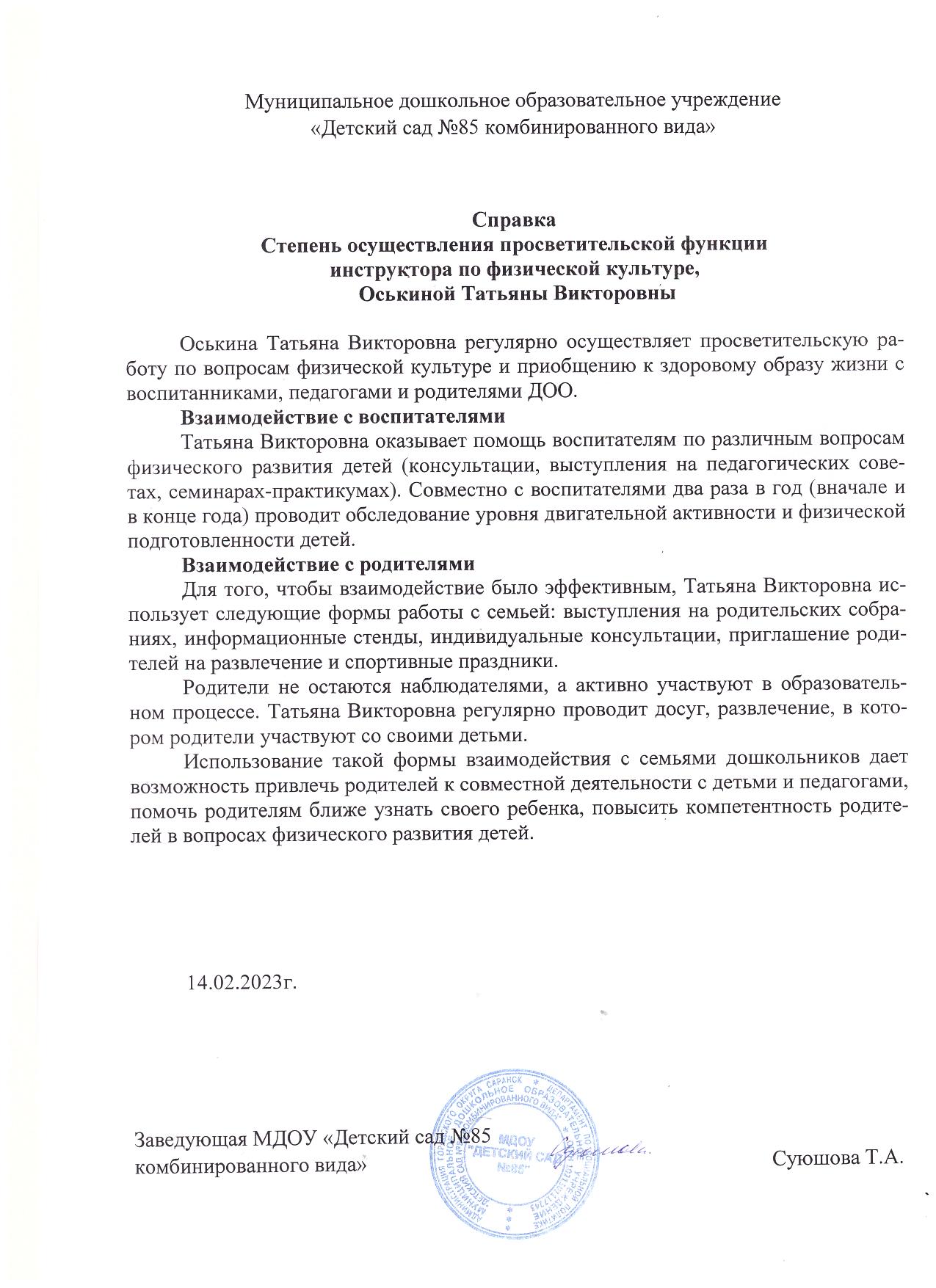 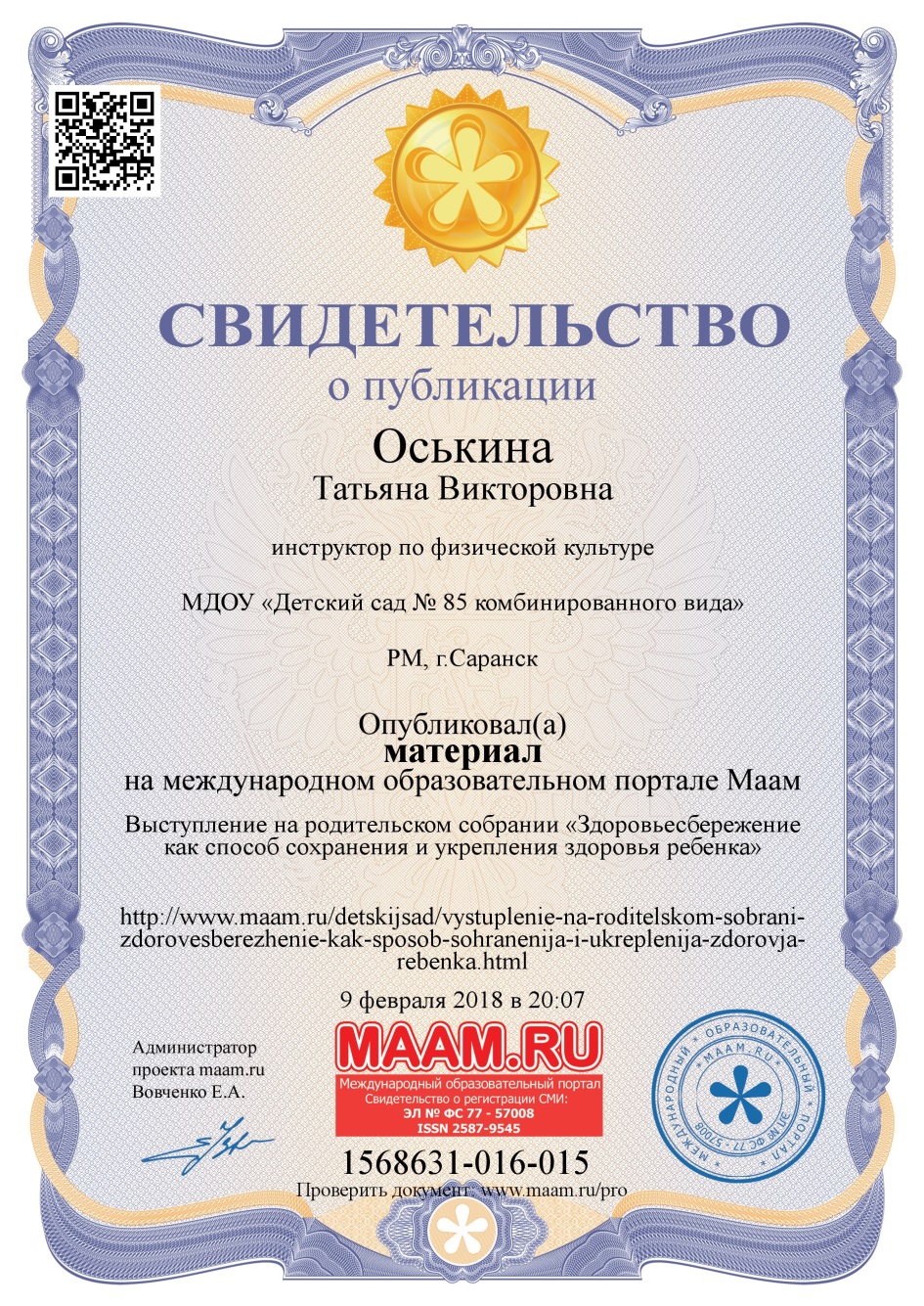 13. Степень осуществления просветительской  функции
Результат участия на муниципальном уровне
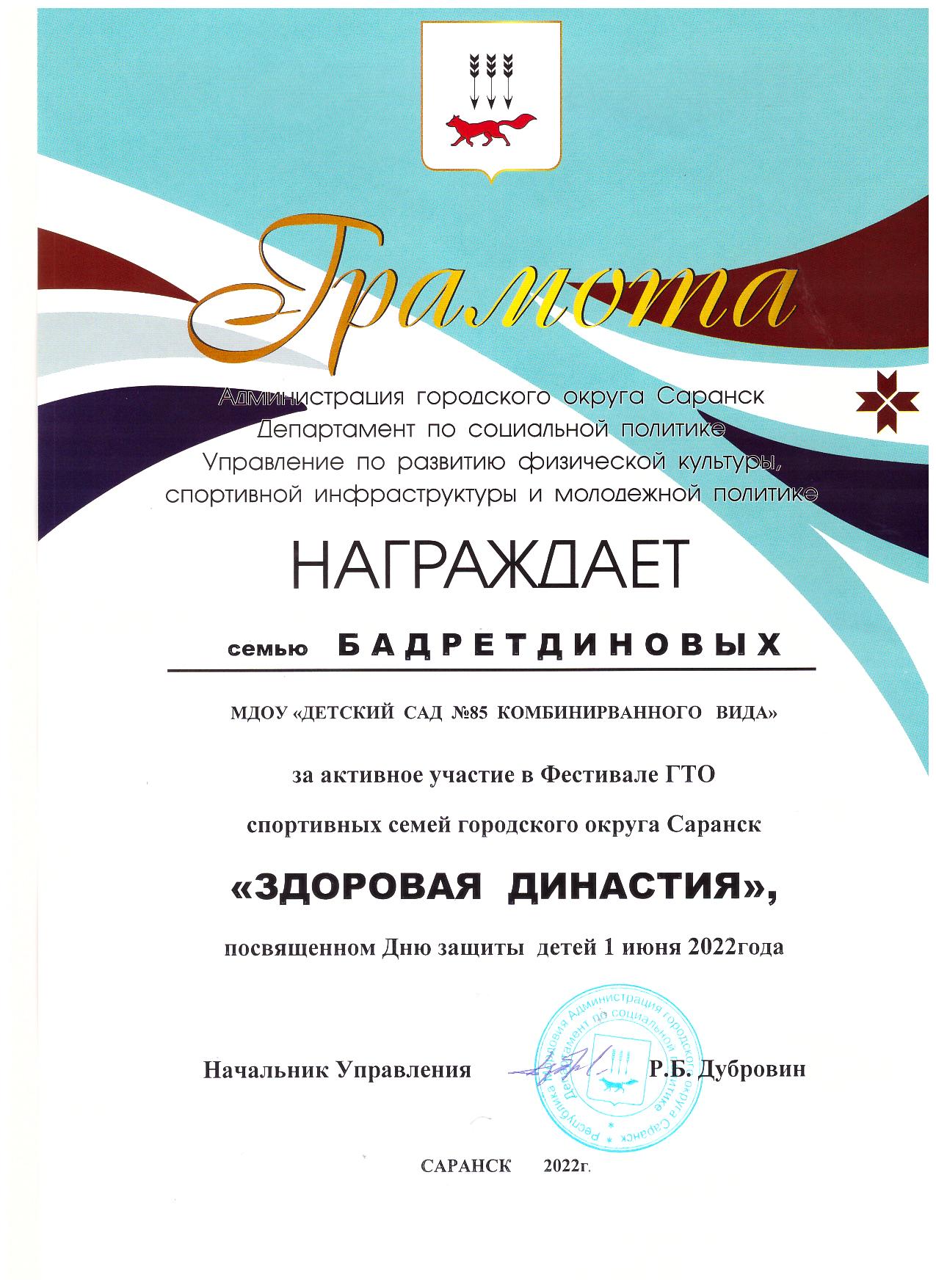 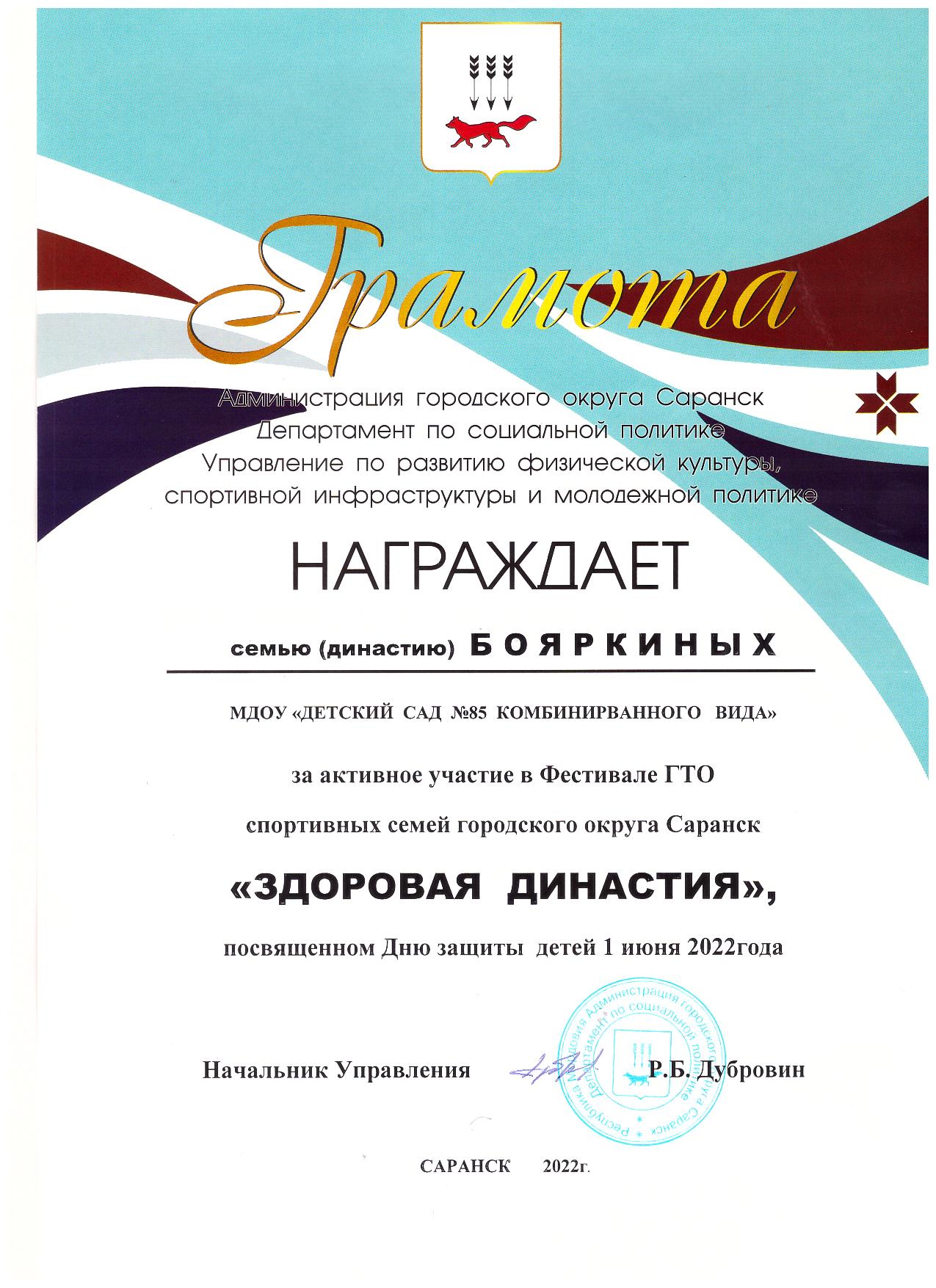 13. Степень осуществления просветительской  функции
Результат участия на муниципальном уровне
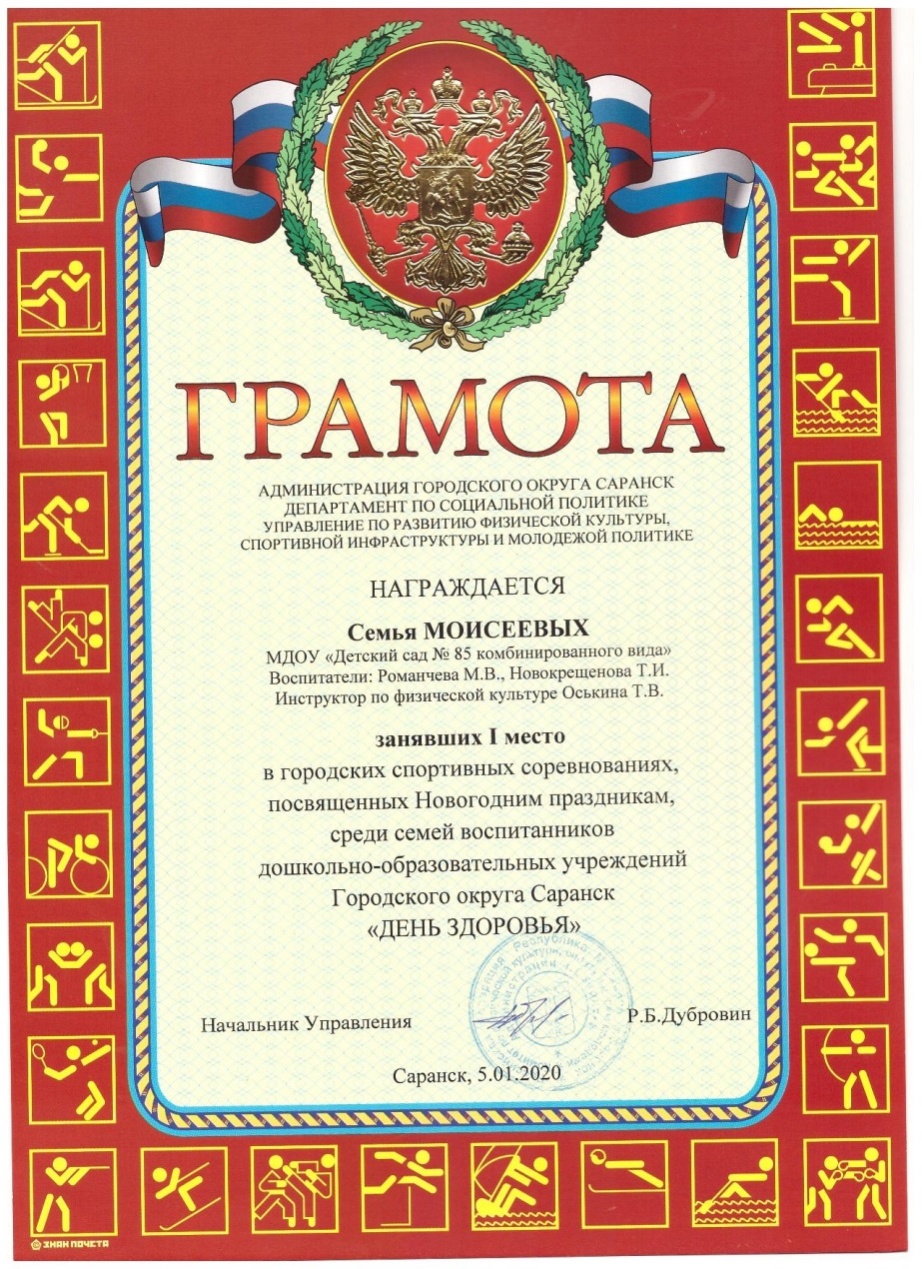 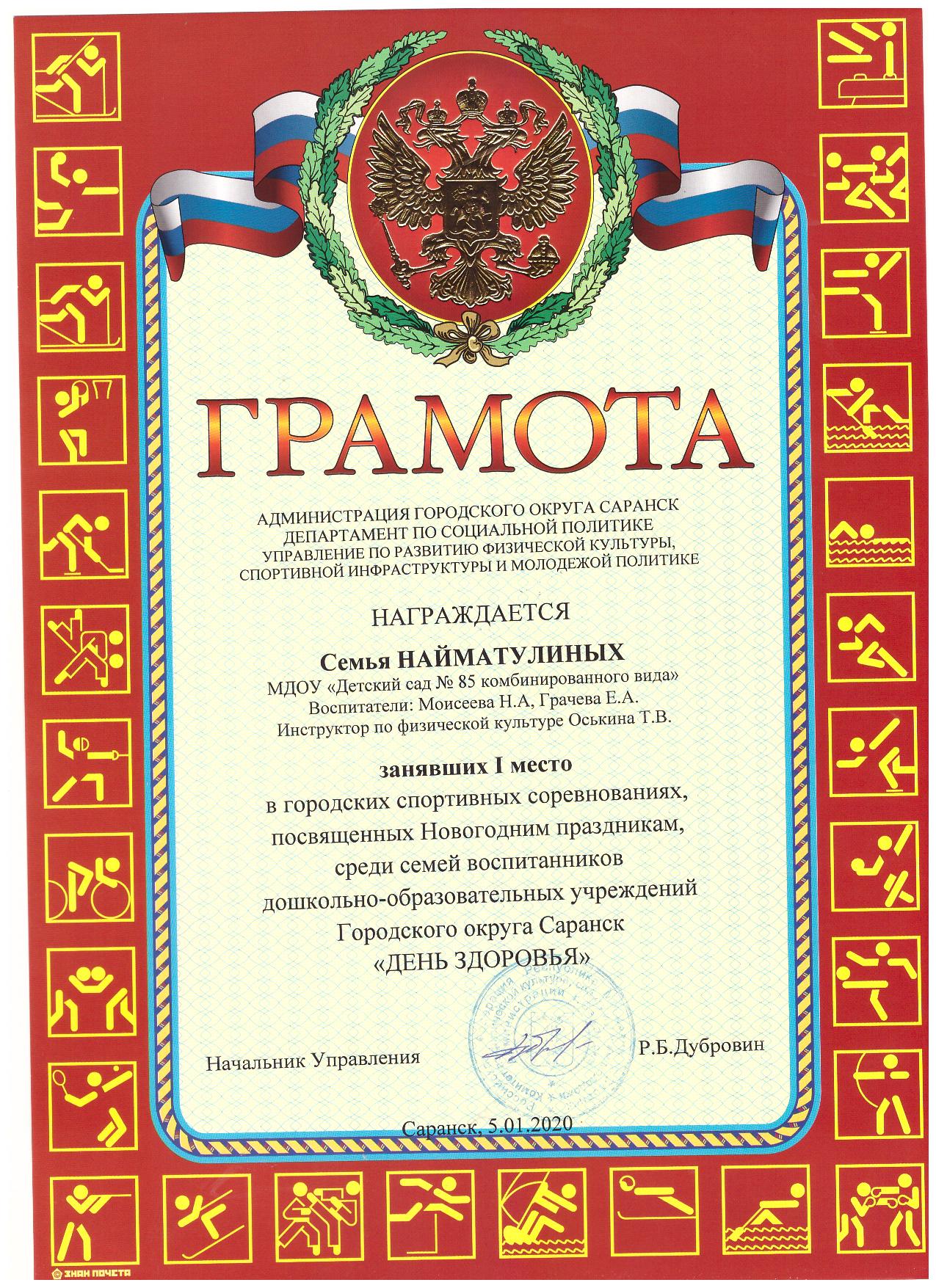 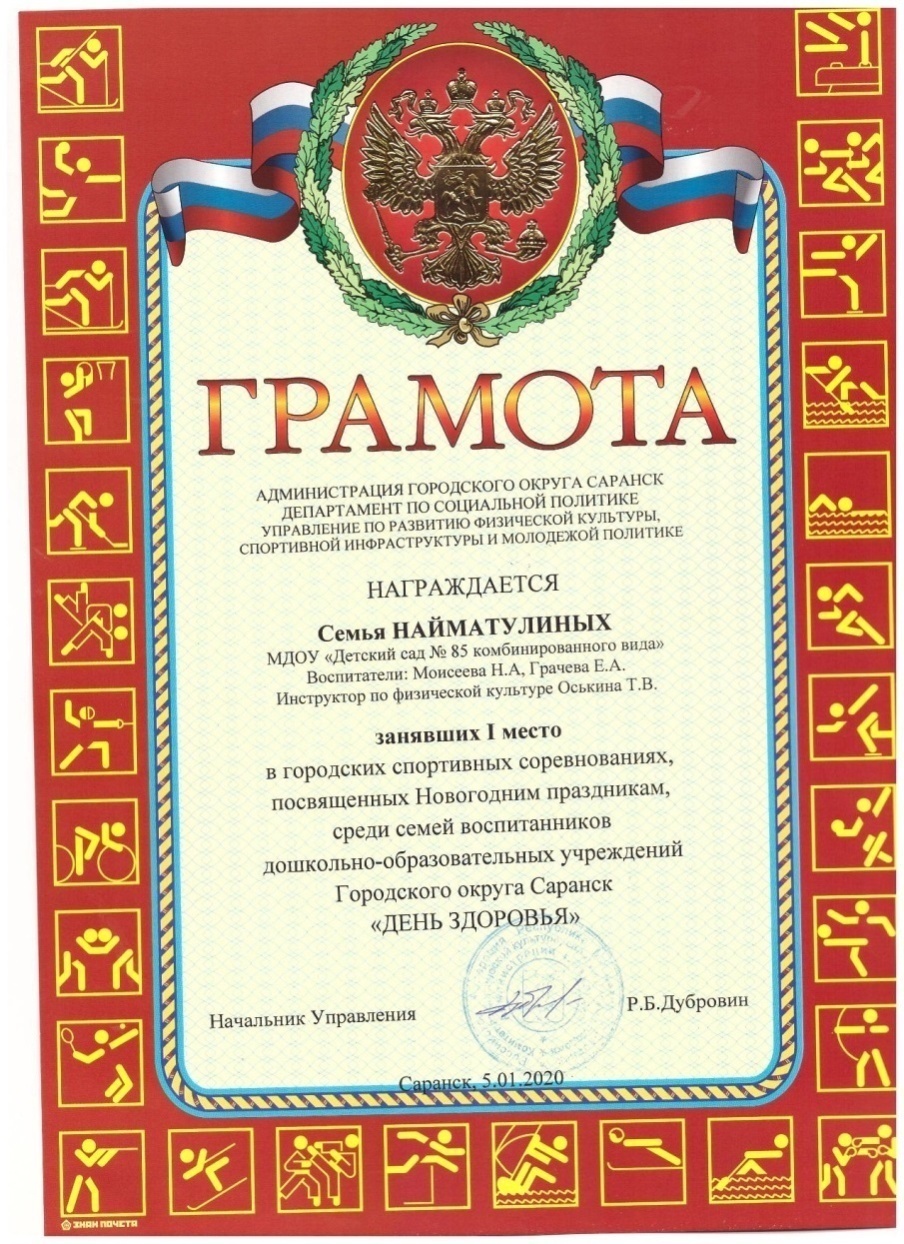 13. Степень осуществления просветительской  функции
Результат участия на муниципальном уровне
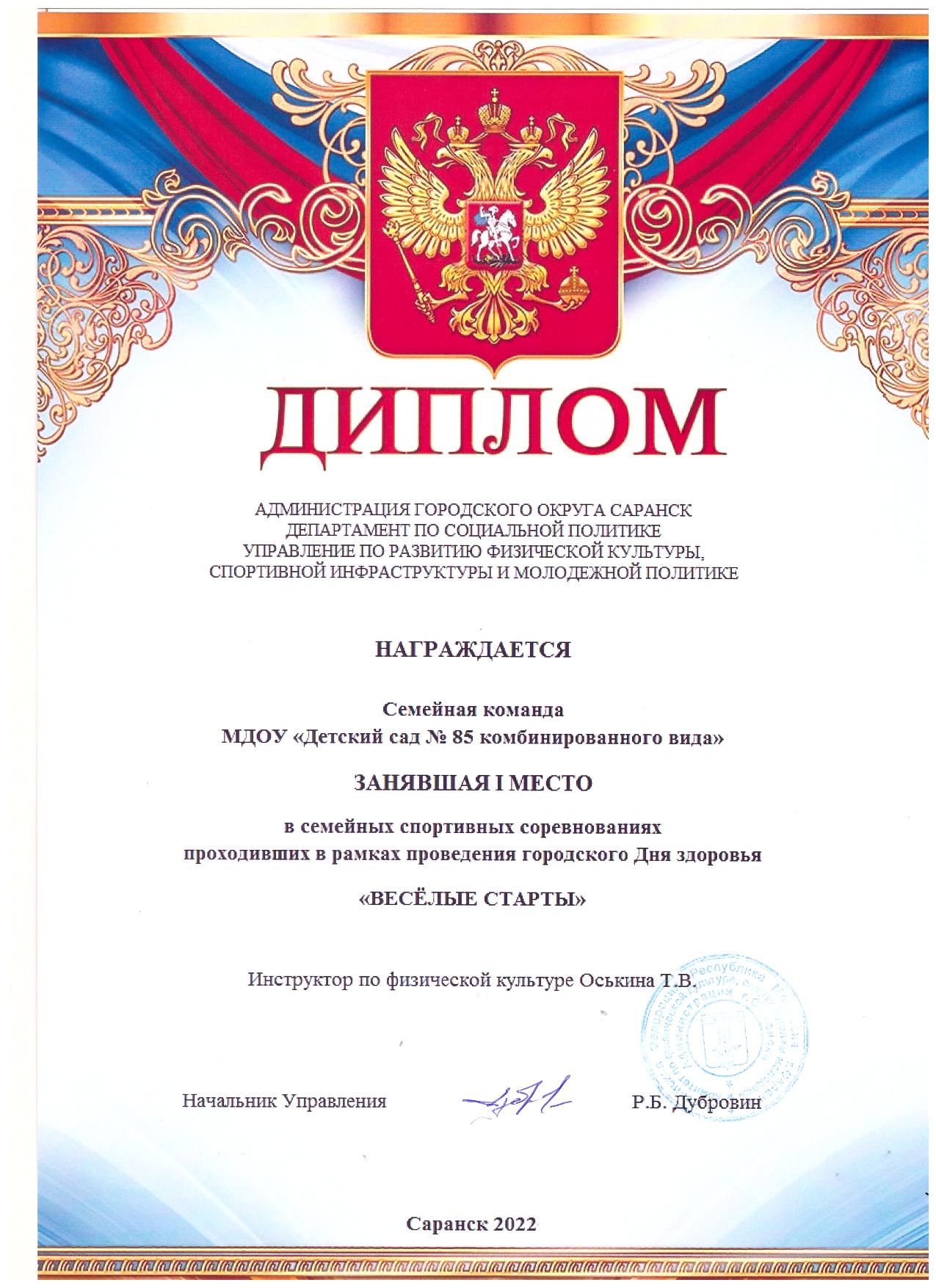 14. Участие педагога в профессиональных конкурсах
В конкурсах на порталах сети Интернет различных уровней
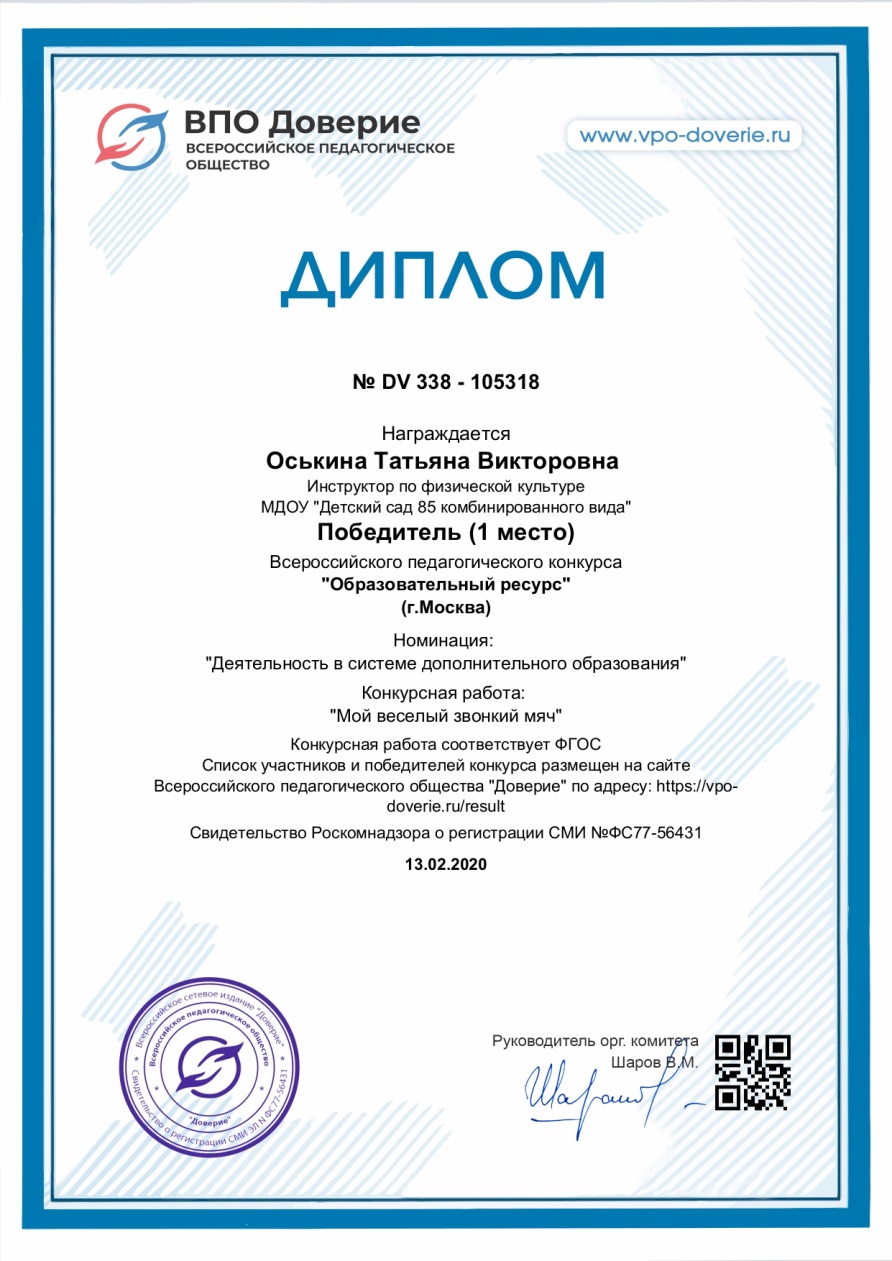 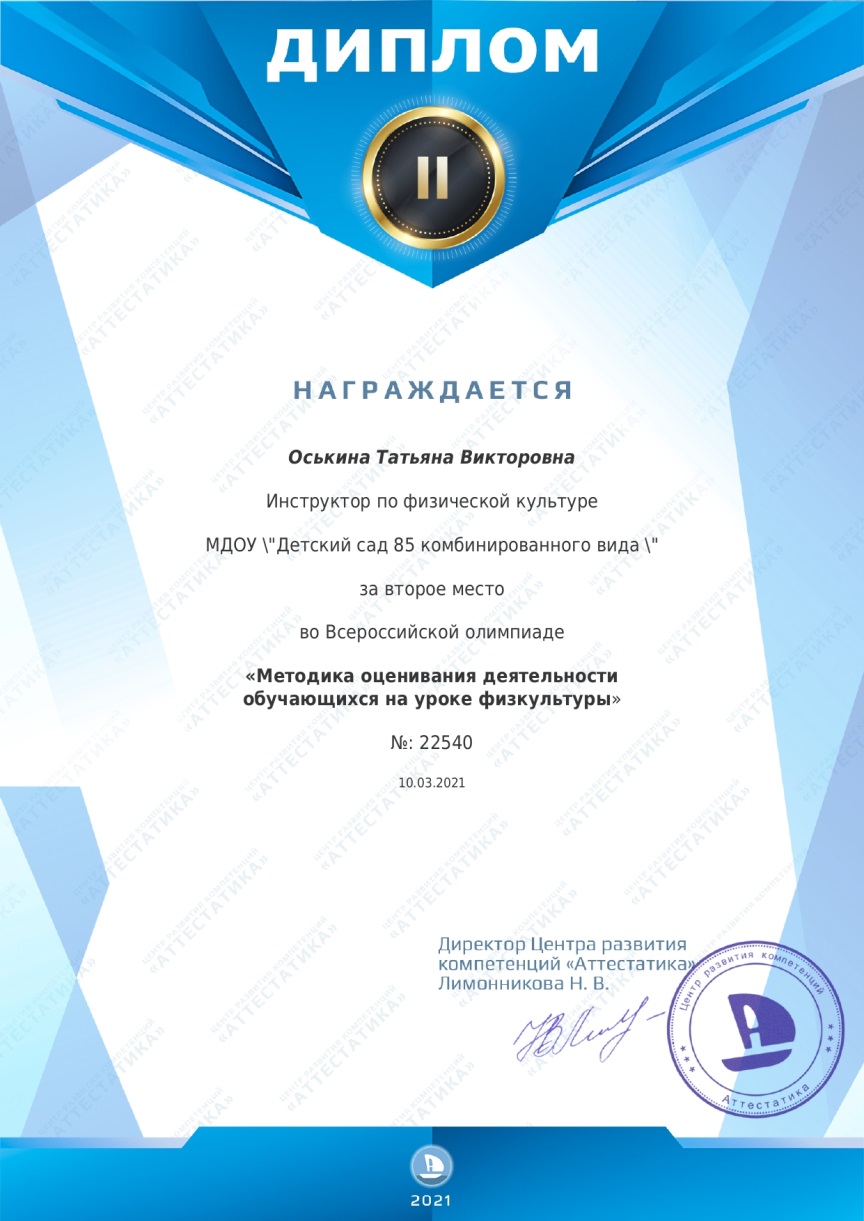 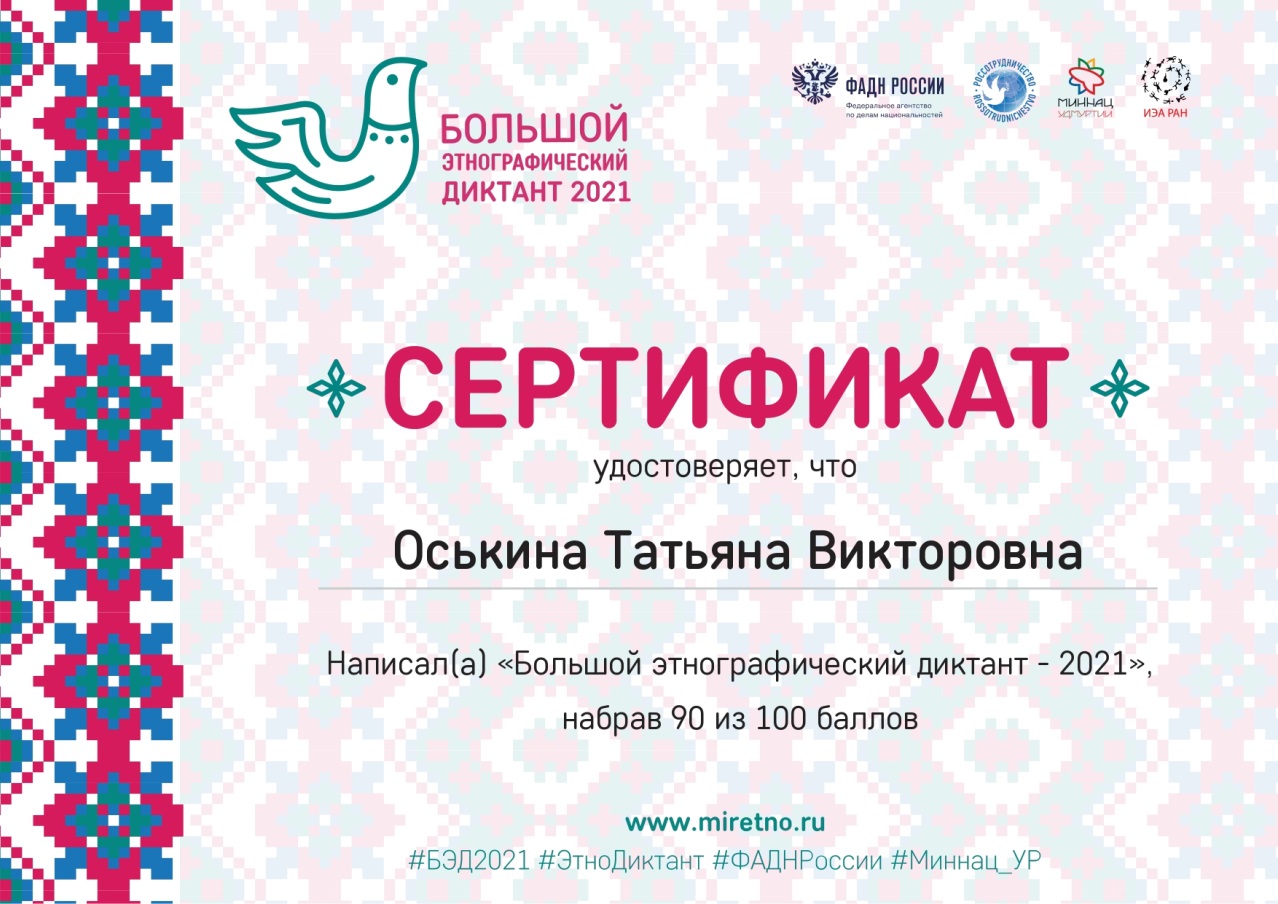 14. Участие педагога в профессиональных конкурсах
Республиканский уровень
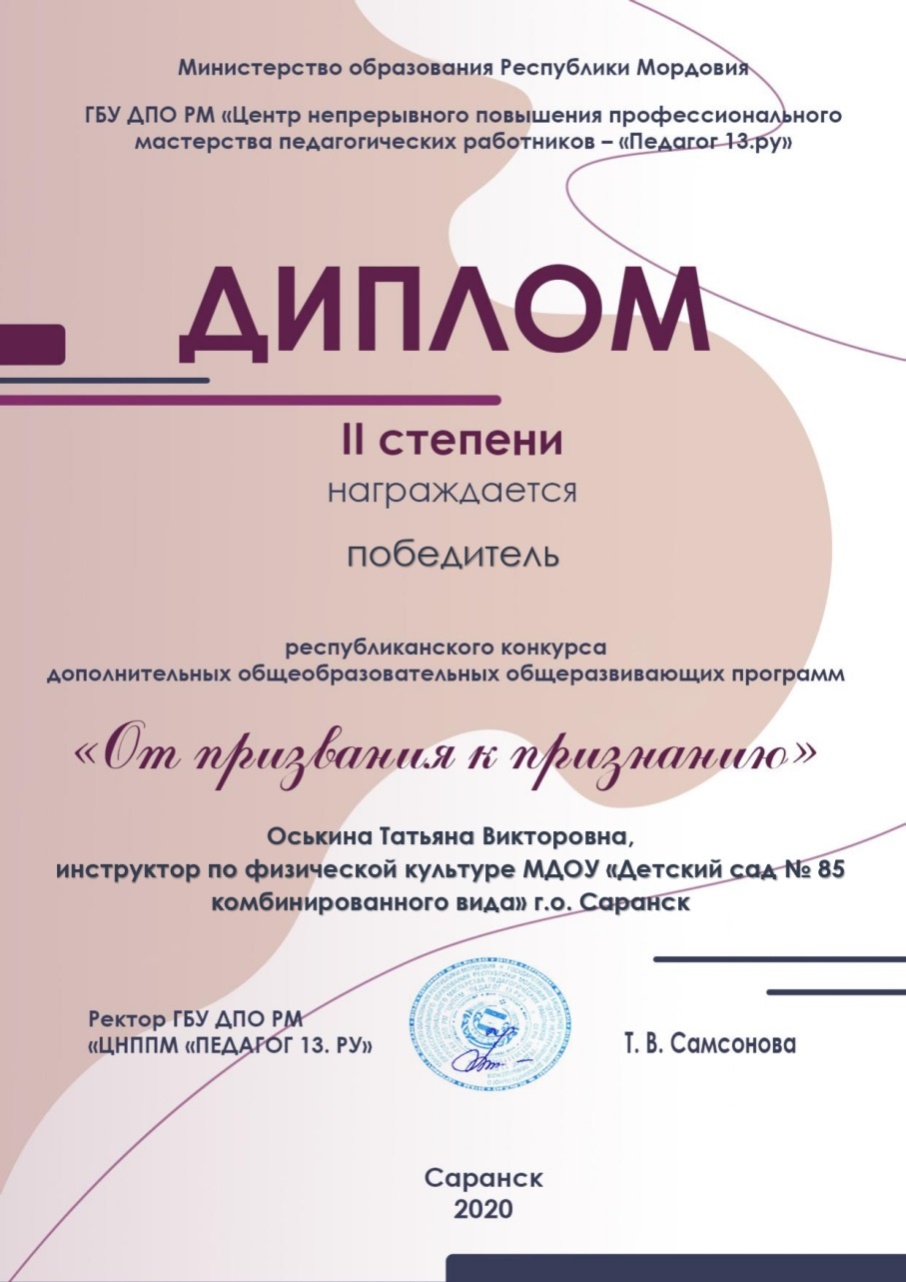 14. Участие педагога в профессиональных конкурсах
Республиканский уровень
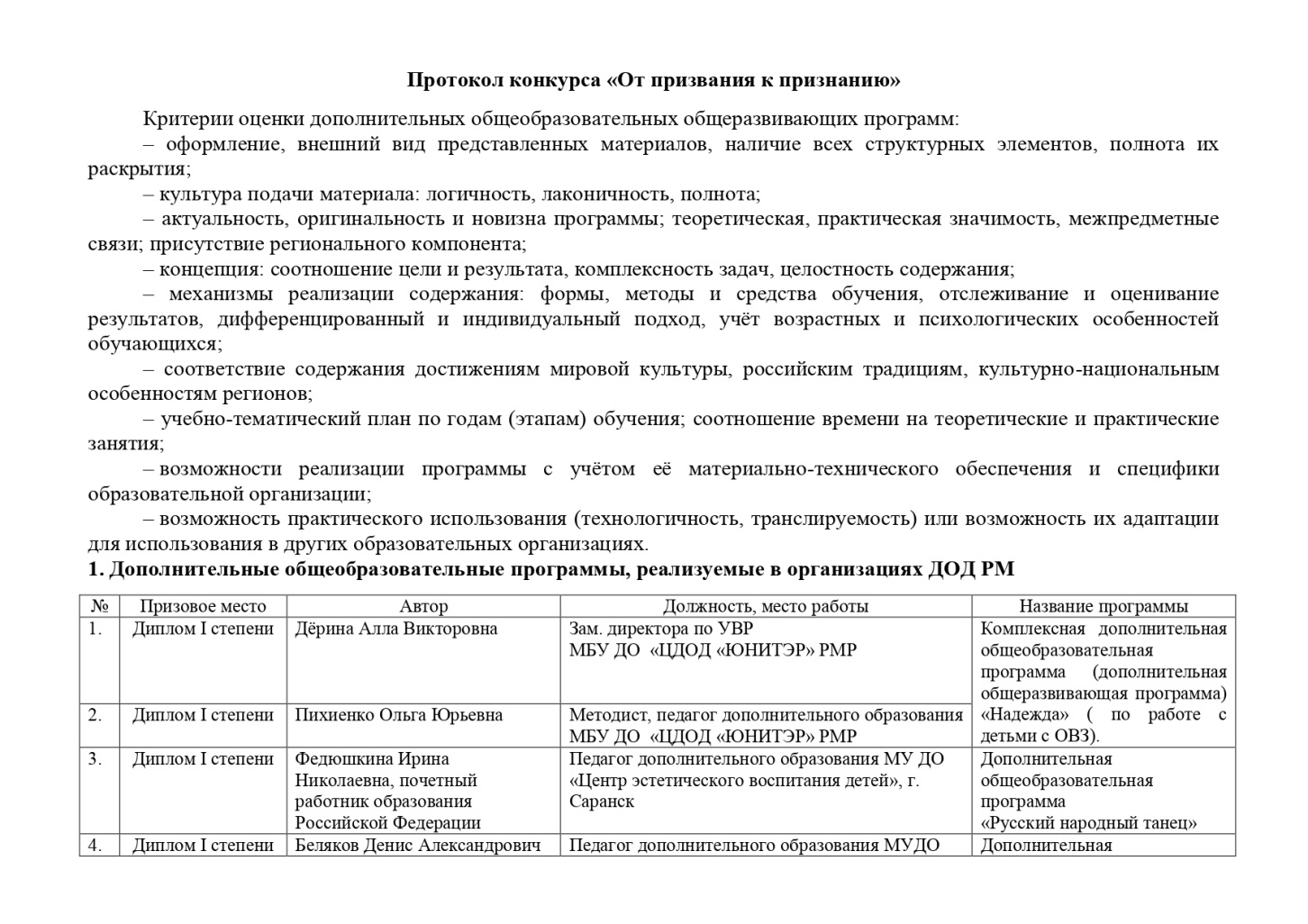 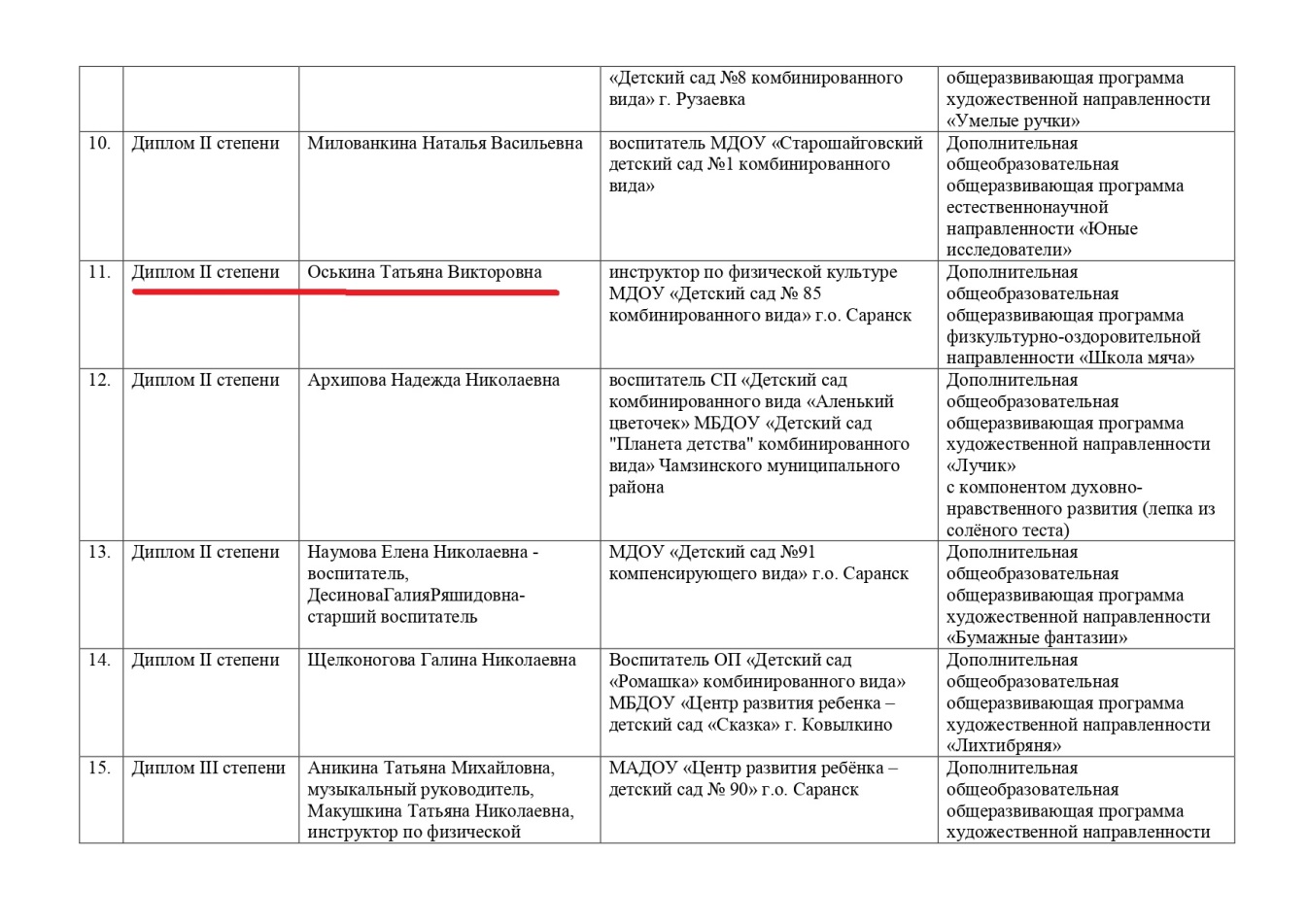 14. Участие педагога в профессиональных конкурсах
Международный уровень
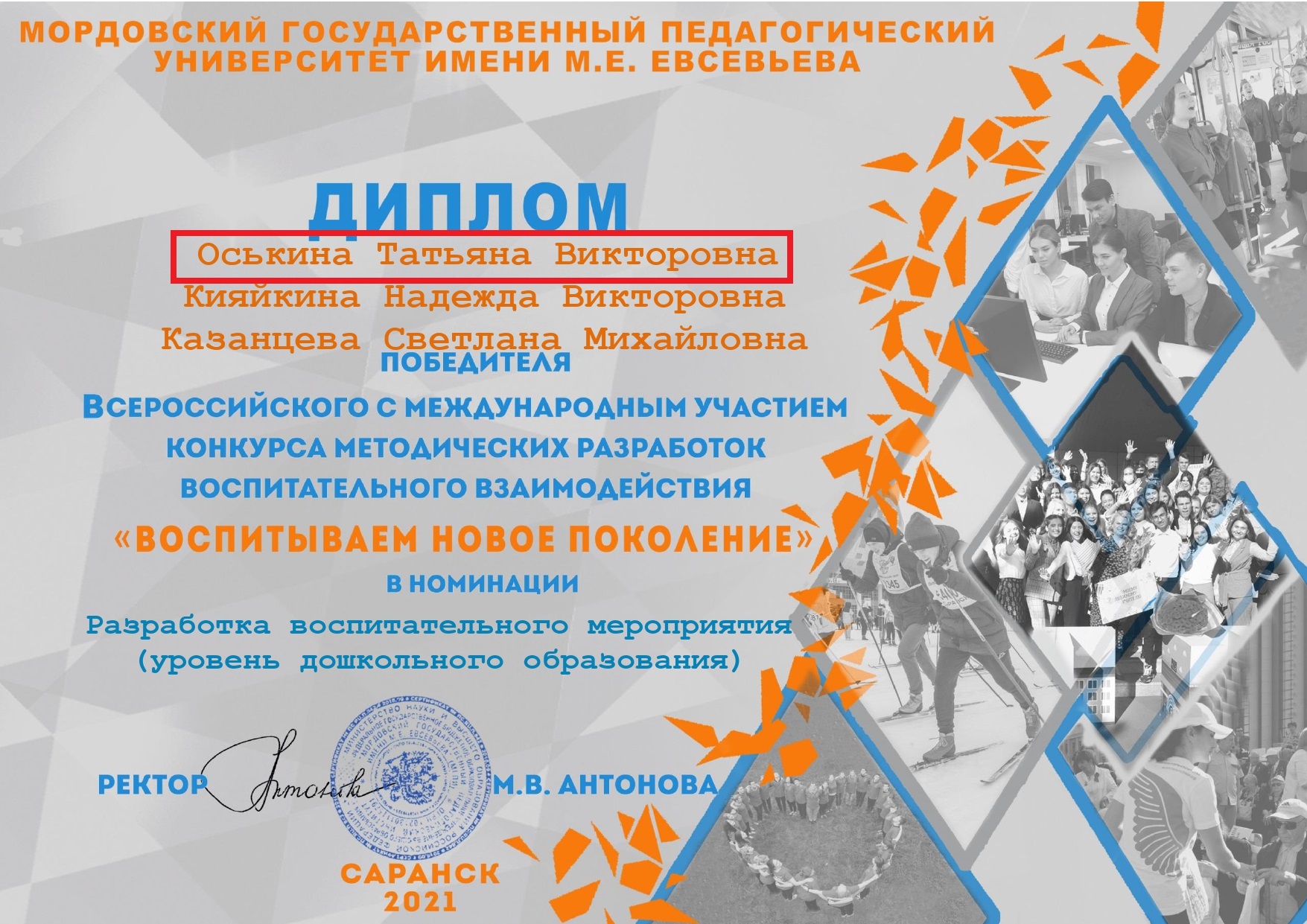 15. Награды и поощрения
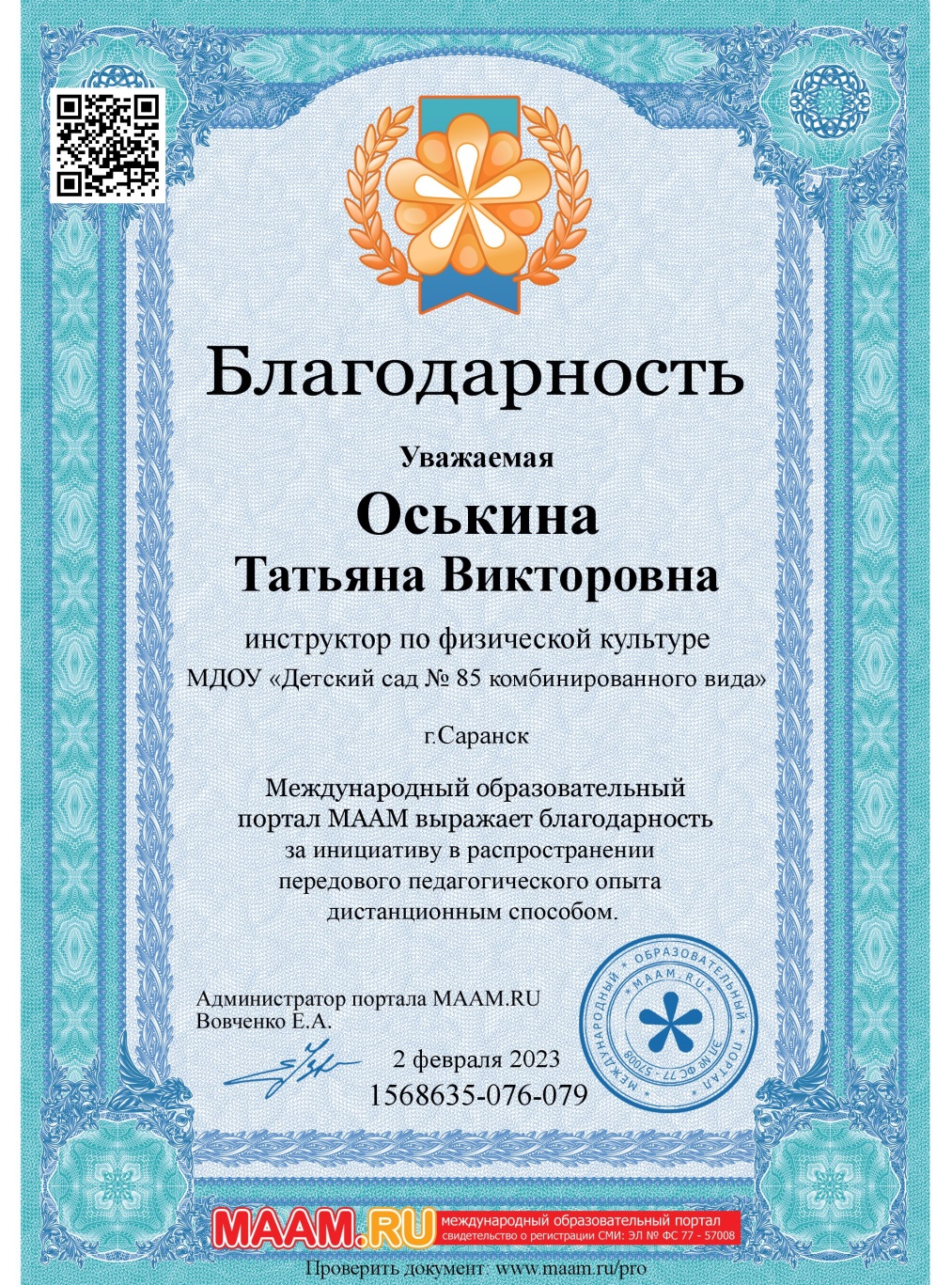 15. Награды и поощрения
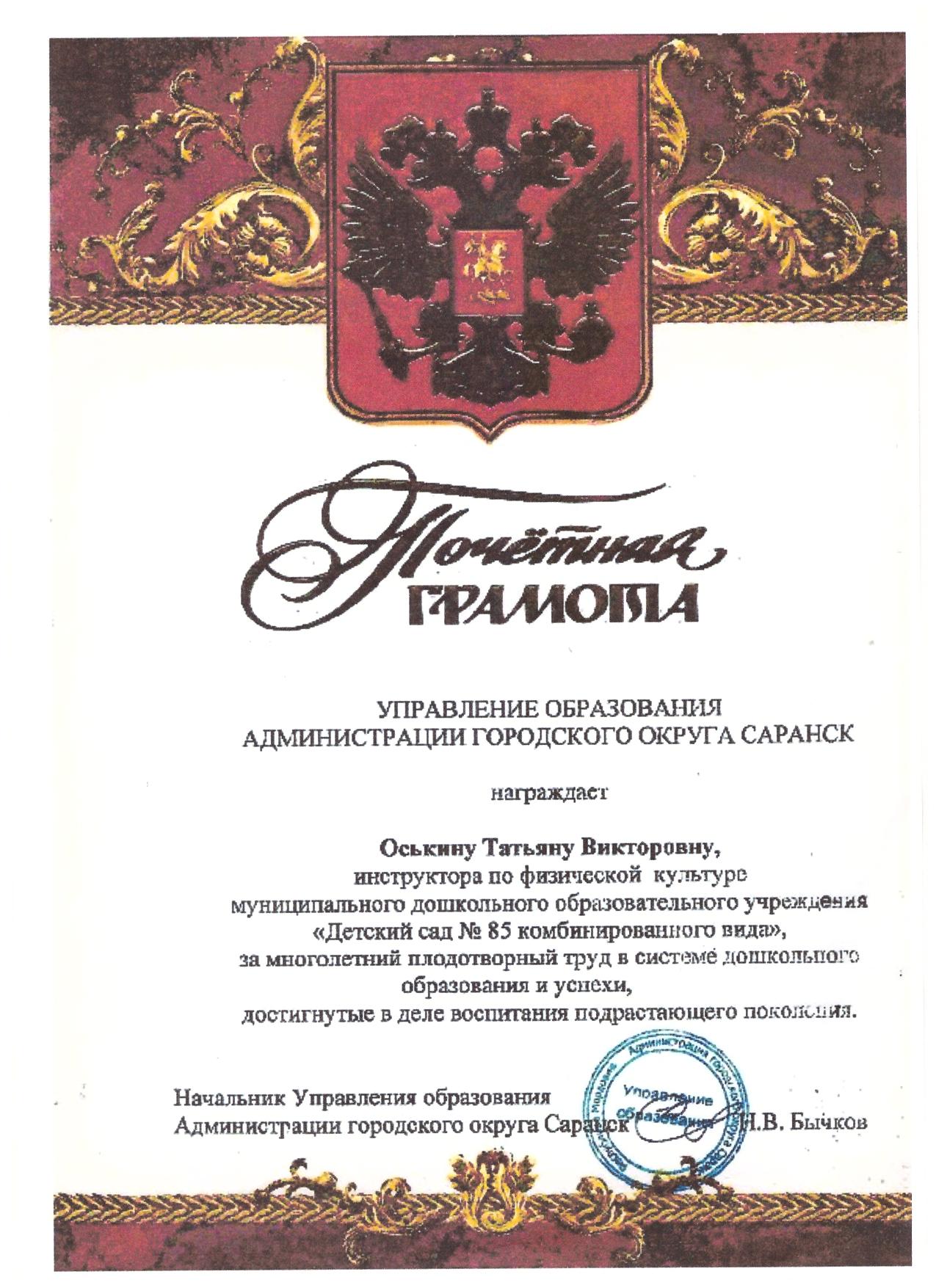 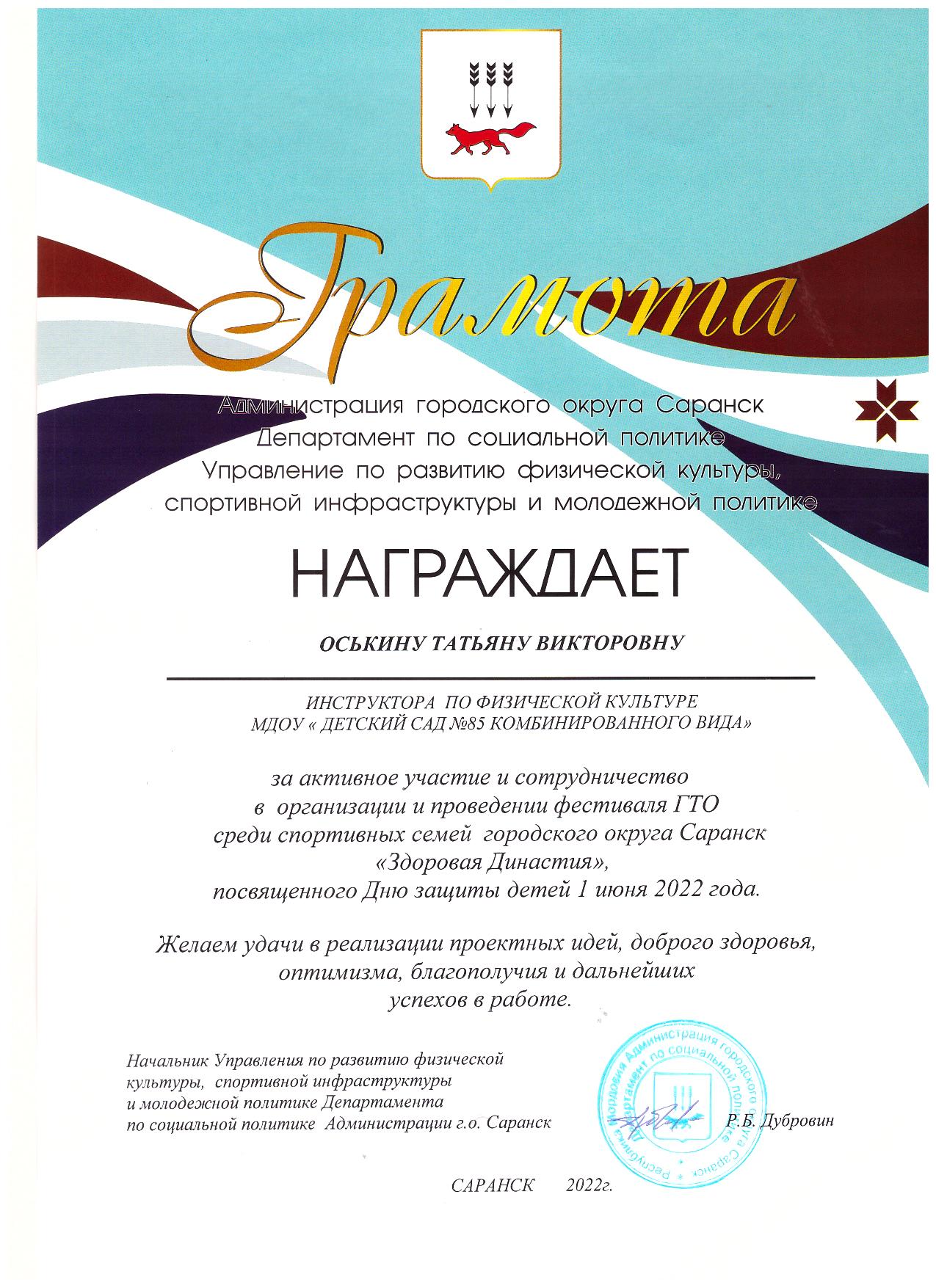 15. Награды и поощрения
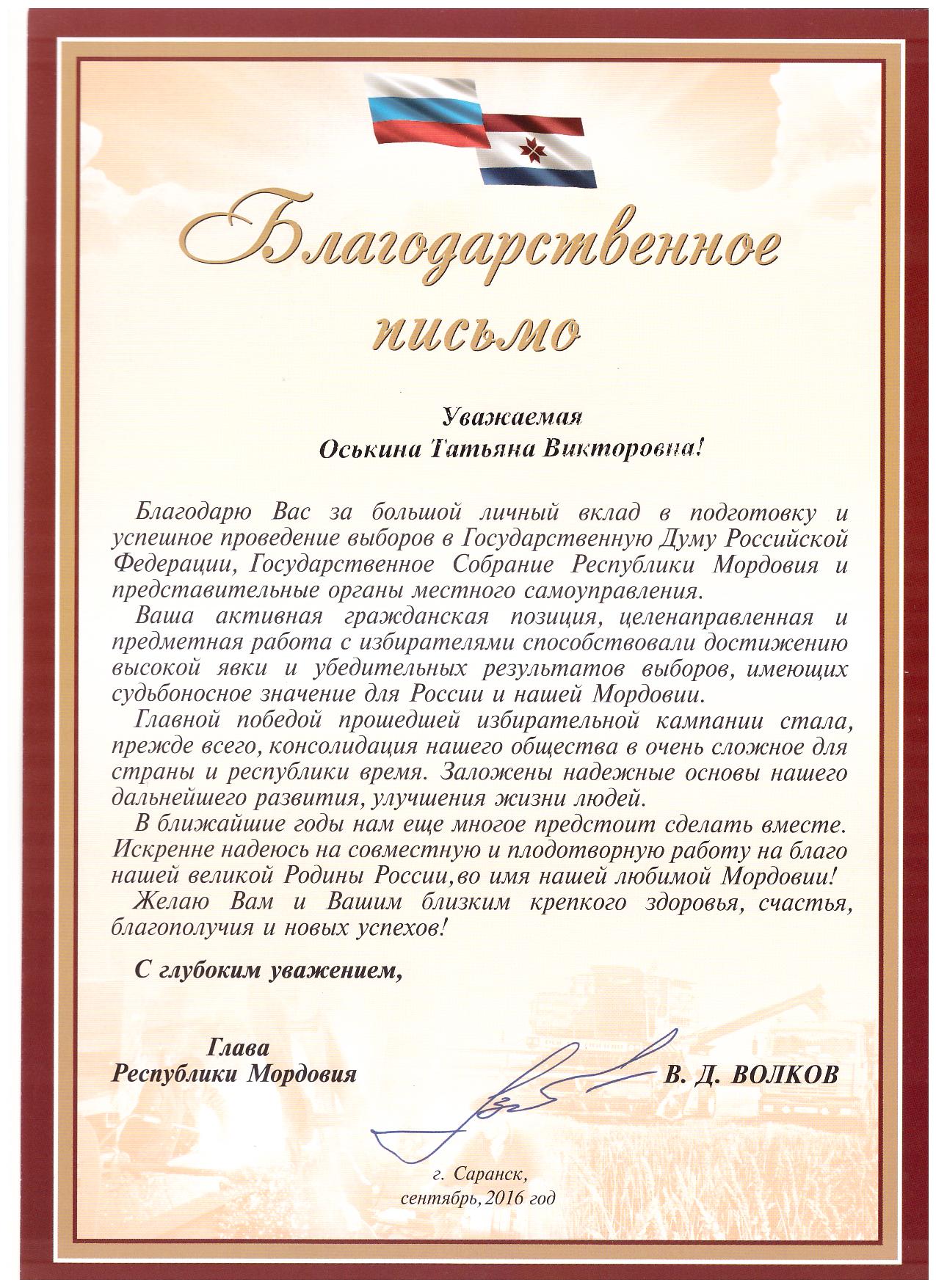 15. Награды и поощрения
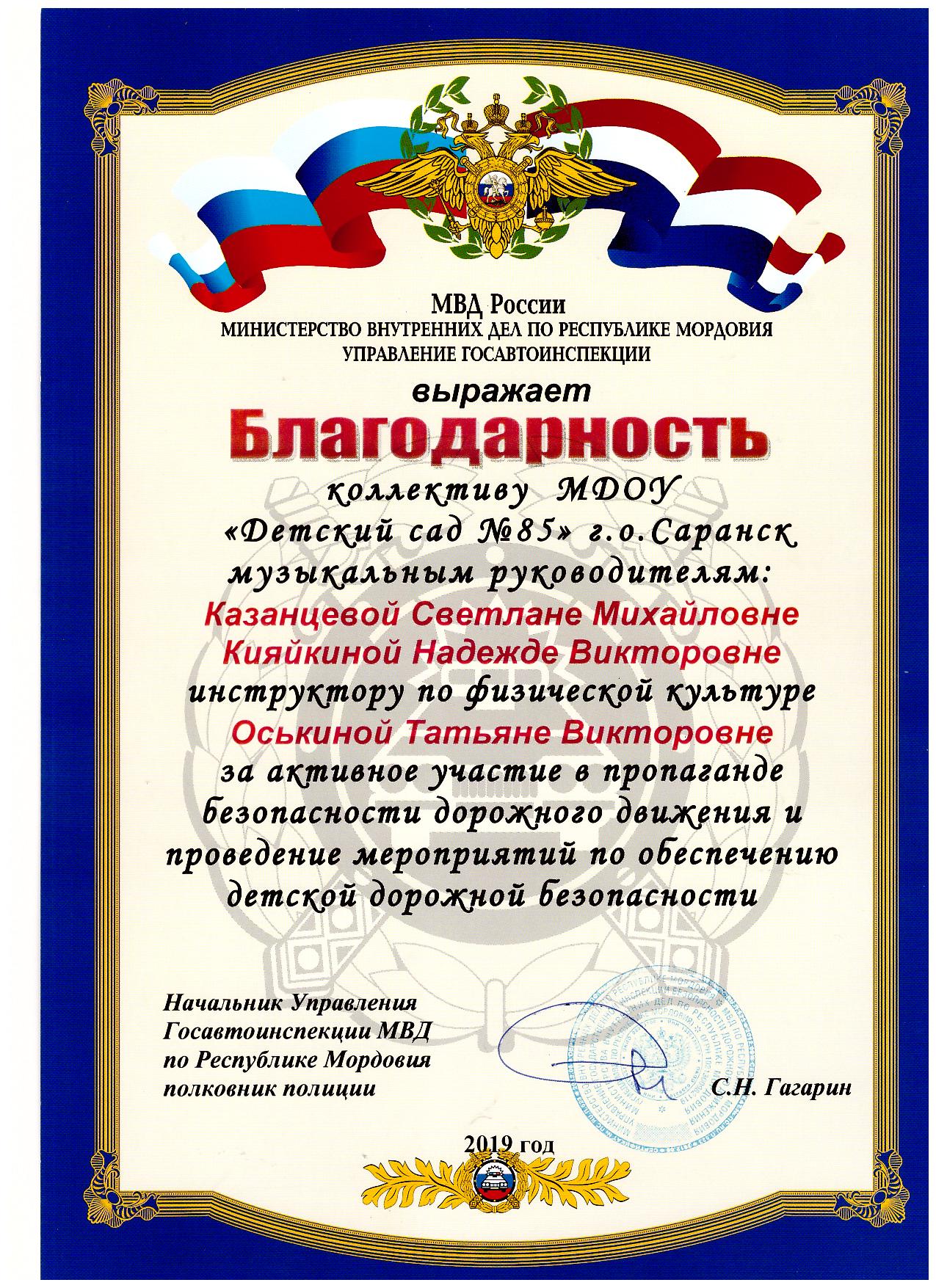 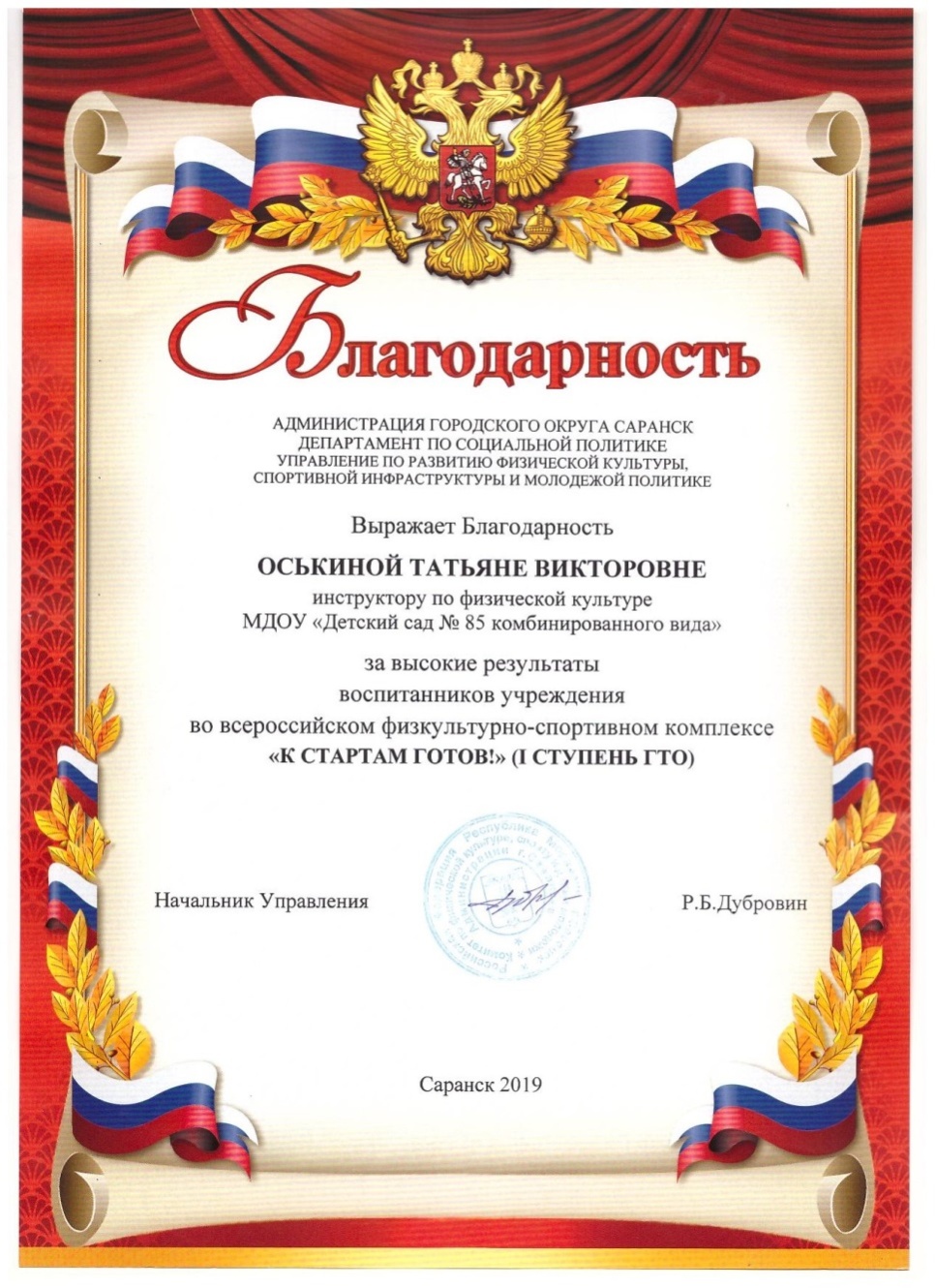